Evaluation of high resolution regional reanalysis developed by EnKF method over the Tibetan Plateau
Jie  He，Fuqing Zhang ，Xingchao Chen
Group meeting, Aug 16, 2018
Background and Motivation
The world’s largest and highest plateau
thermodynamic and dynamic effects
climate and weather 
East Asia and the whole world
Applications of a high-quality reanalysis 
climatic variability
climate model
parameterization studies
… …
However, no high-quality reanalysis over the TP
develop high-quality TP reanalysis
evaluate high-quality TP reanalysis
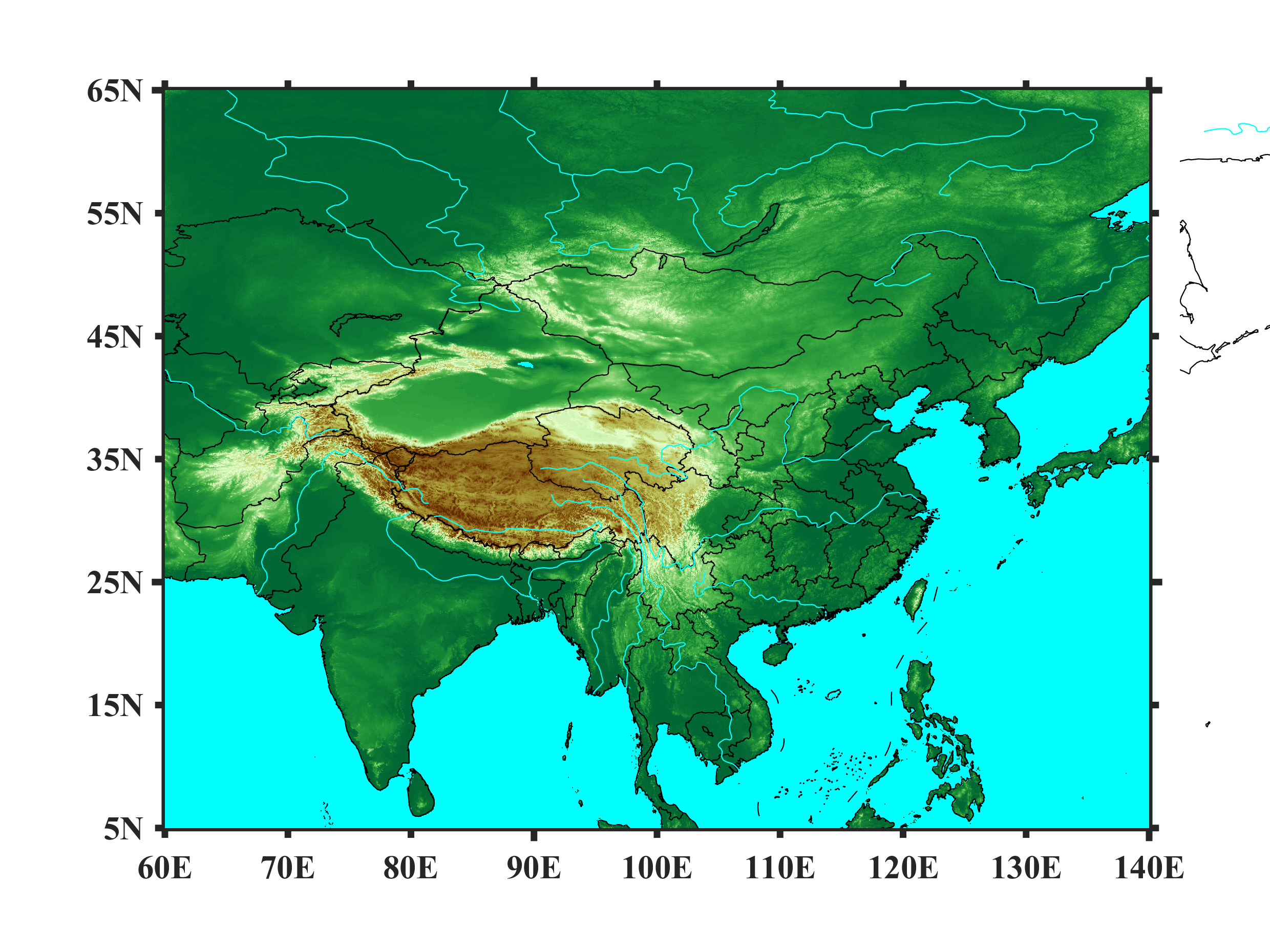 Tibetan Plateau (TP)
[Speaker Notes: TP has crucial influence on the climate and weather over East Asia and around the whole world due to both the thermodynamic and dynamic effects induced by the high terrains]
Model configuration
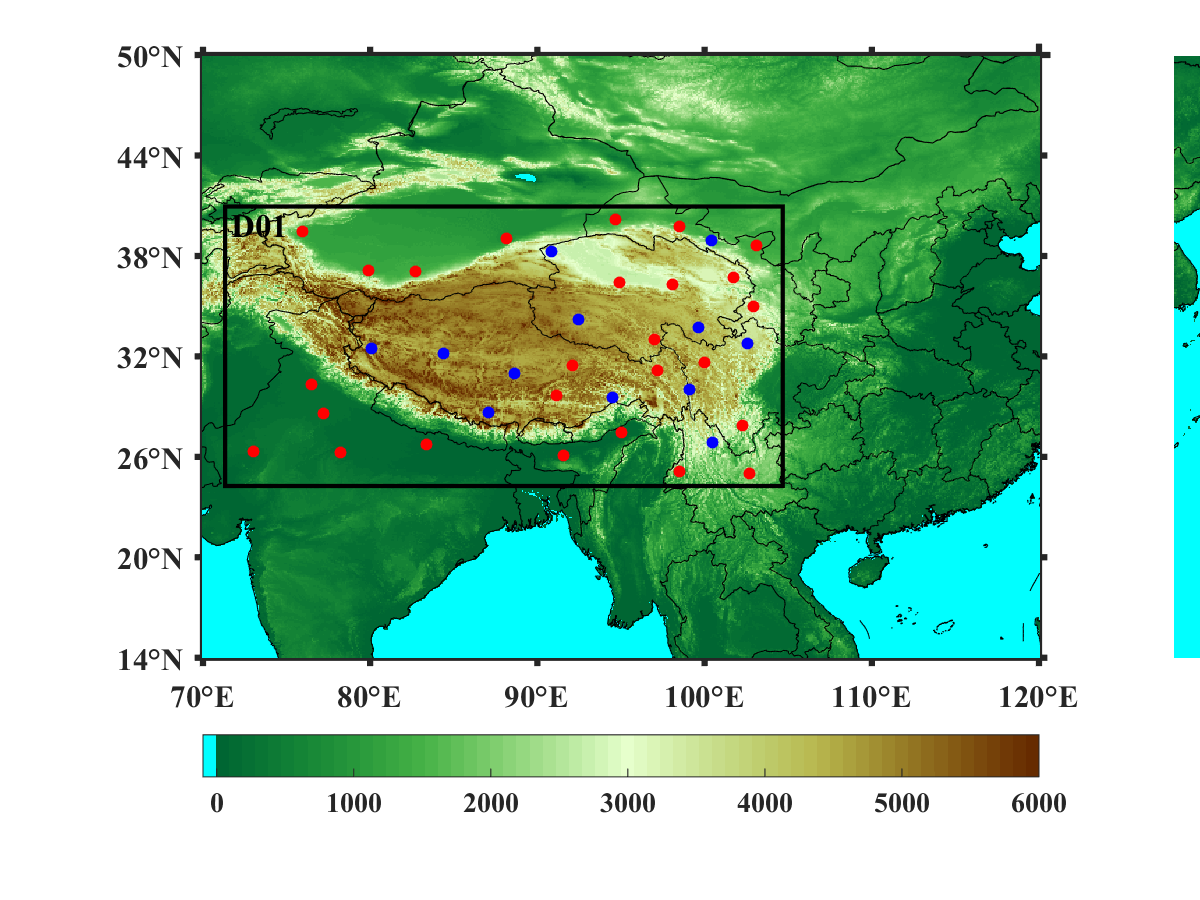 Verification observation
Sounding of GTS    (26)  
Intensive sounding ( 12 )
ECMWF
Schematic of developing new reanalysis
00              03              06              09             12              15              18              21             00
00              03              06              09             12              15              18              21             00
fg
fg
fg
EnKF
EnKF
EnKF
EnKF
EnKF
fg
EnKF
Assimilation window
Assimilation window
Assimilation window
Assimilation window
Assimilation window
Reanalysis / Forecast
Reanalysis / Forecast
Reanalysis / Forecast
Reanalysis / Forecast
Reanalysis / Forecast
Evaluation and Verification
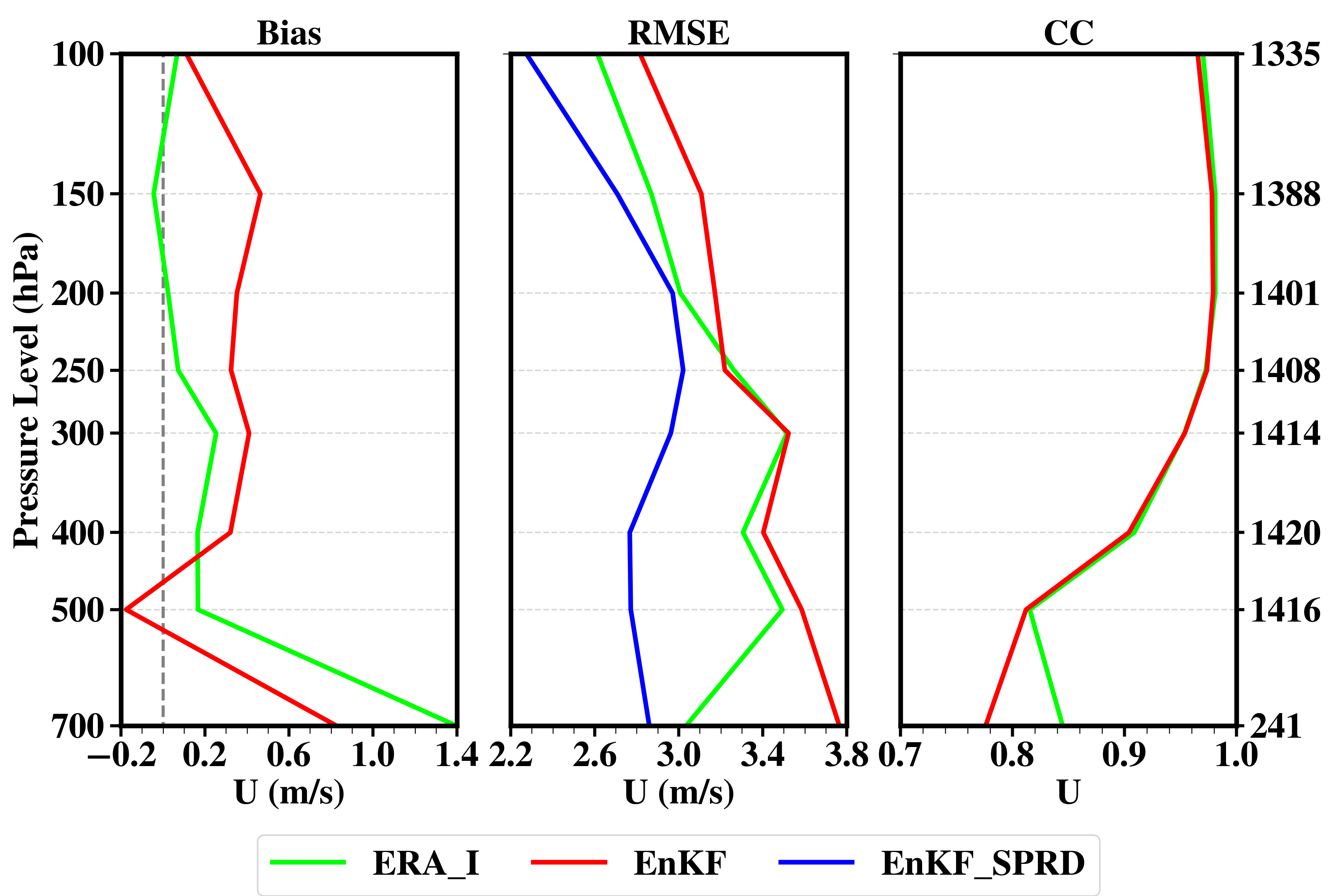 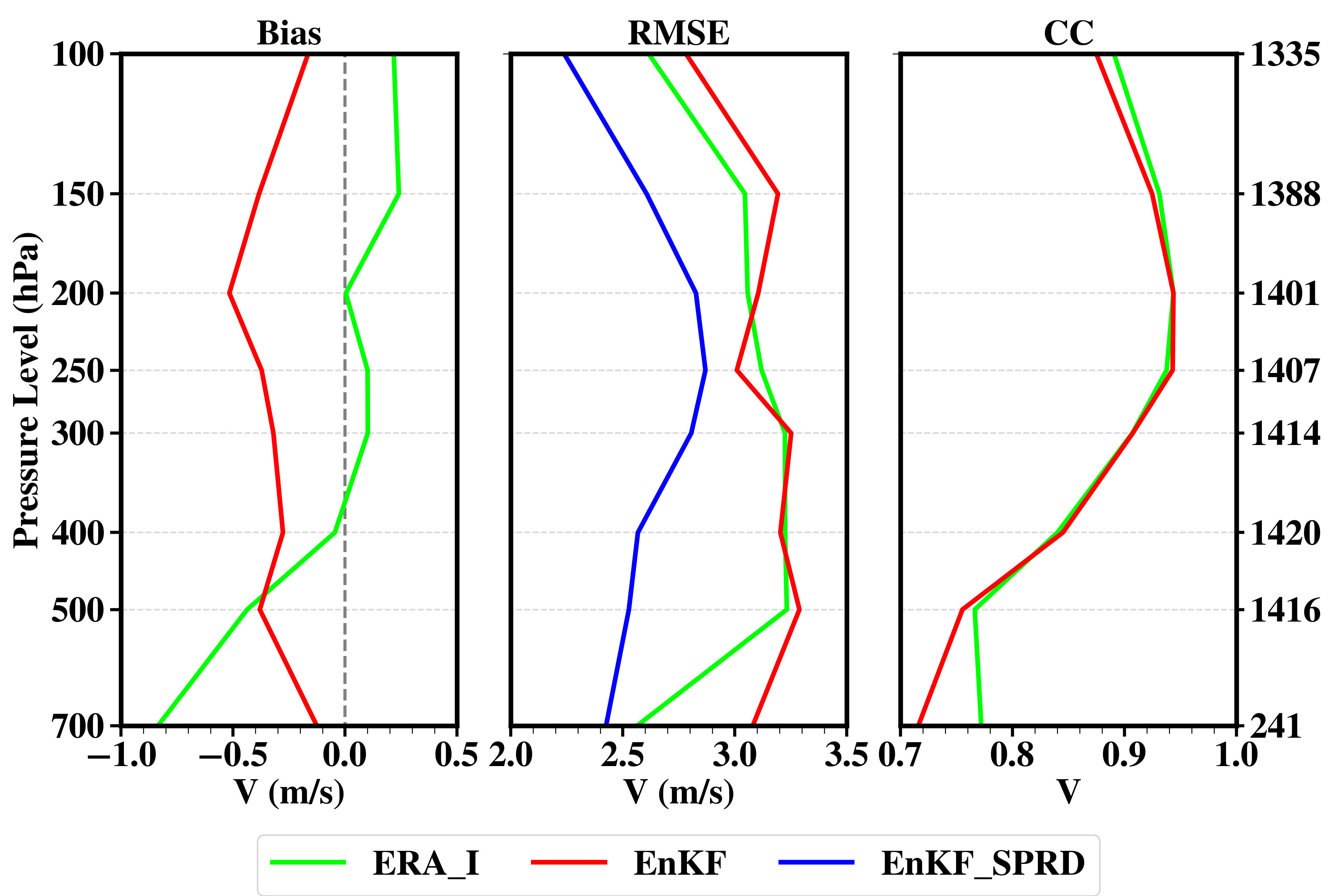 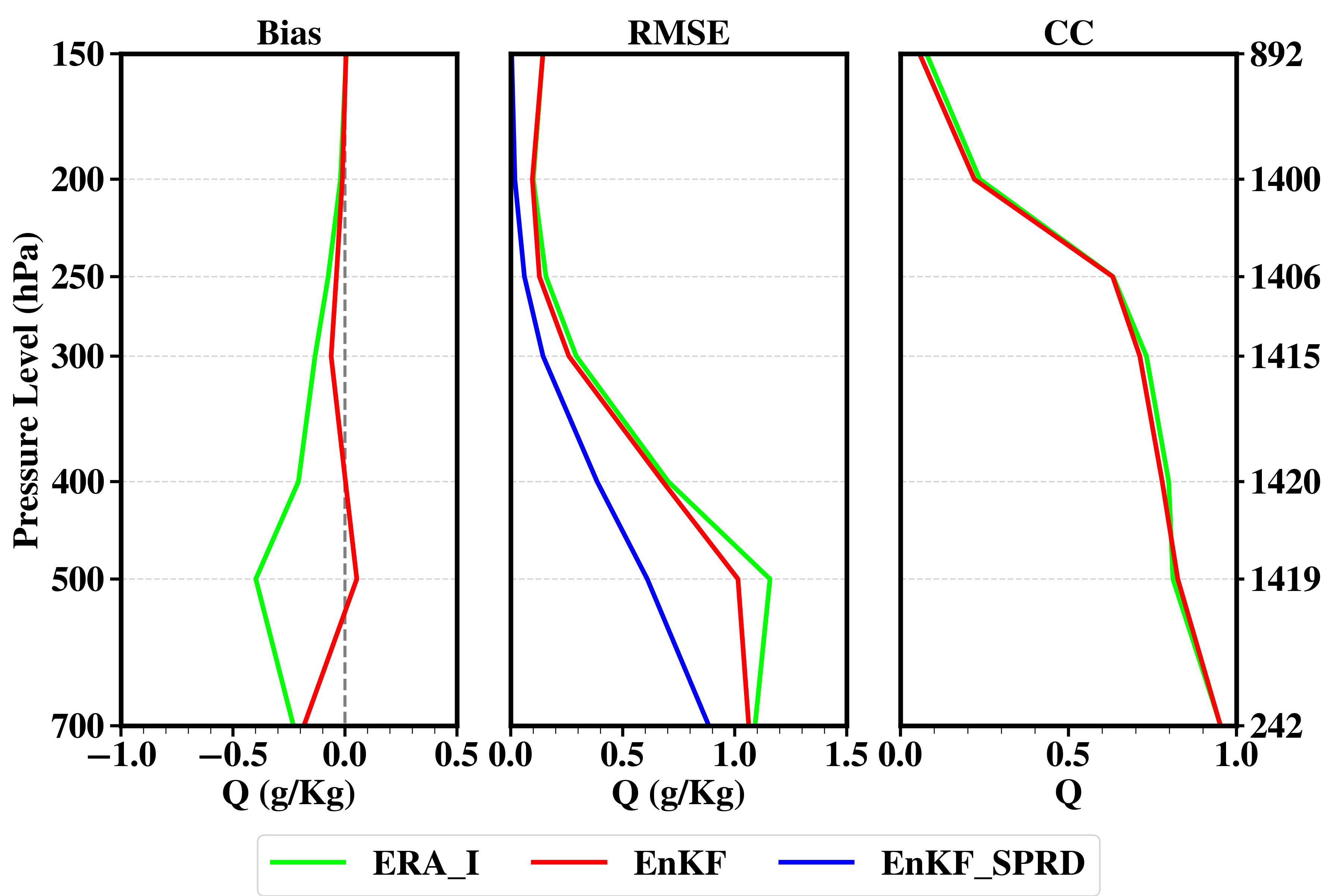 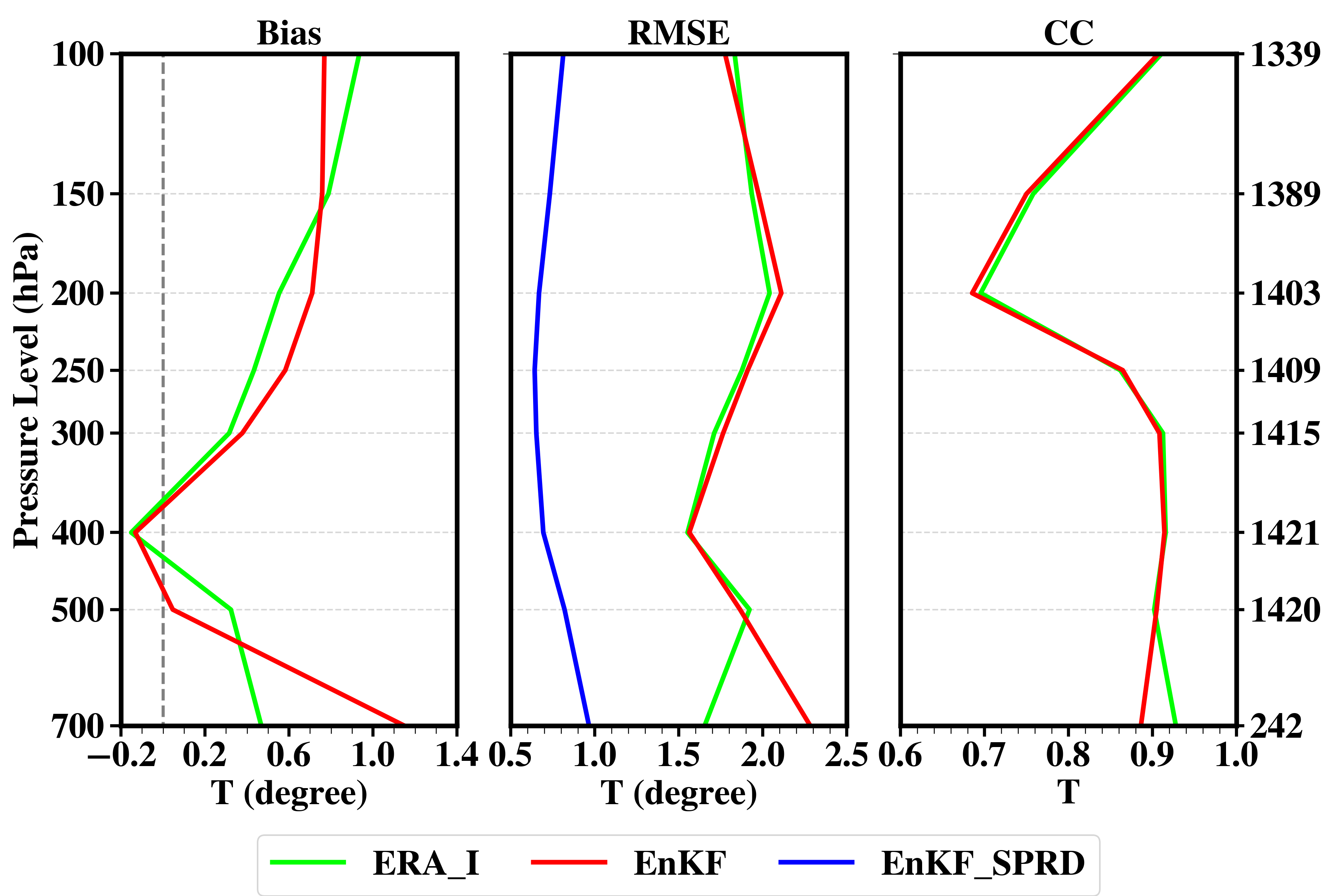 Analysis
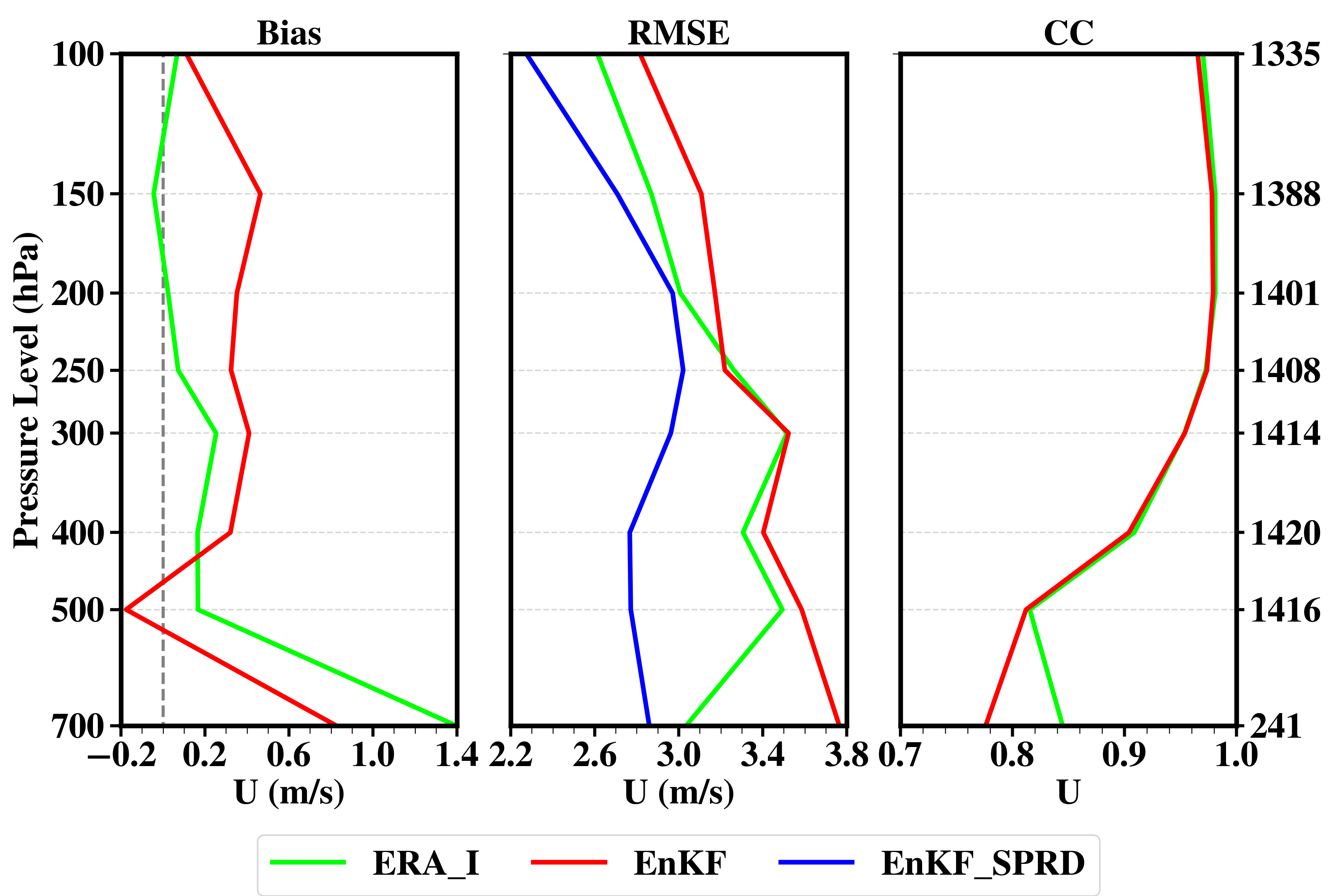 Forecast
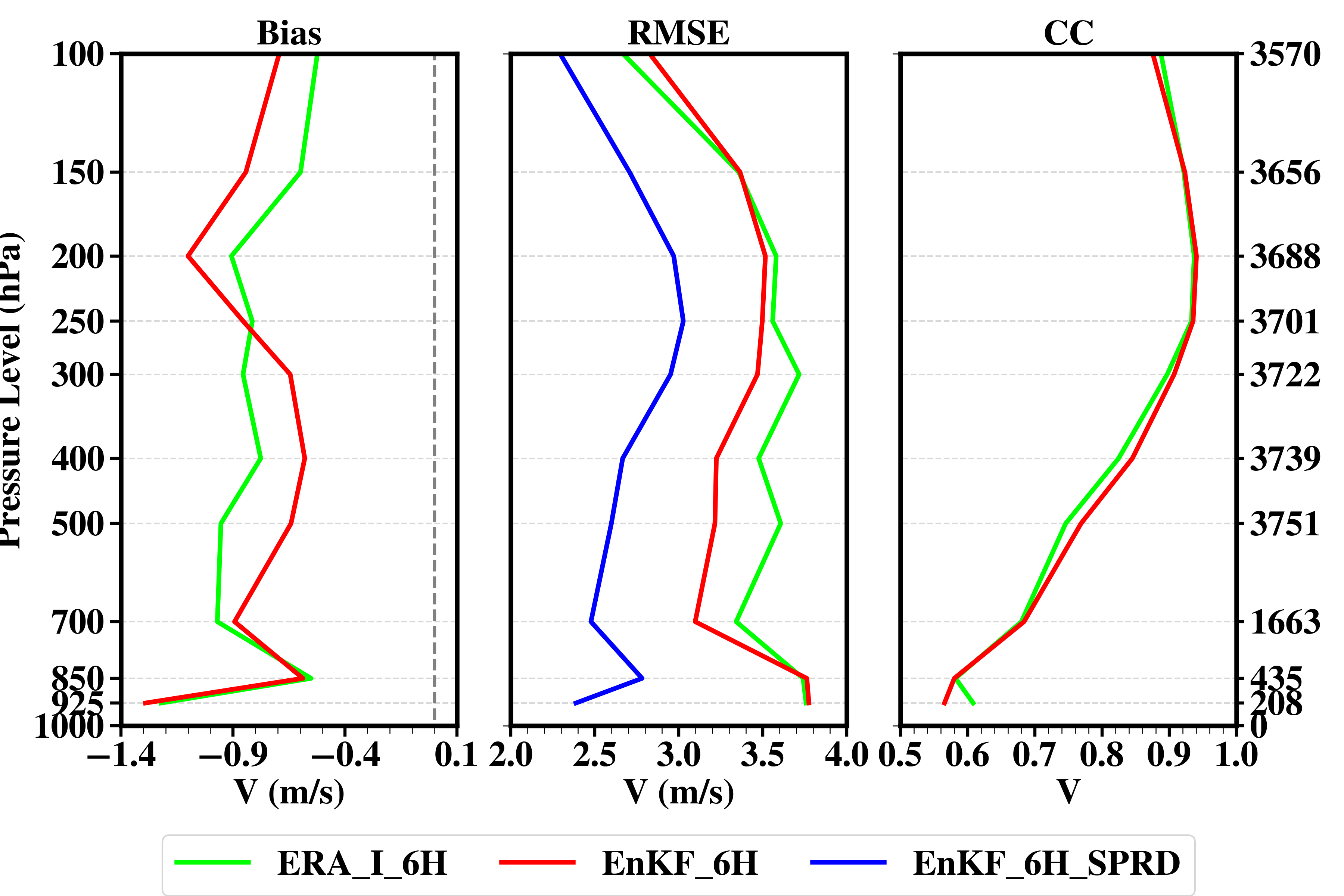 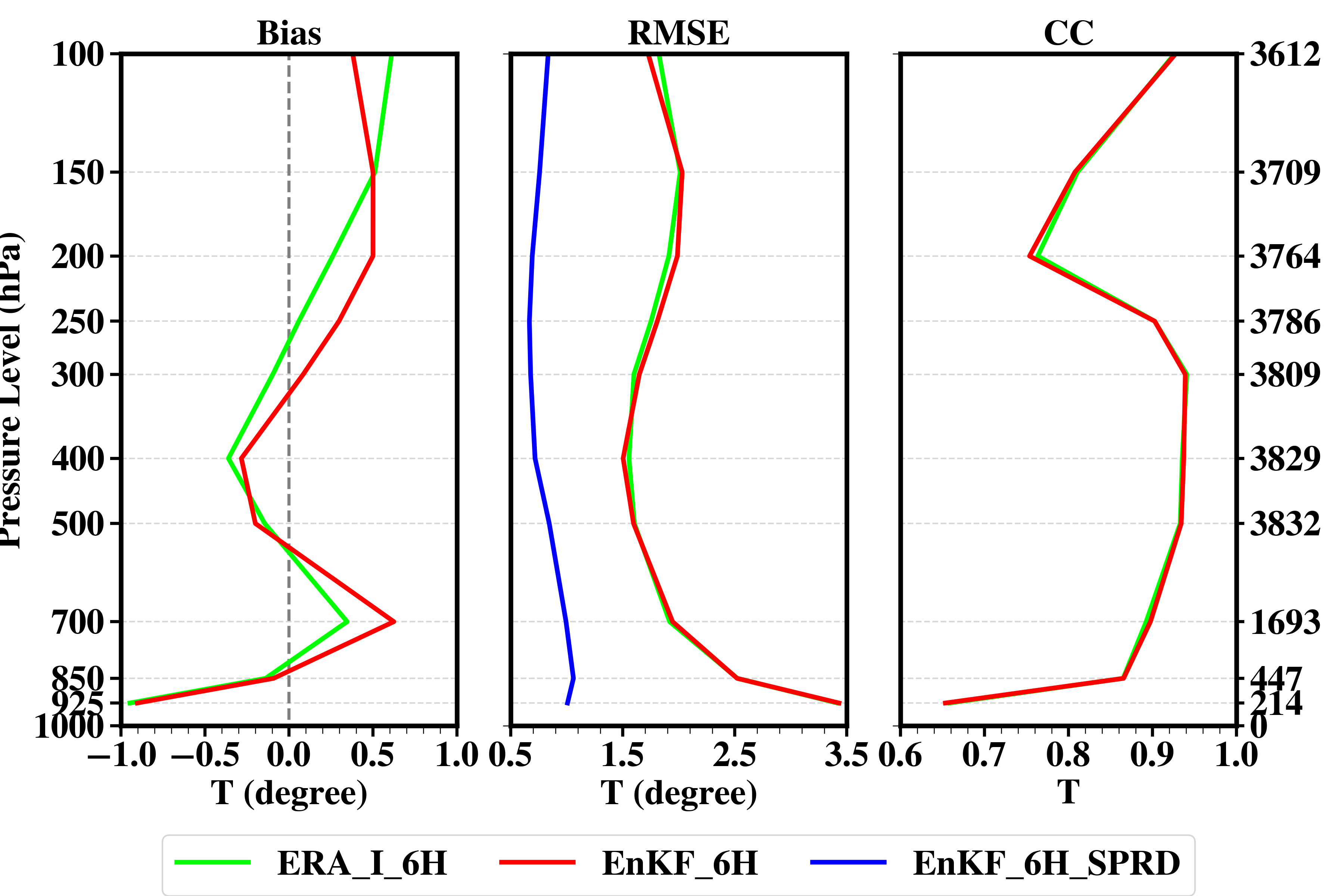 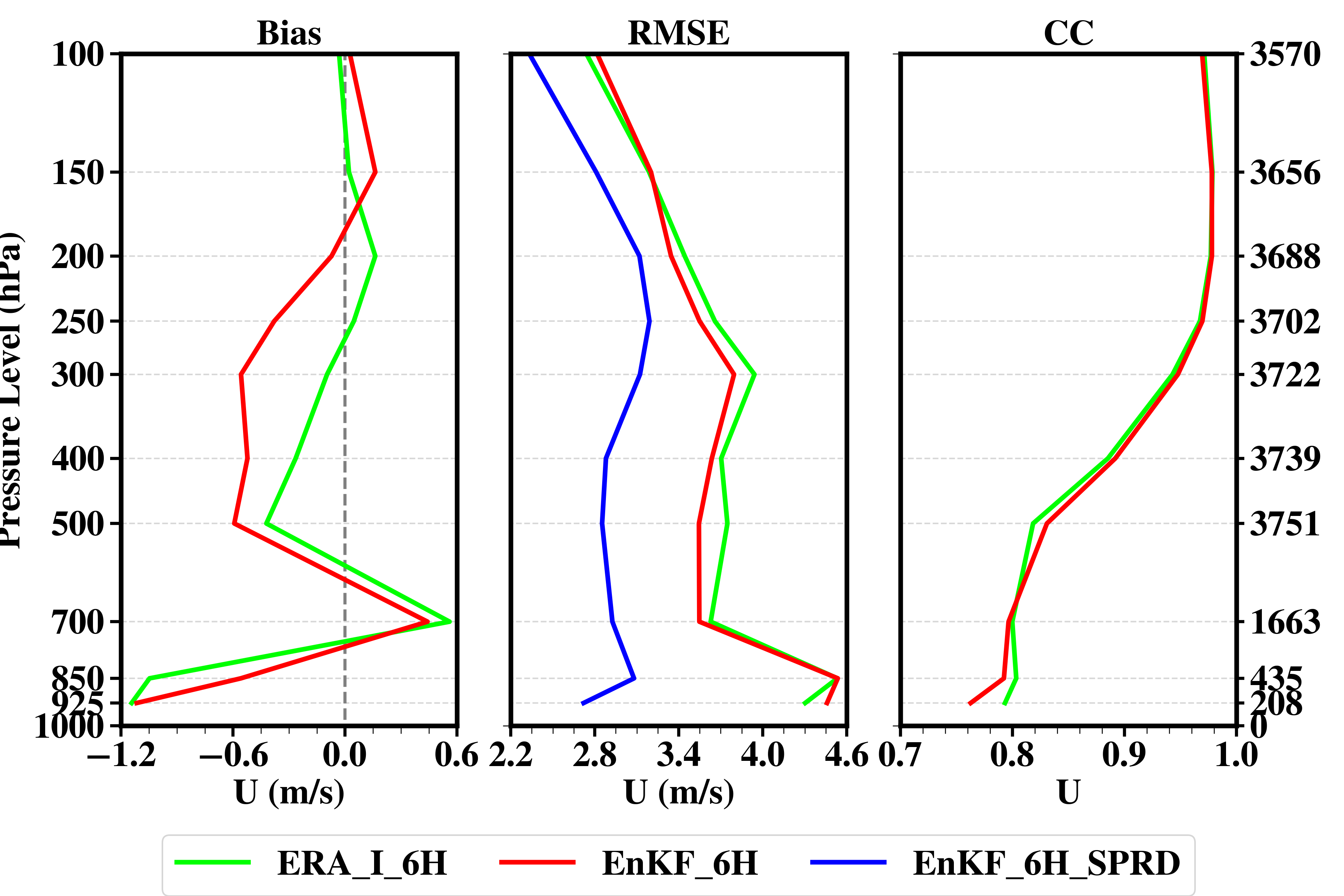 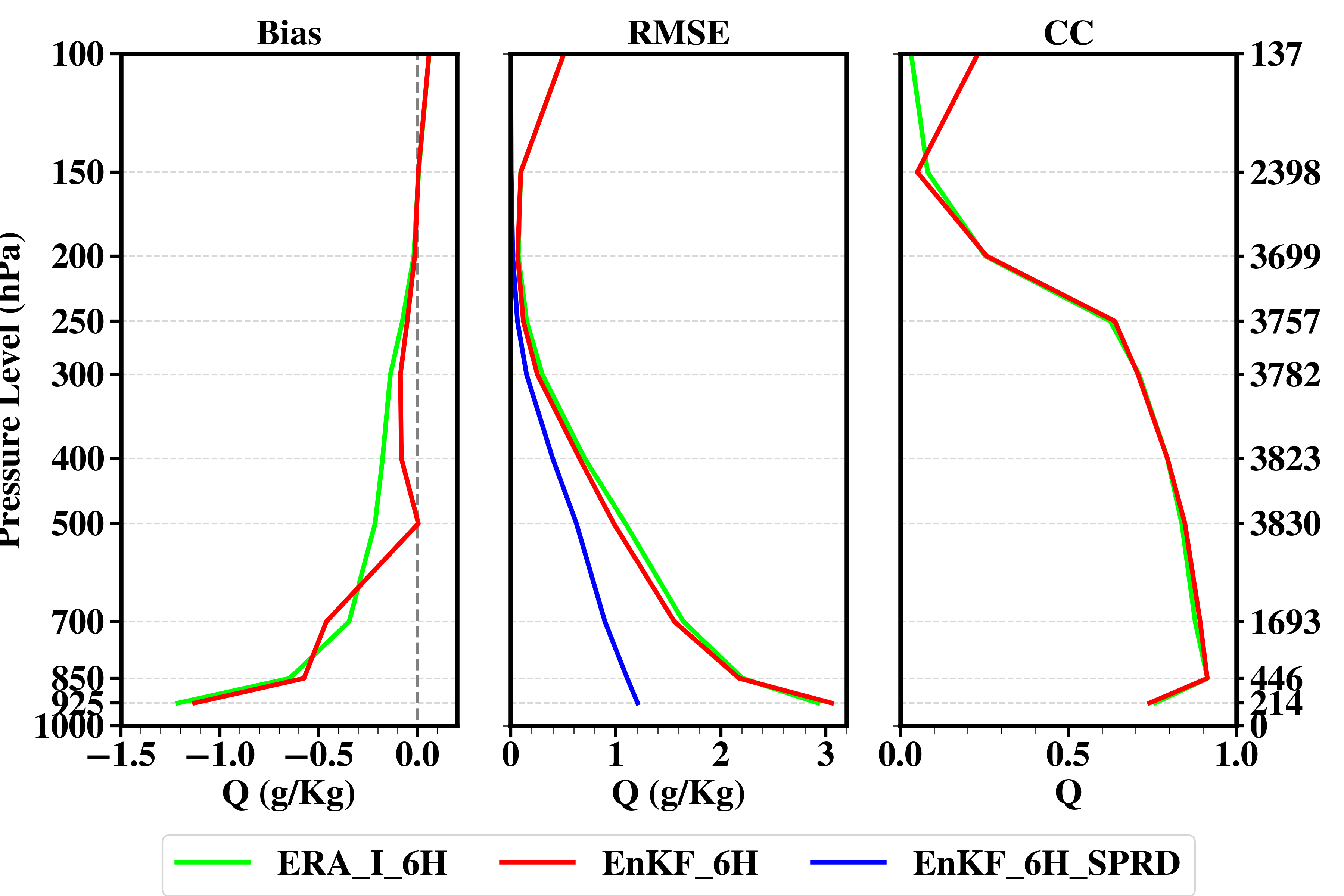 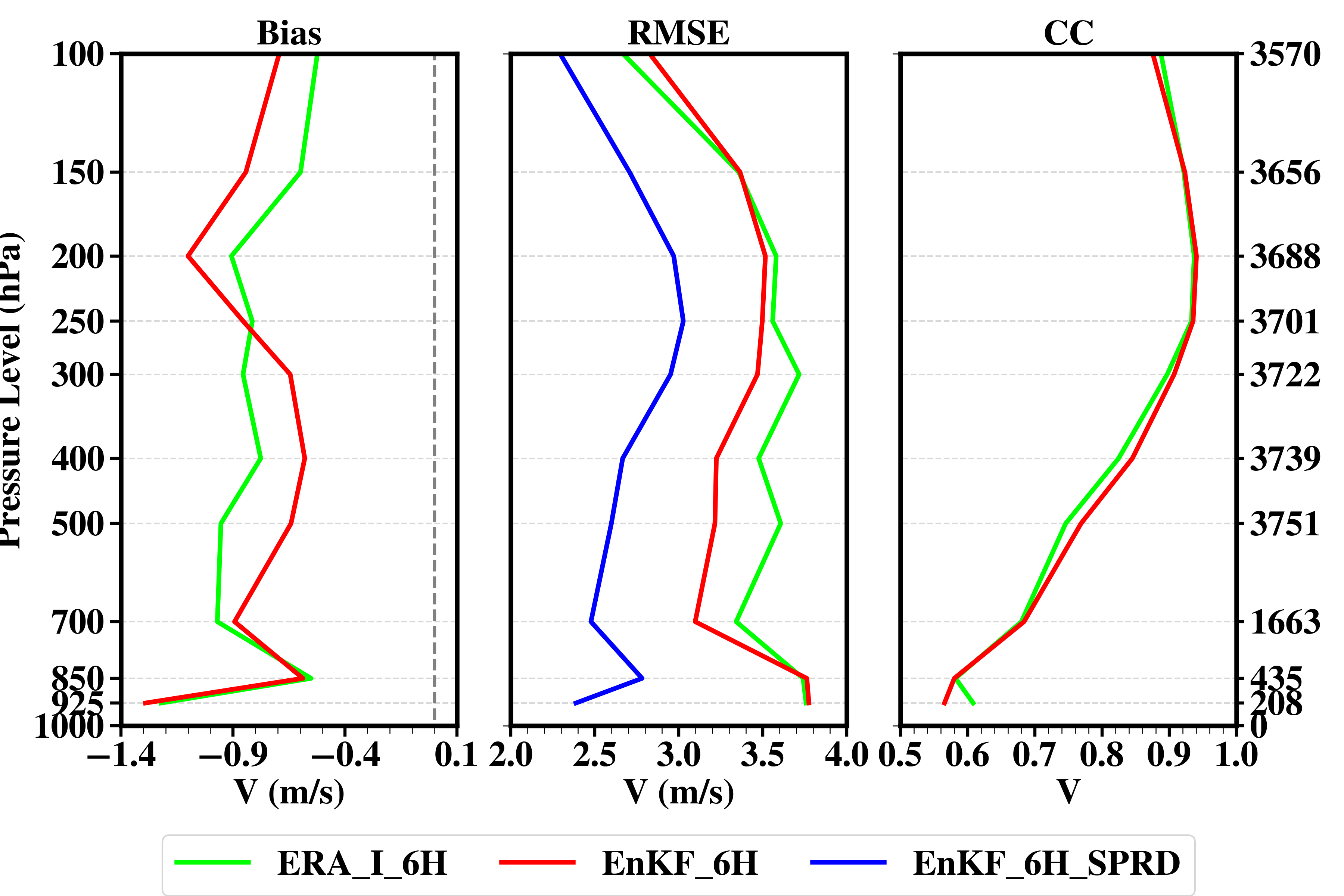 Independent verification with sounding obs. 
Include 00, 12 UTC during June and July, 2015
Temperature
Specific Humidity
Analysis
Forecast (6 h )
Analysis
Forecast (6 h )
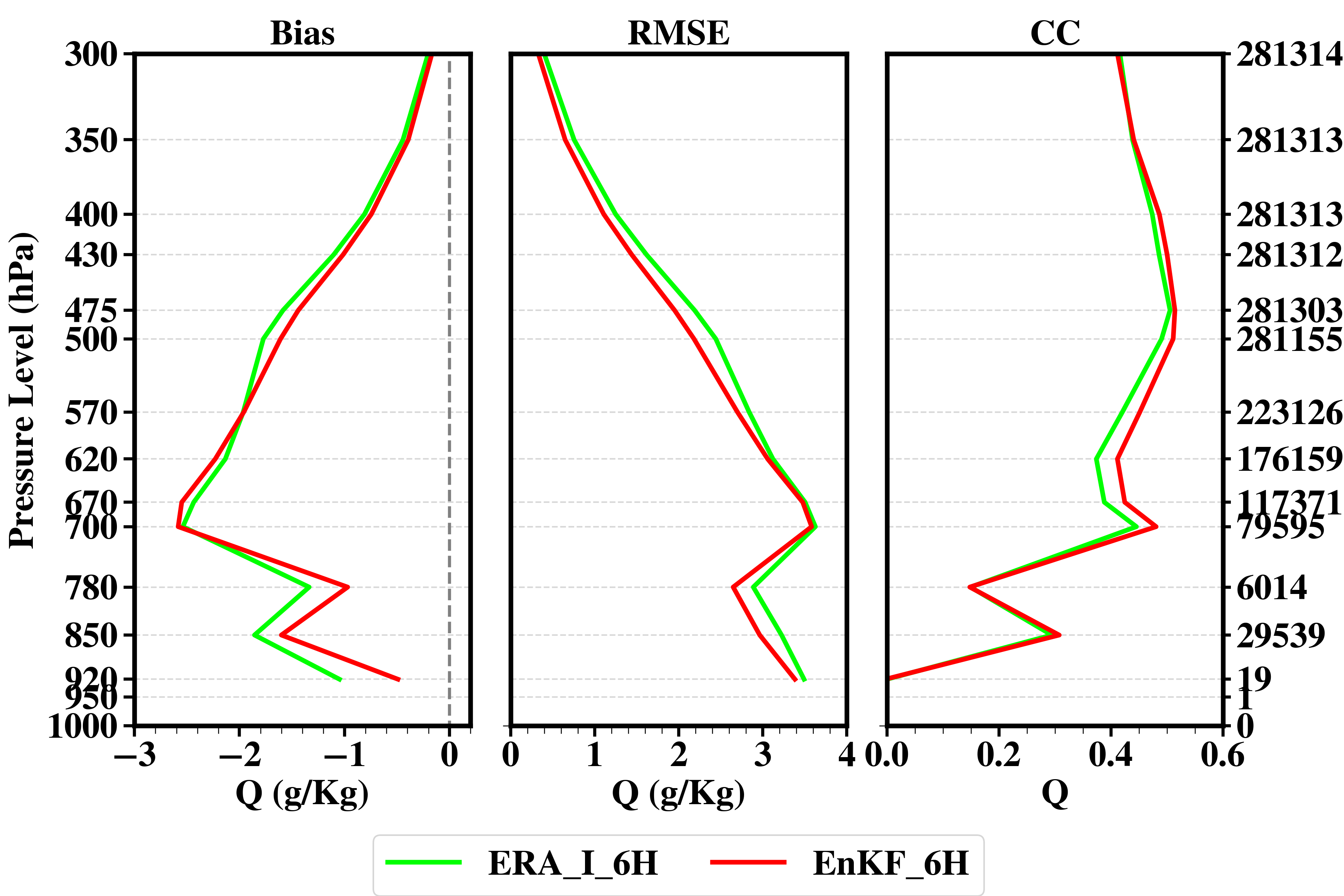 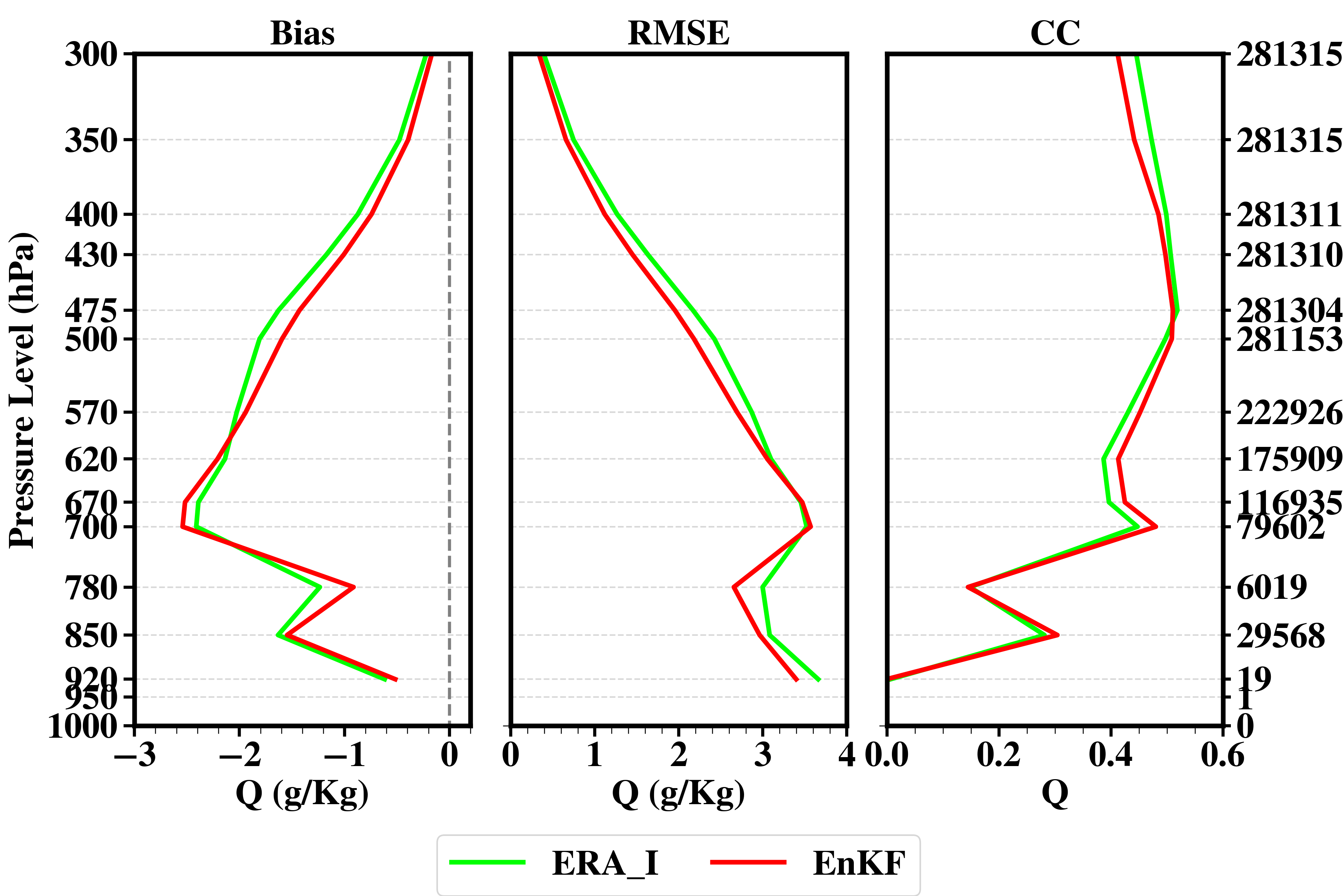 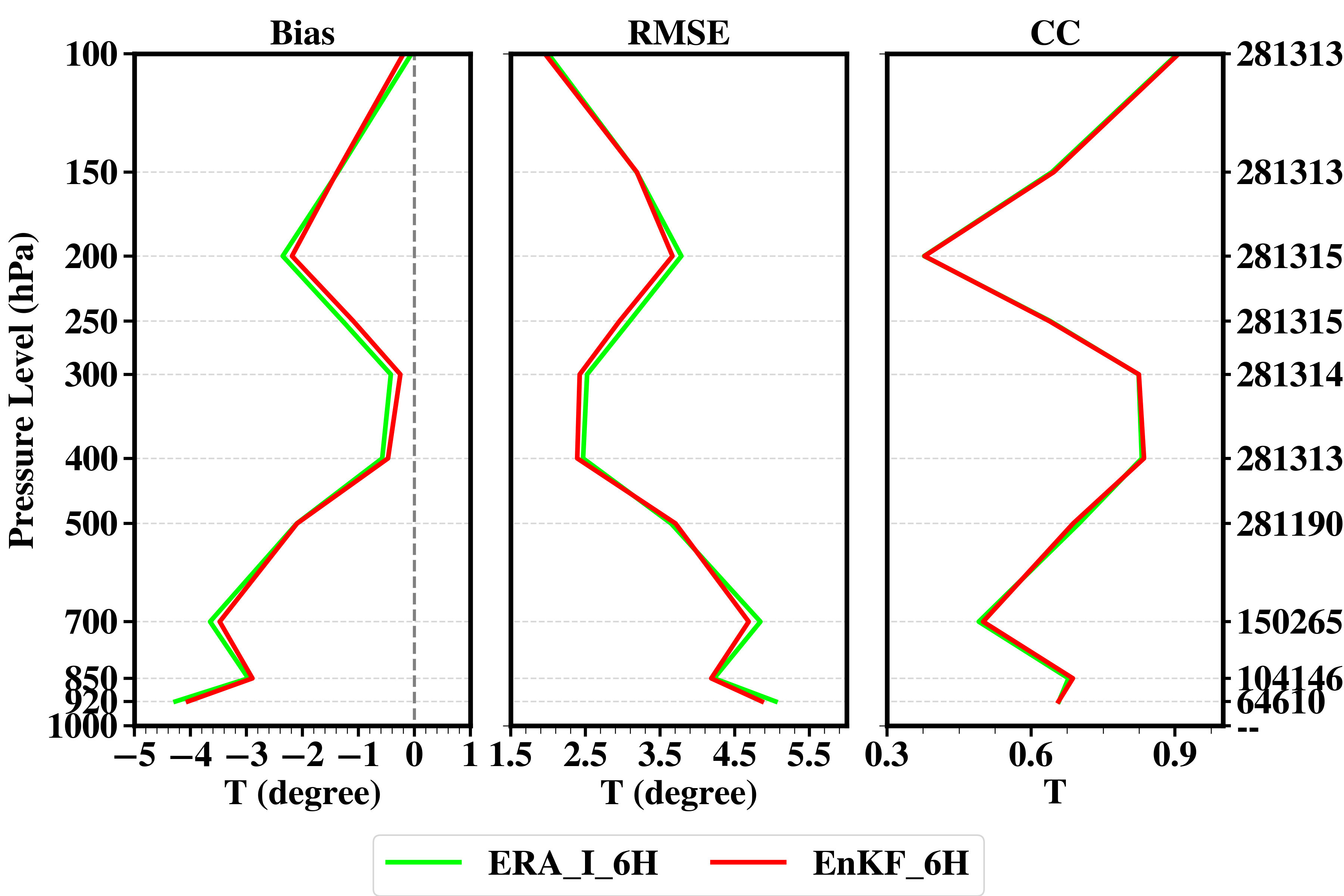 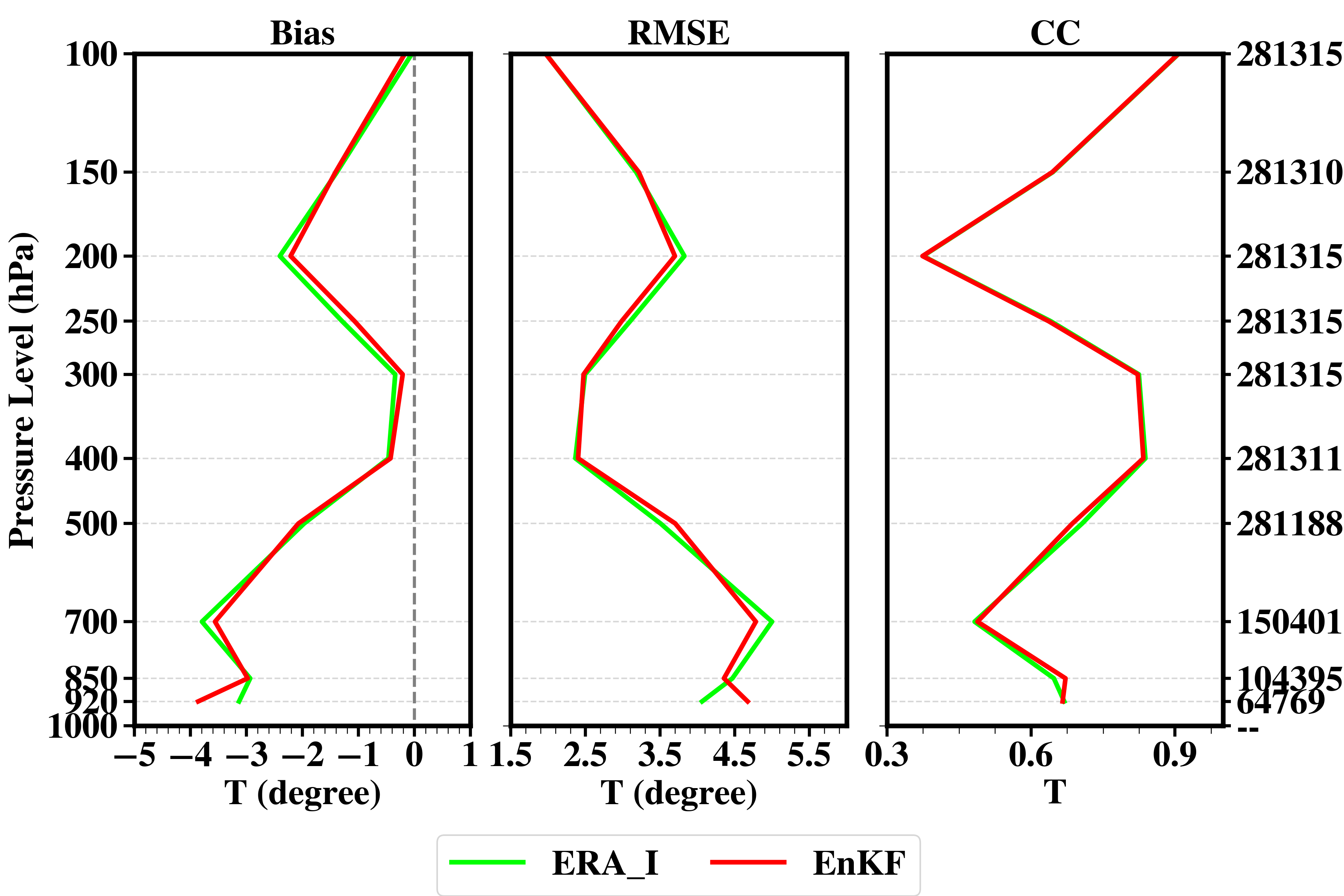 MetopA
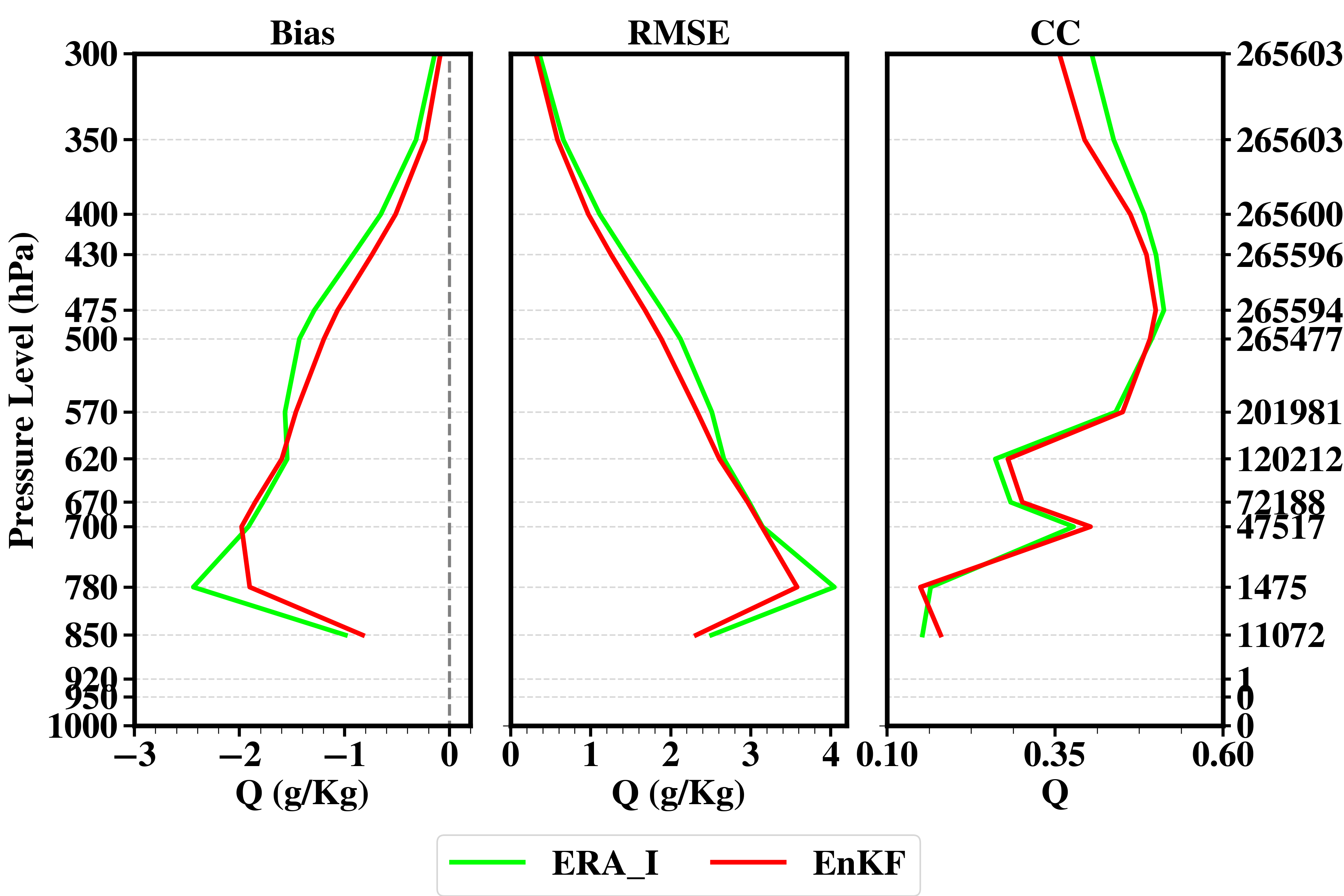 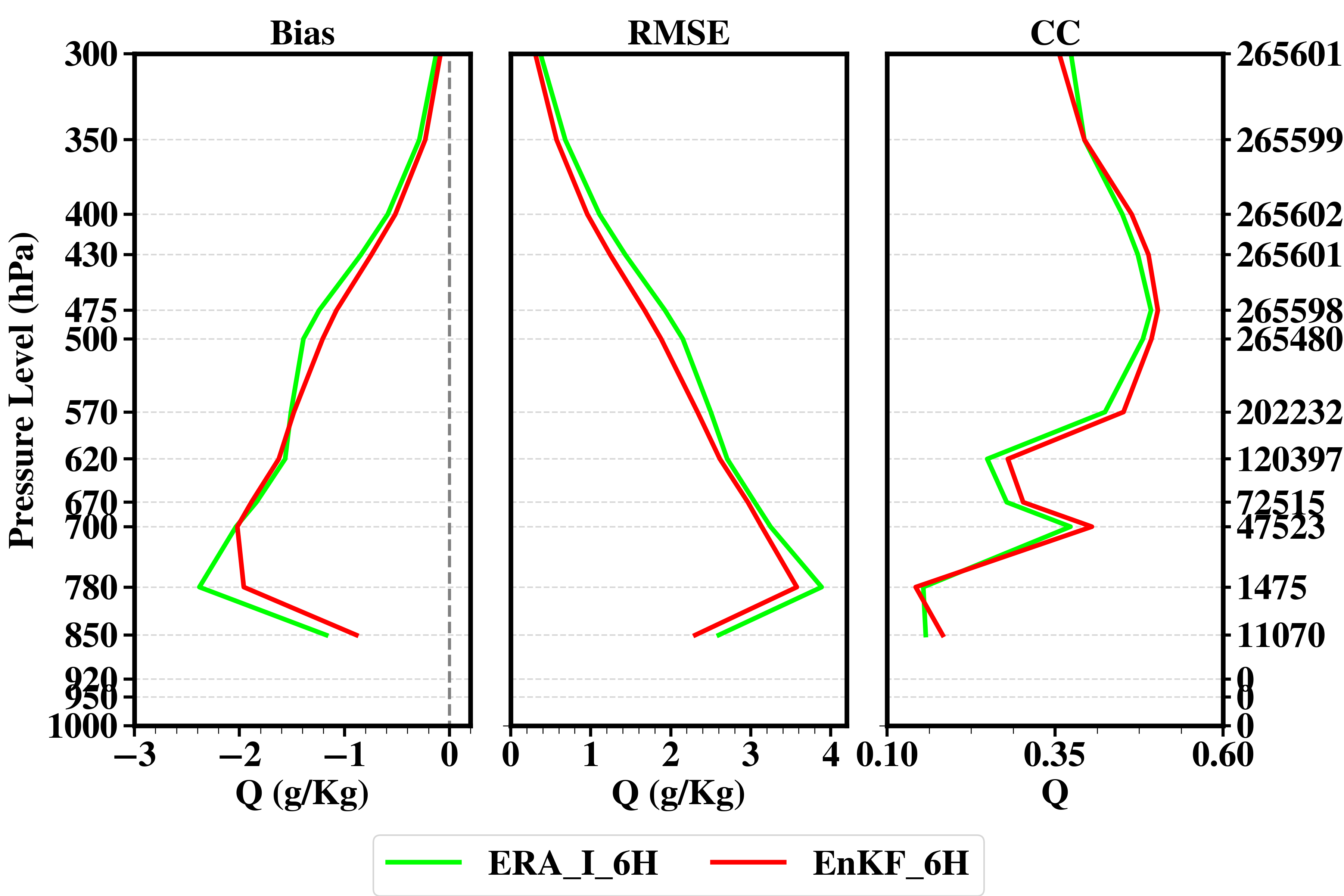 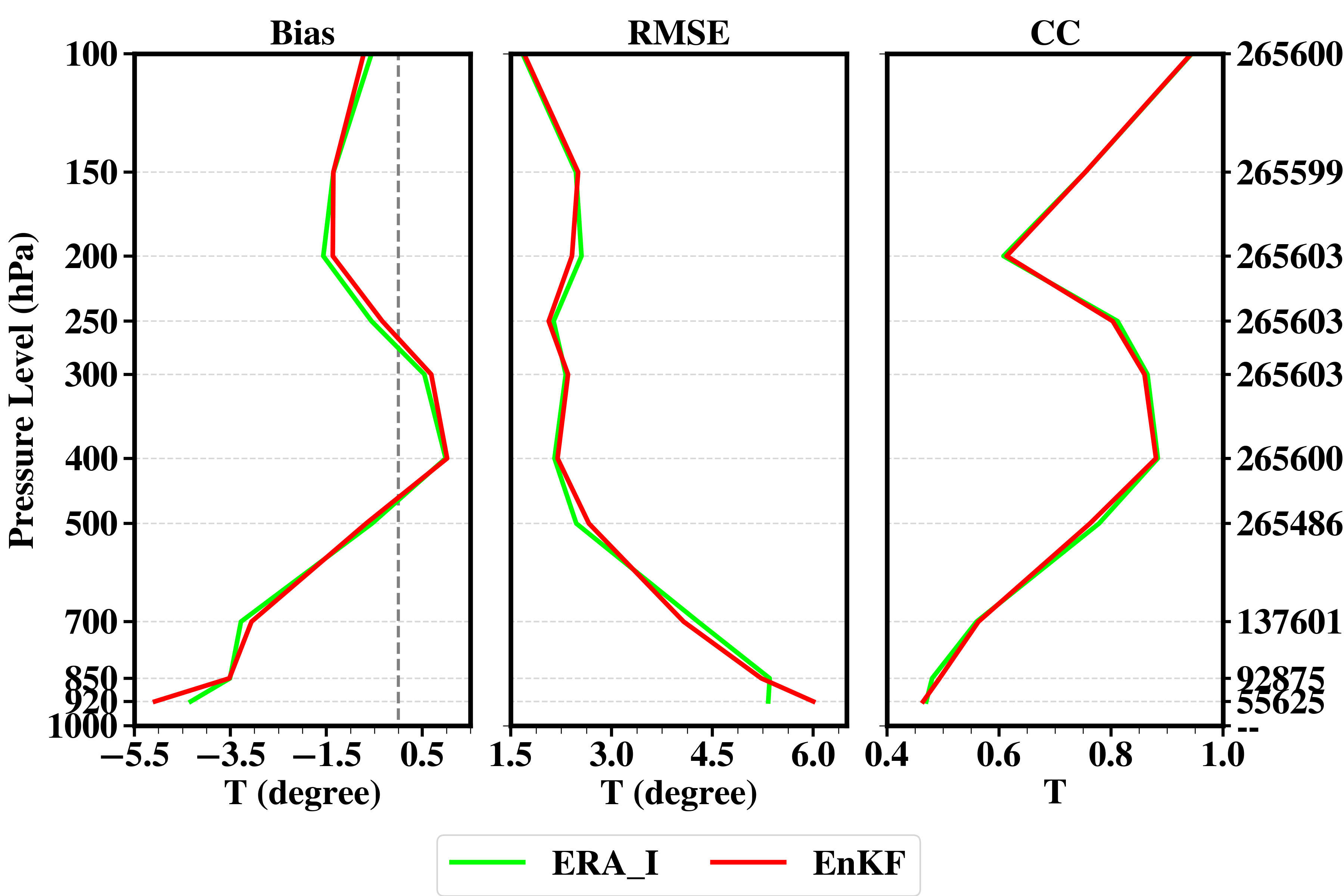 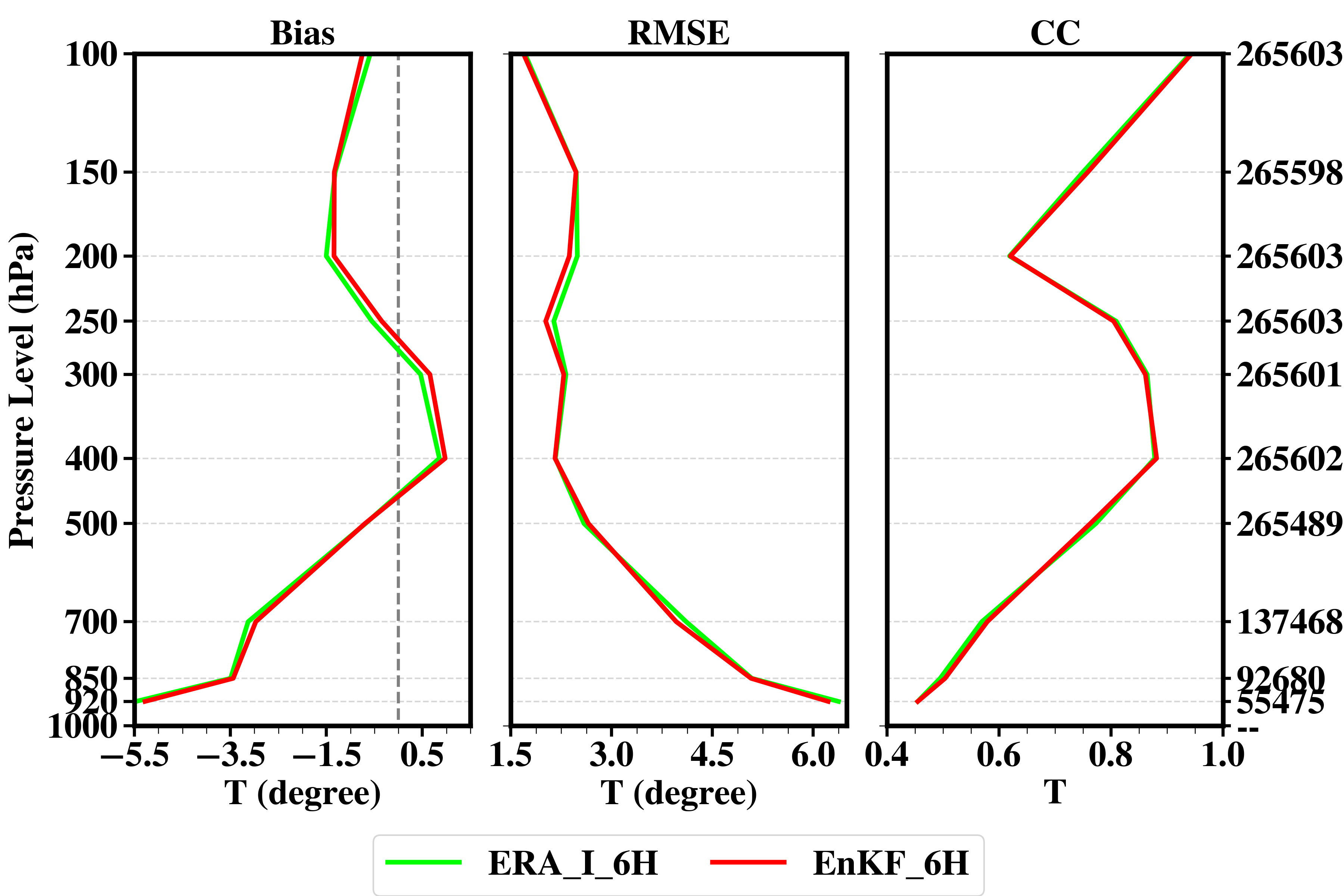 MetopB
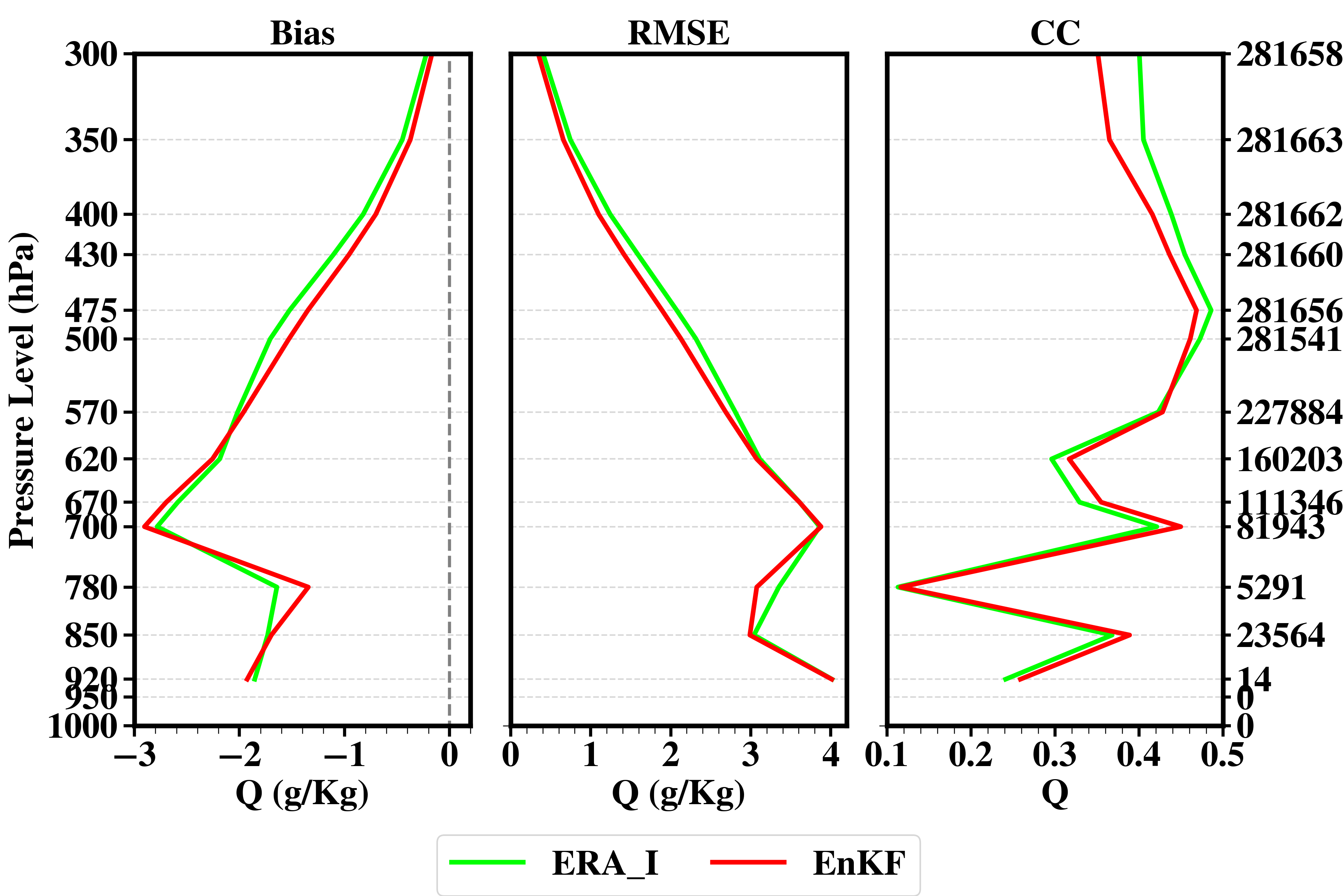 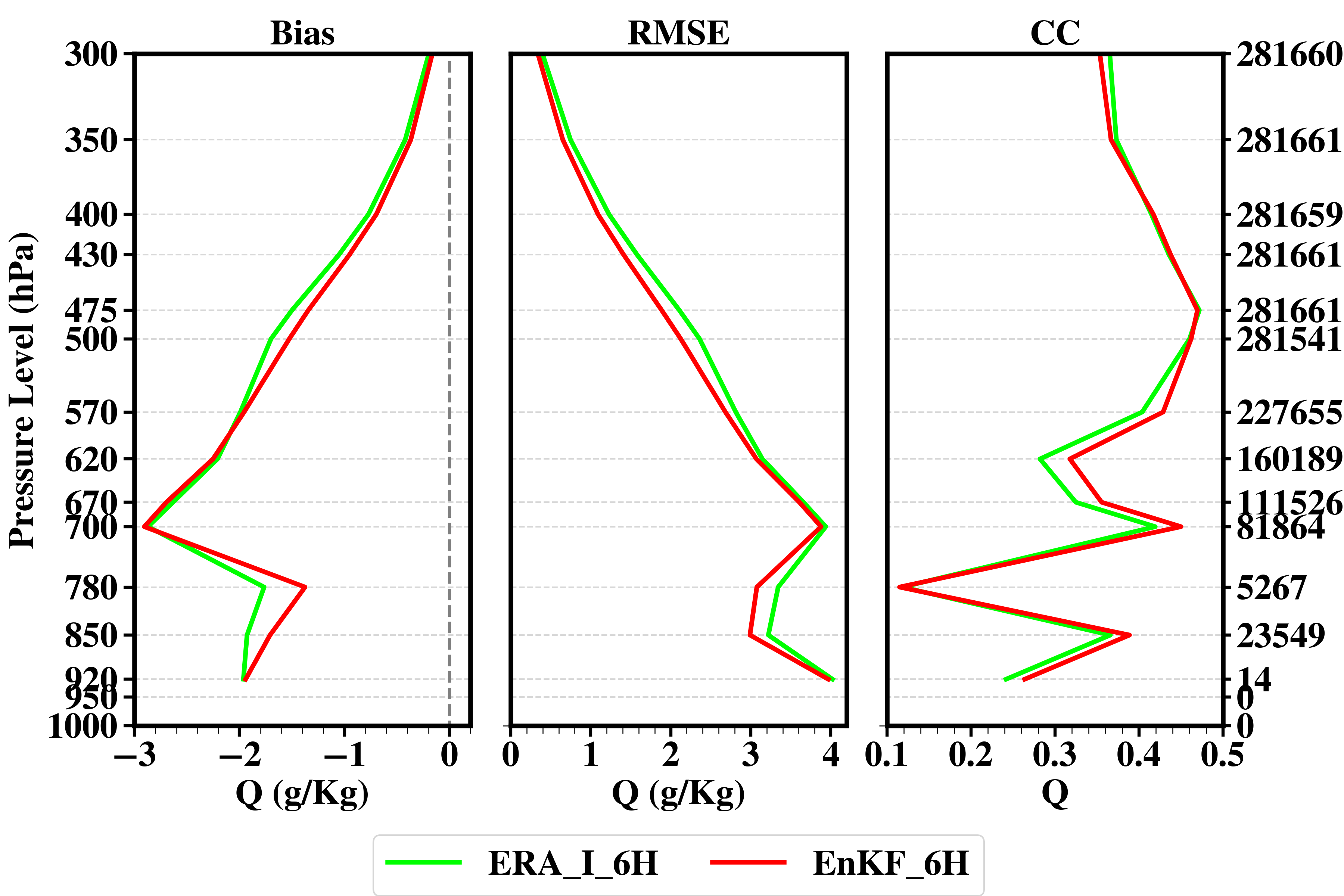 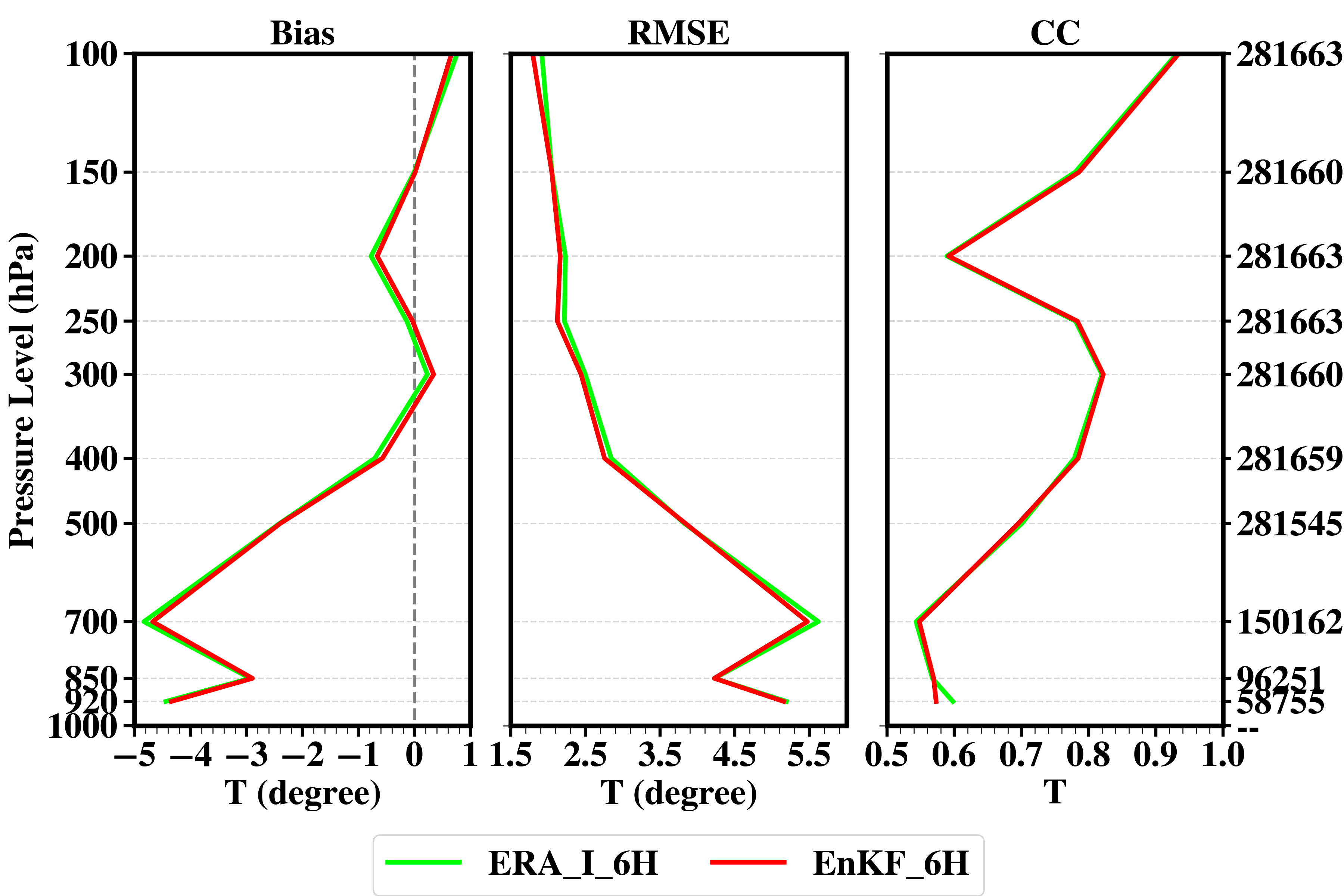 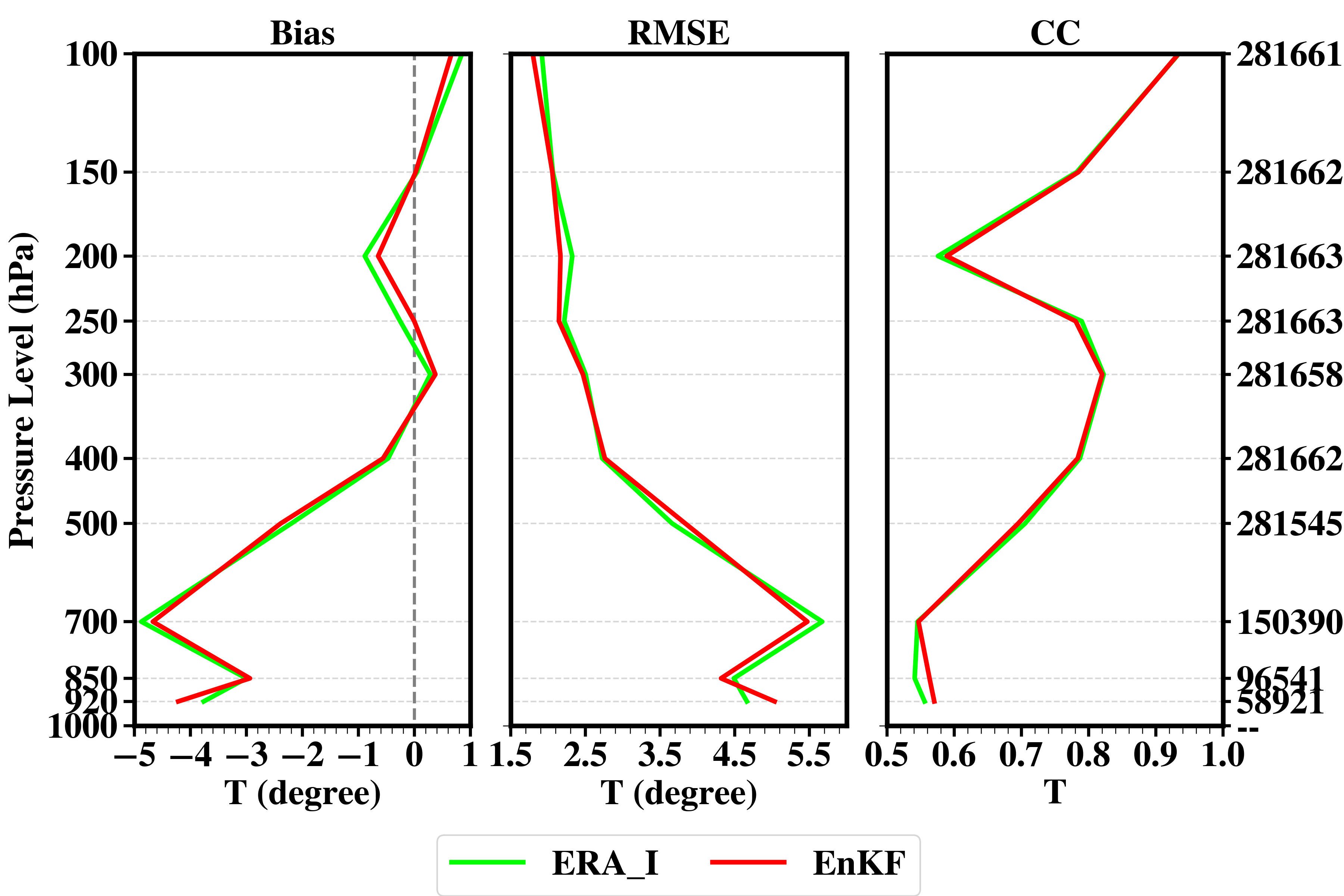 NOAA19
Verify with ATOVSL2 sounding observations 
MetopA/B (06, 12 UTC) , NOAA19 (06, 18 UTC)
Forecast (6 h )
Analysis
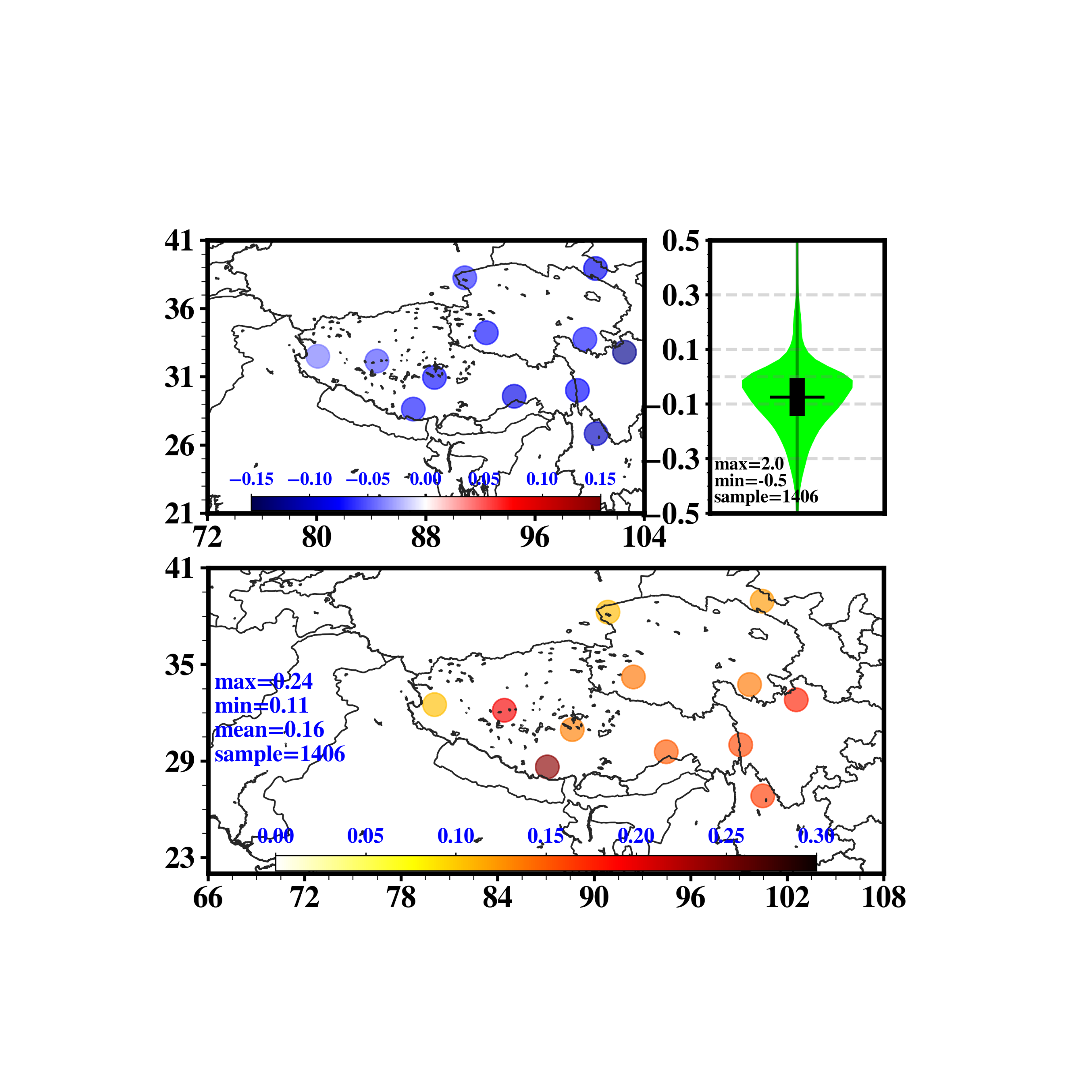 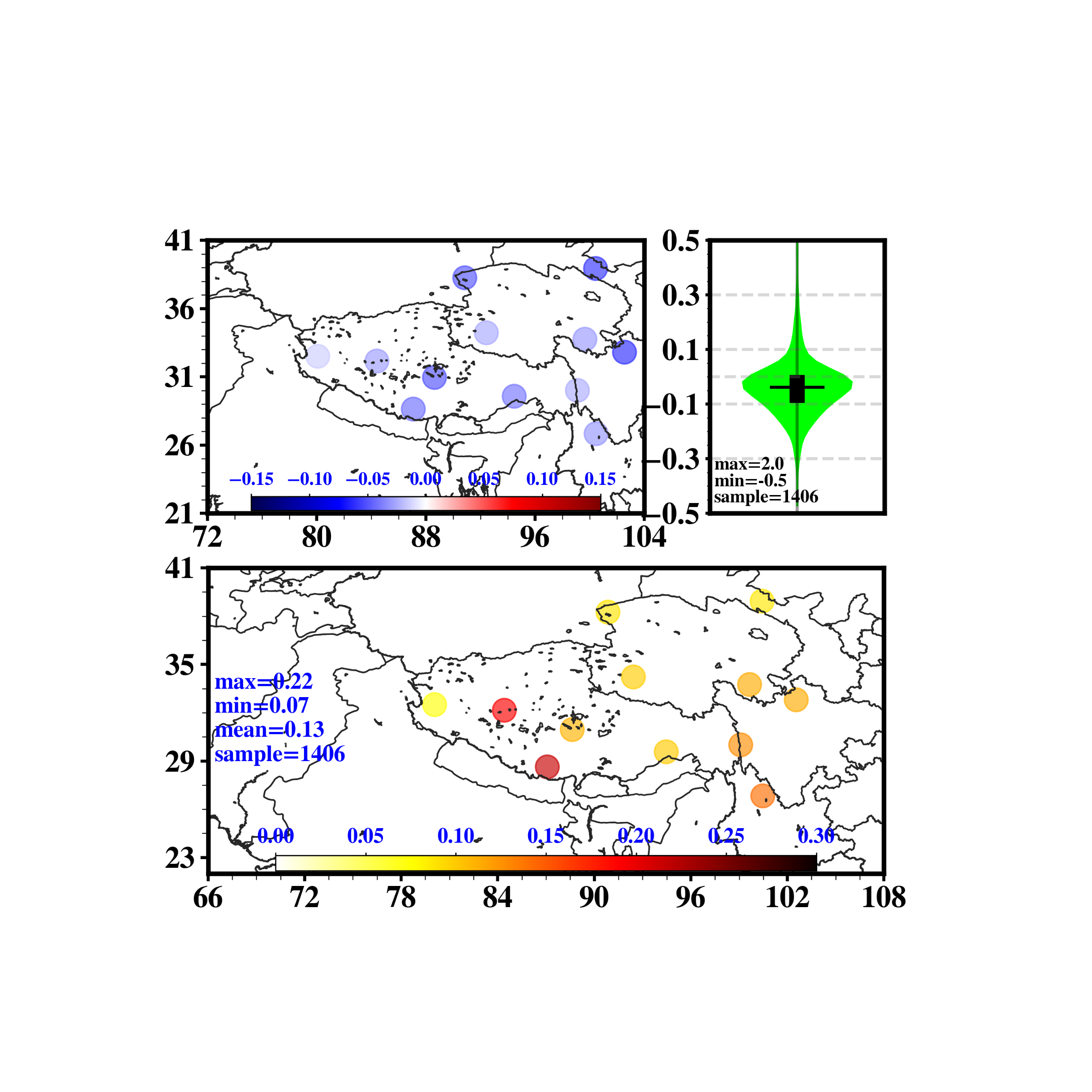 ERA-Interim
ERA-Interim
EnKF
EnKF
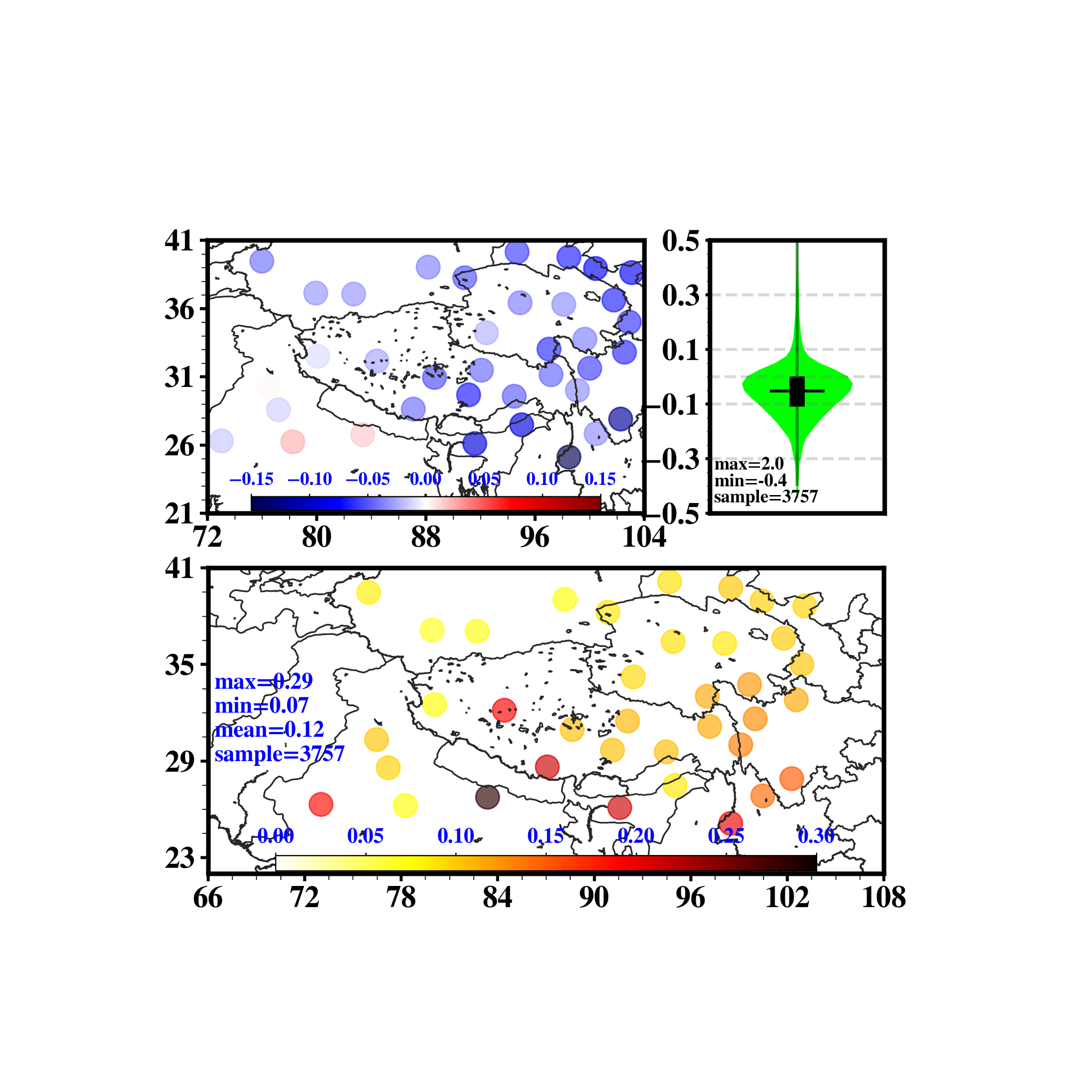 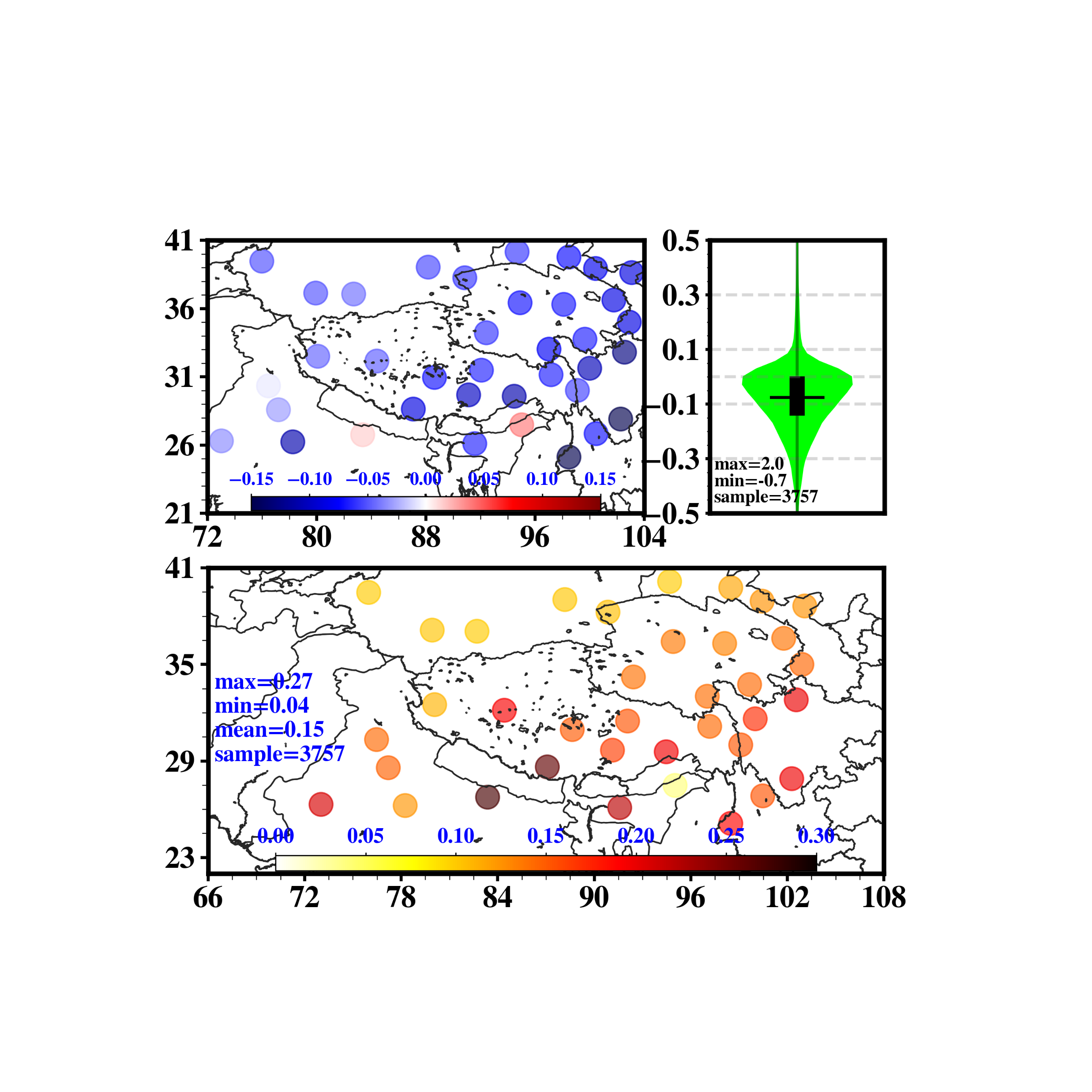 250 hPa
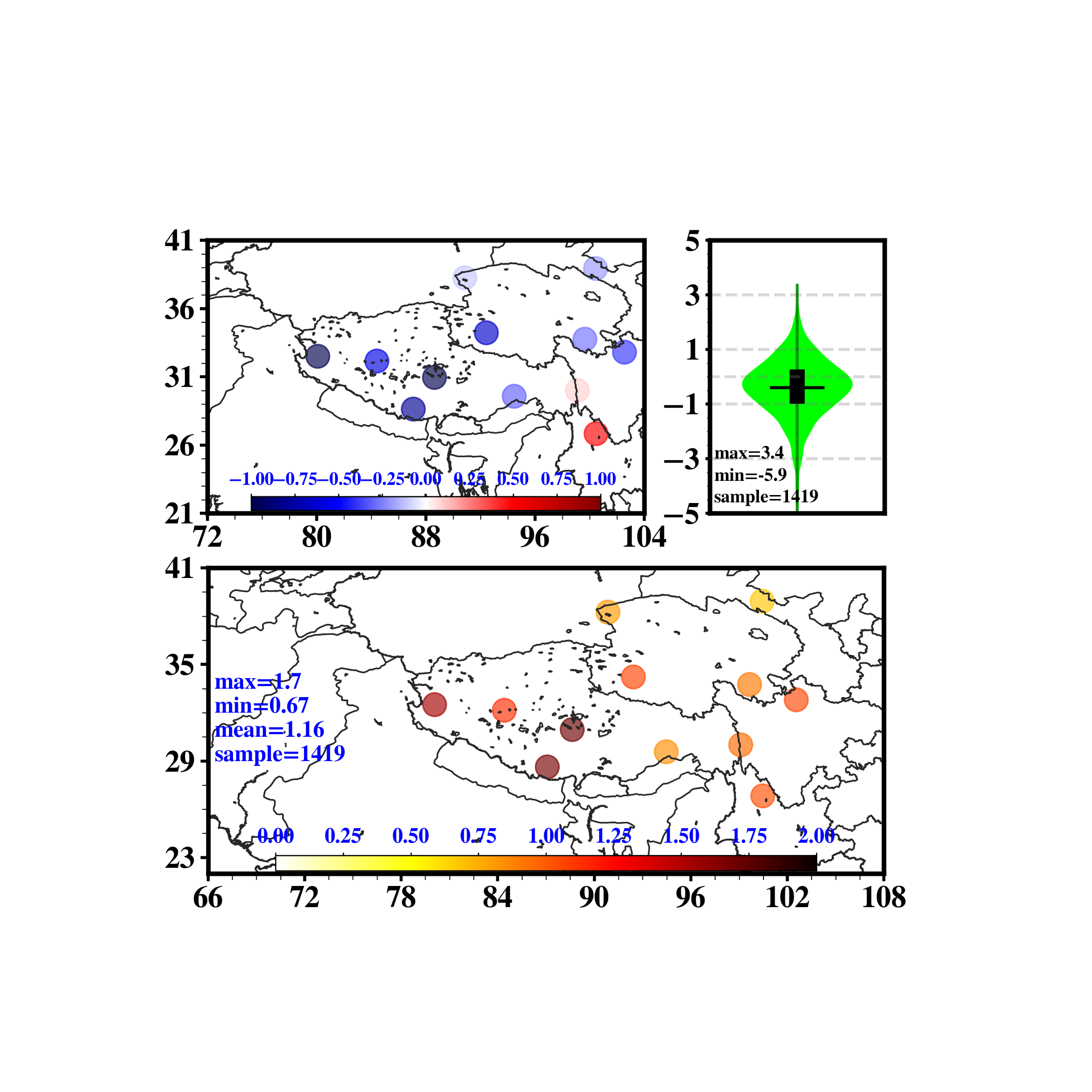 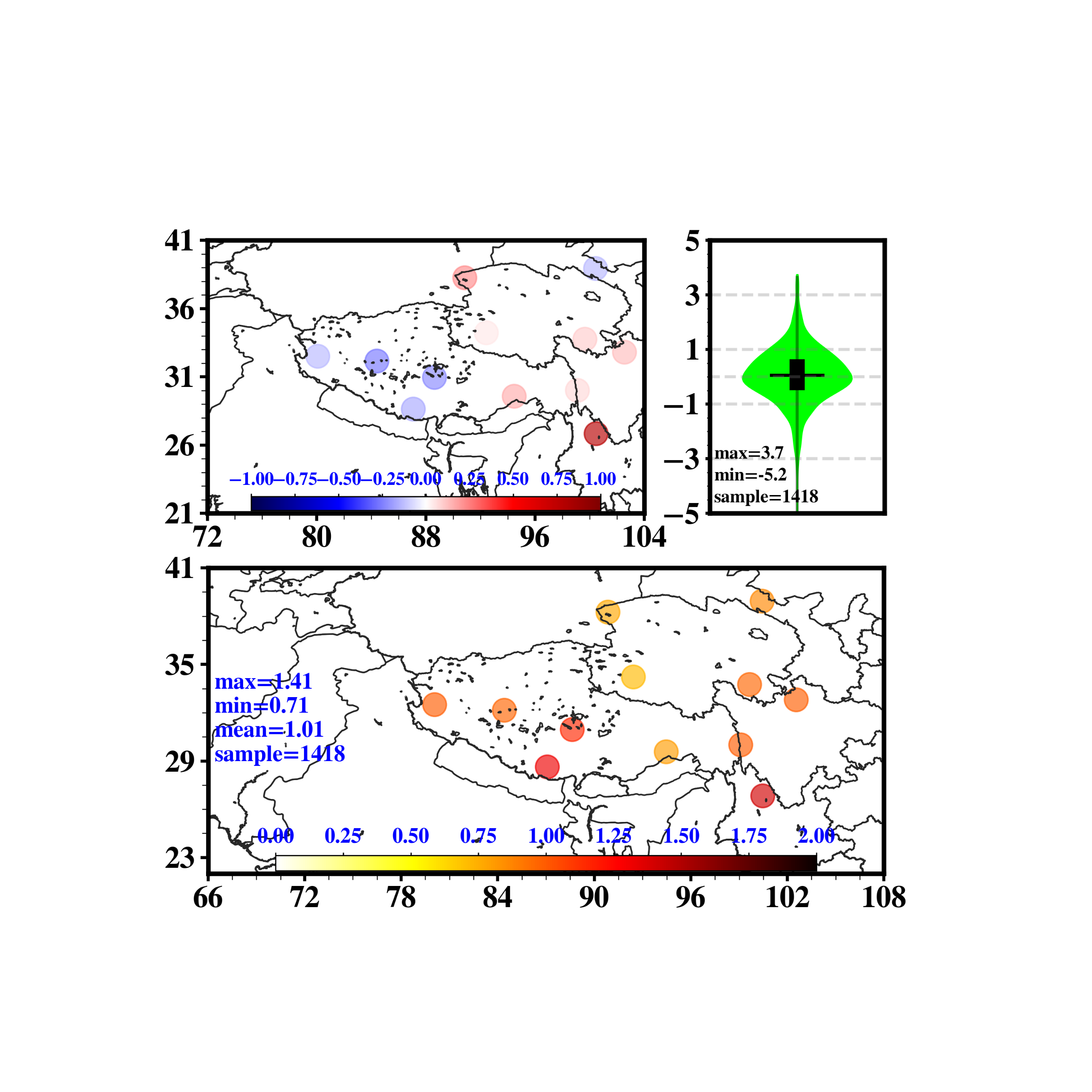 500 hPa
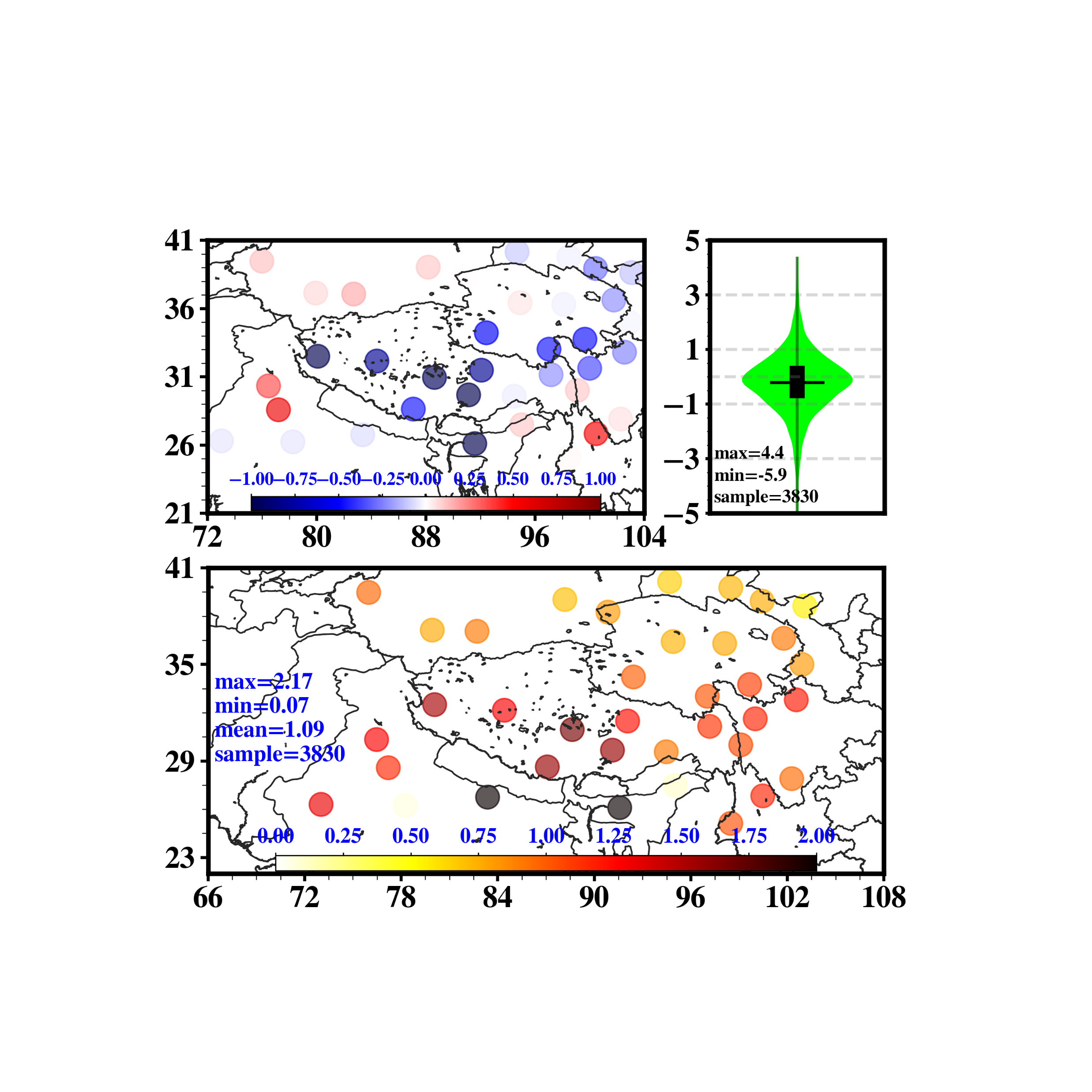 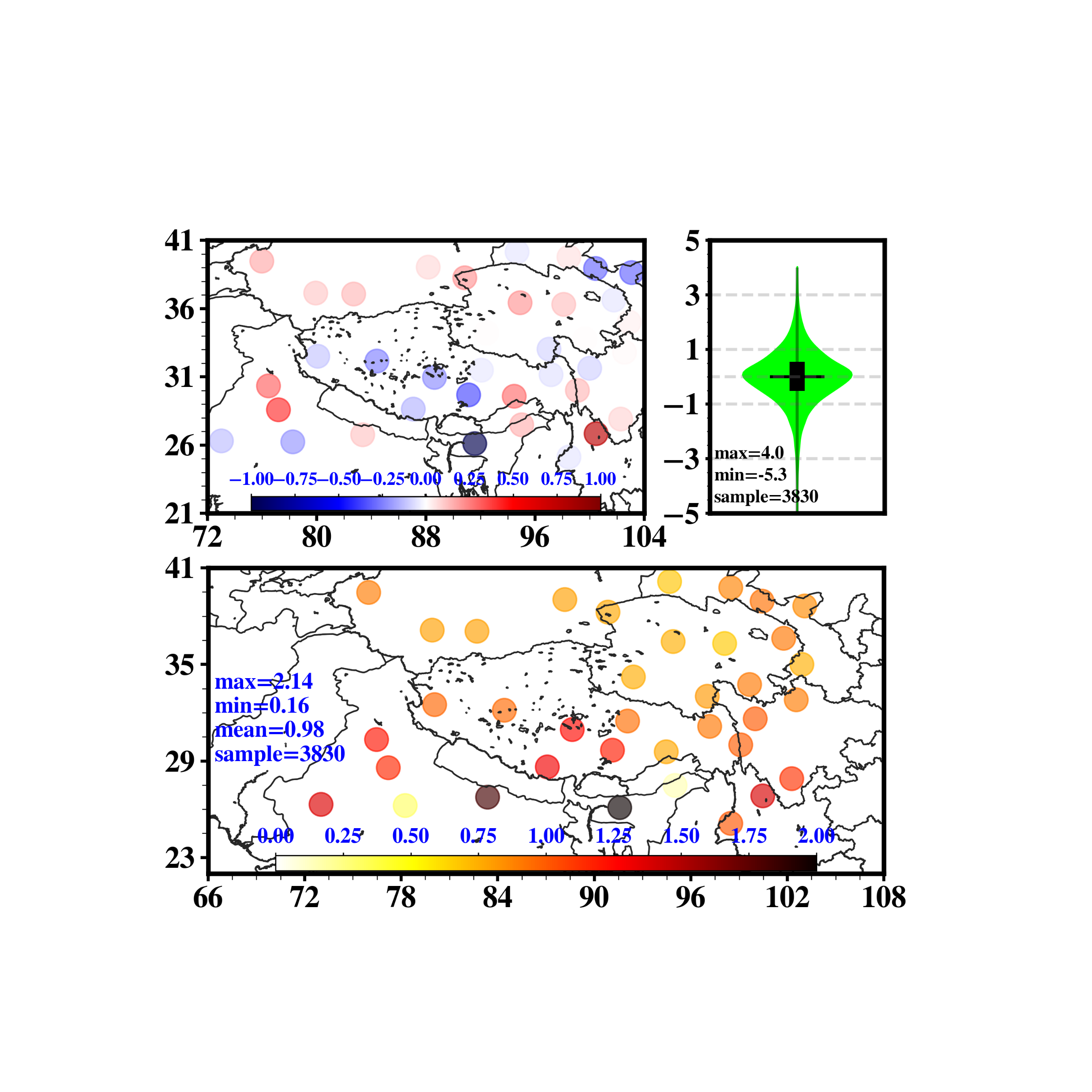 700 hPa
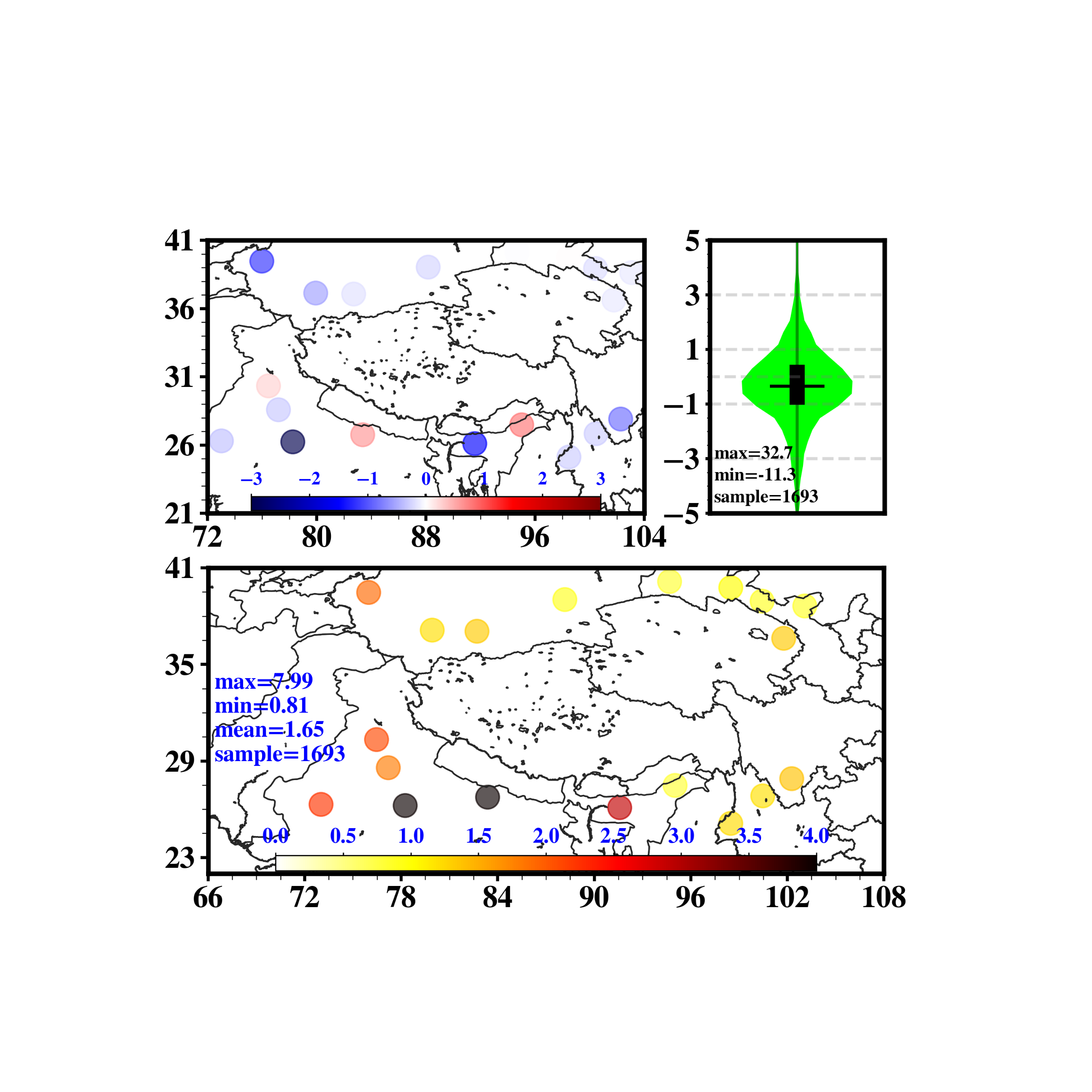 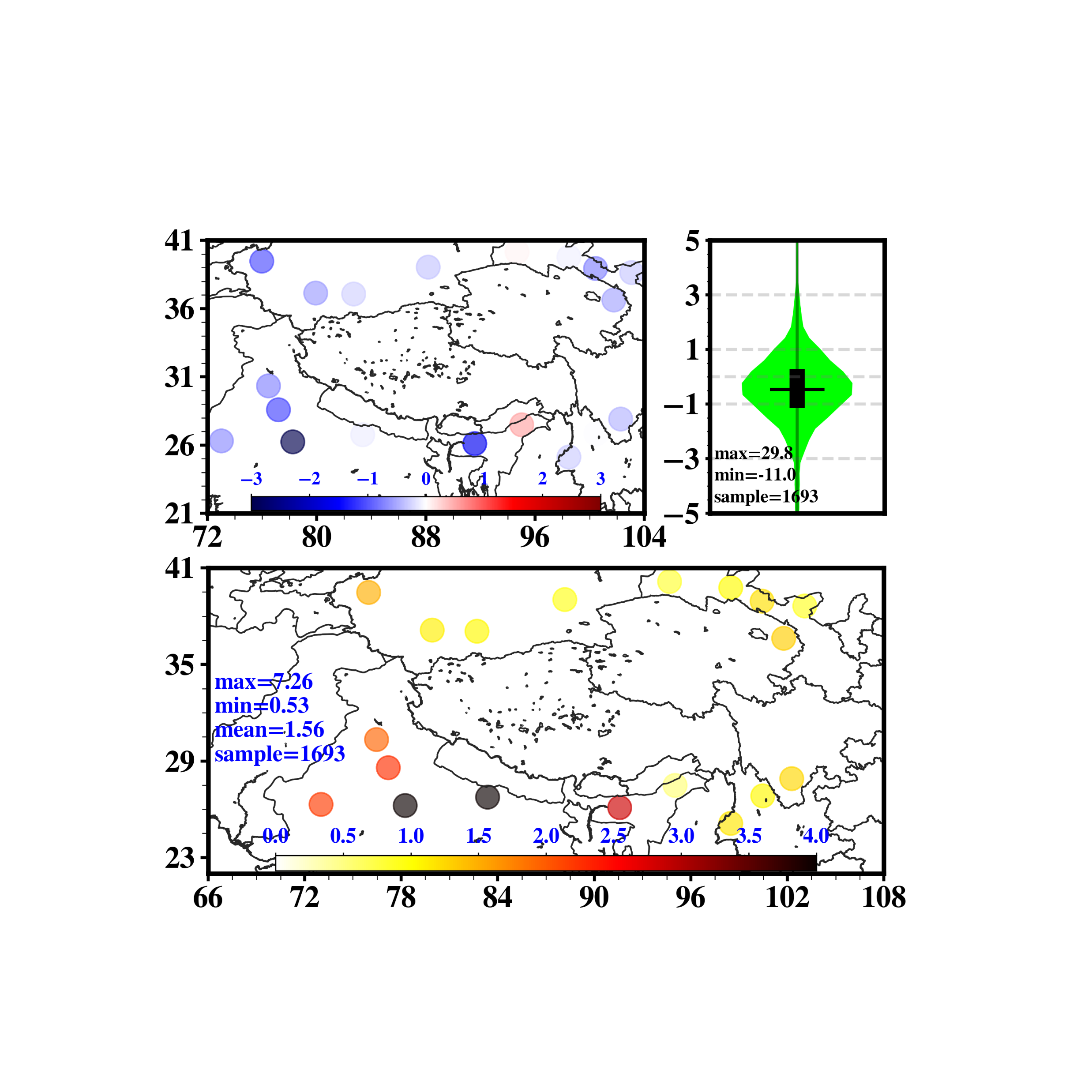 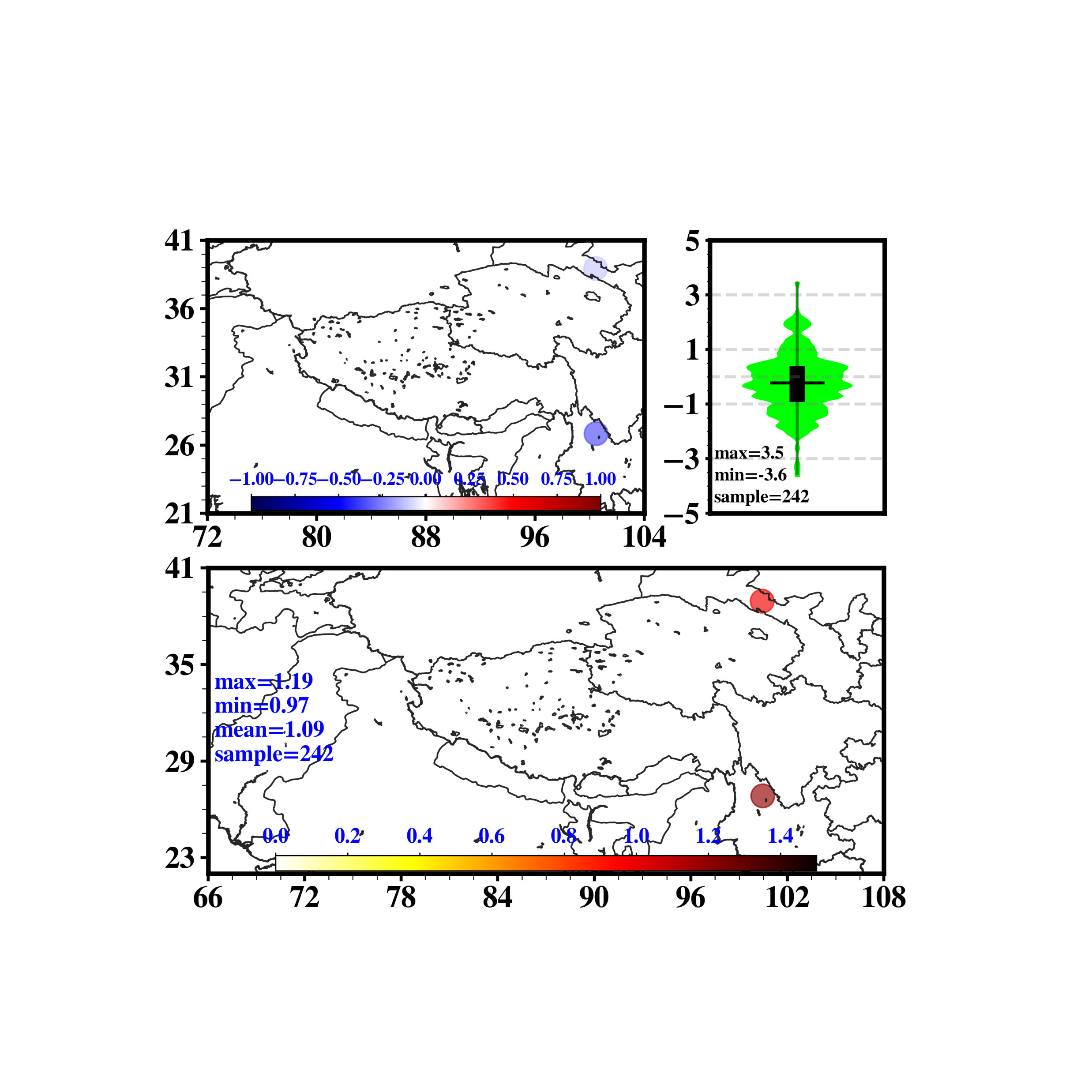 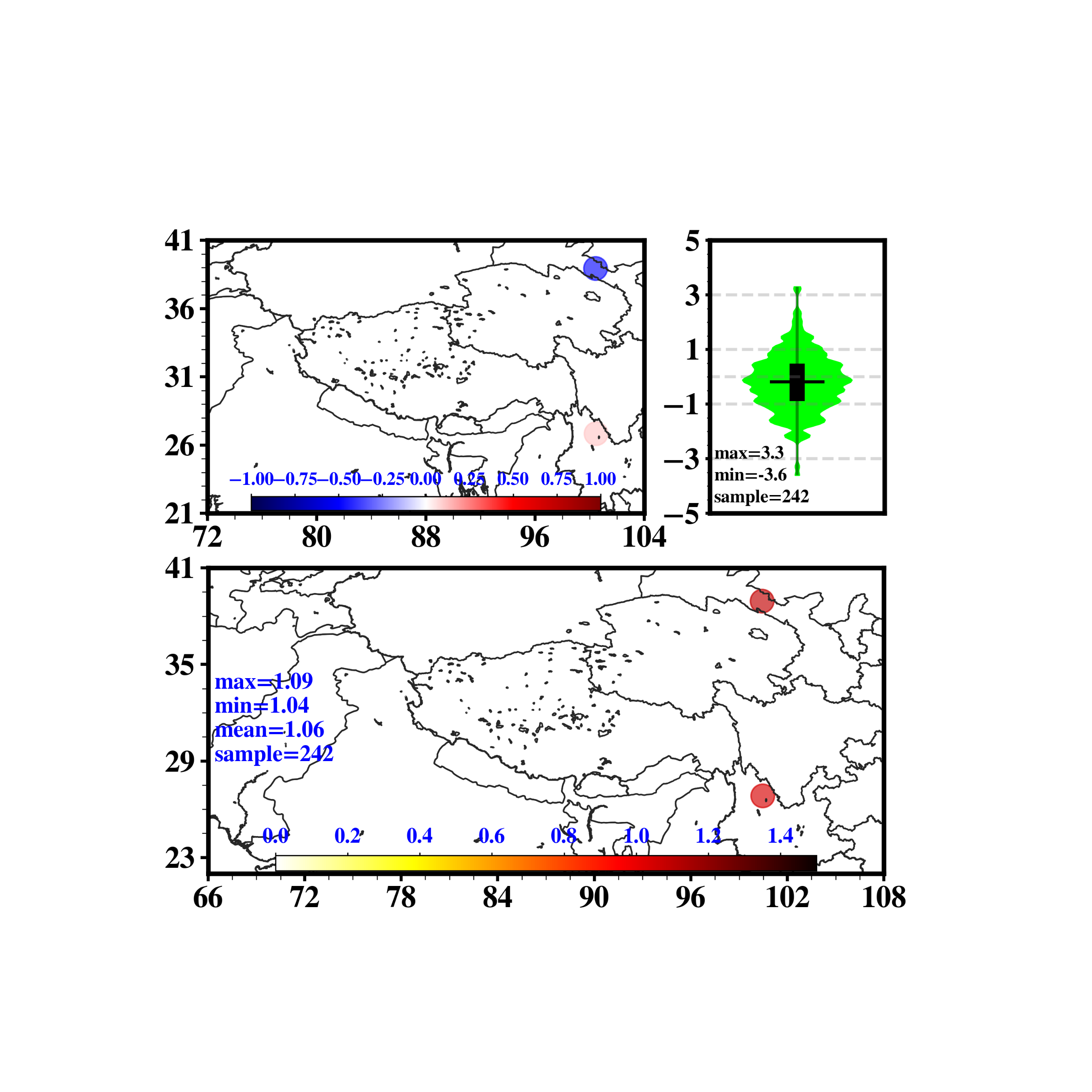 Bias (upper left) , Bias distribution (upper right) and RMSEs (bottom) of specific humidity at each station. 
The distributions of Bias (violin) is difference between observations and two reanalysis
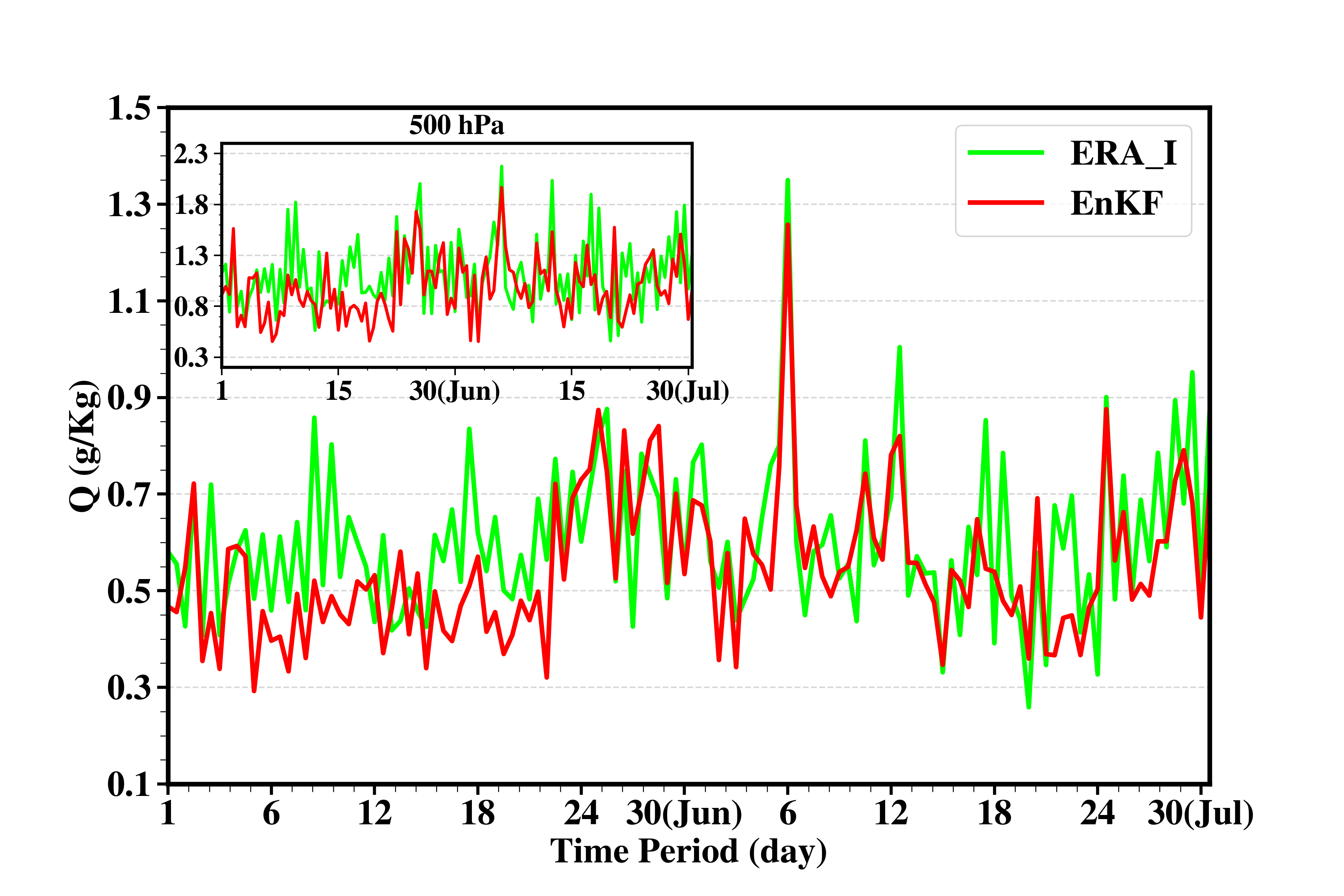 Analysis
Time evolution of the vertical averaged RMSEs of specific humidity during two months

The smaller plot represents 500 hPa.
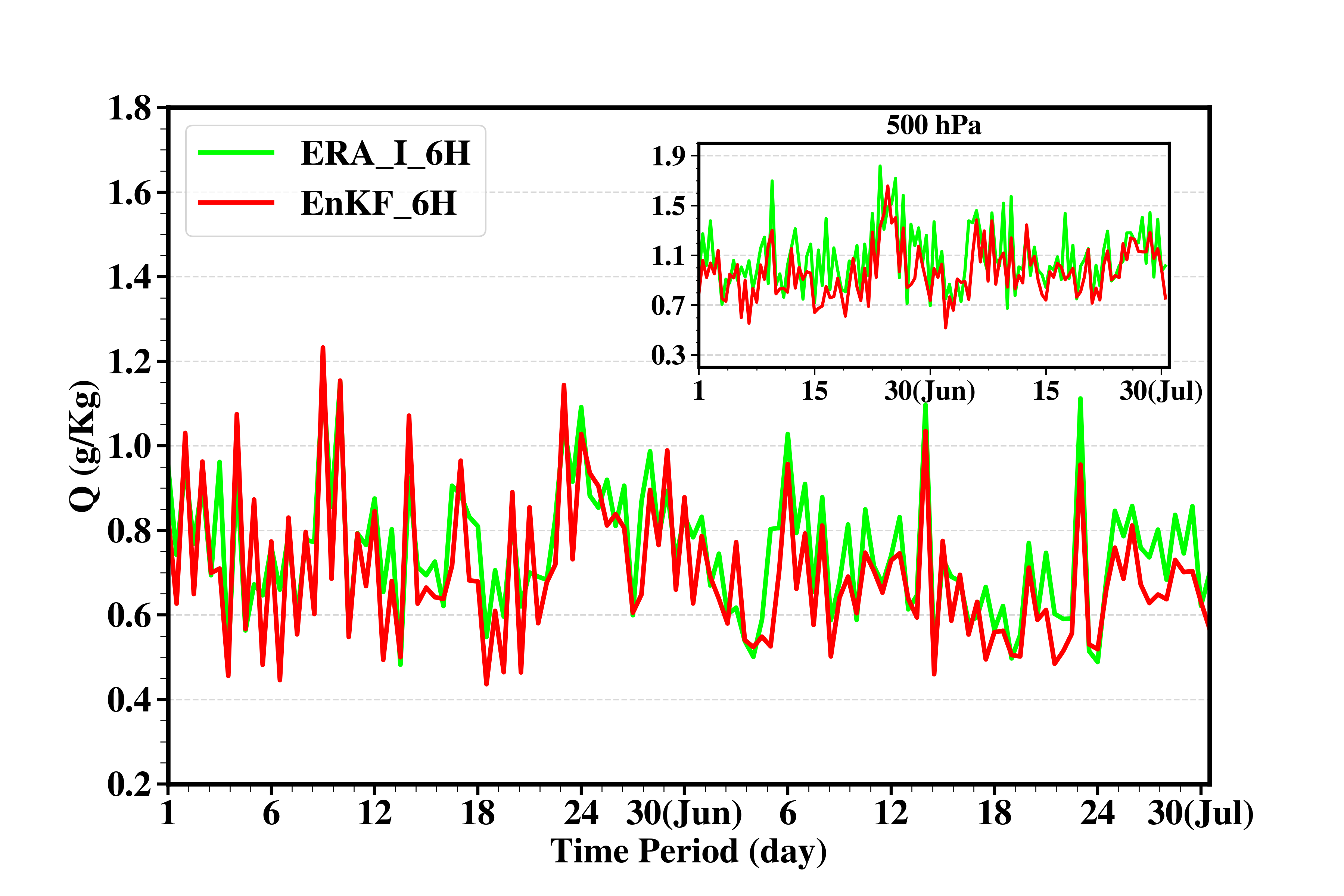 Forecast
Downscale
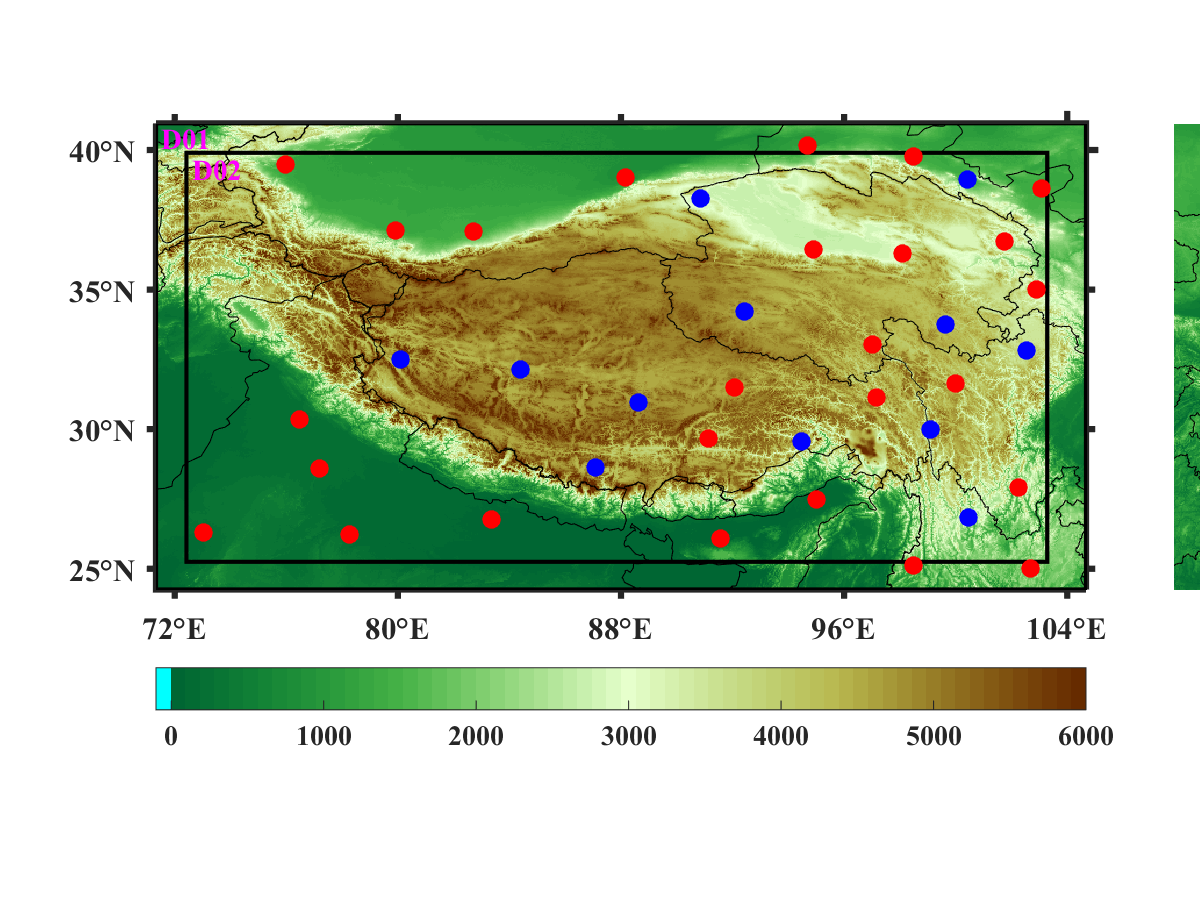 From D01 (30 km) into D02 (10 km)
Run 12 hours forecasting
During June, 2015
Evaluation and Verification
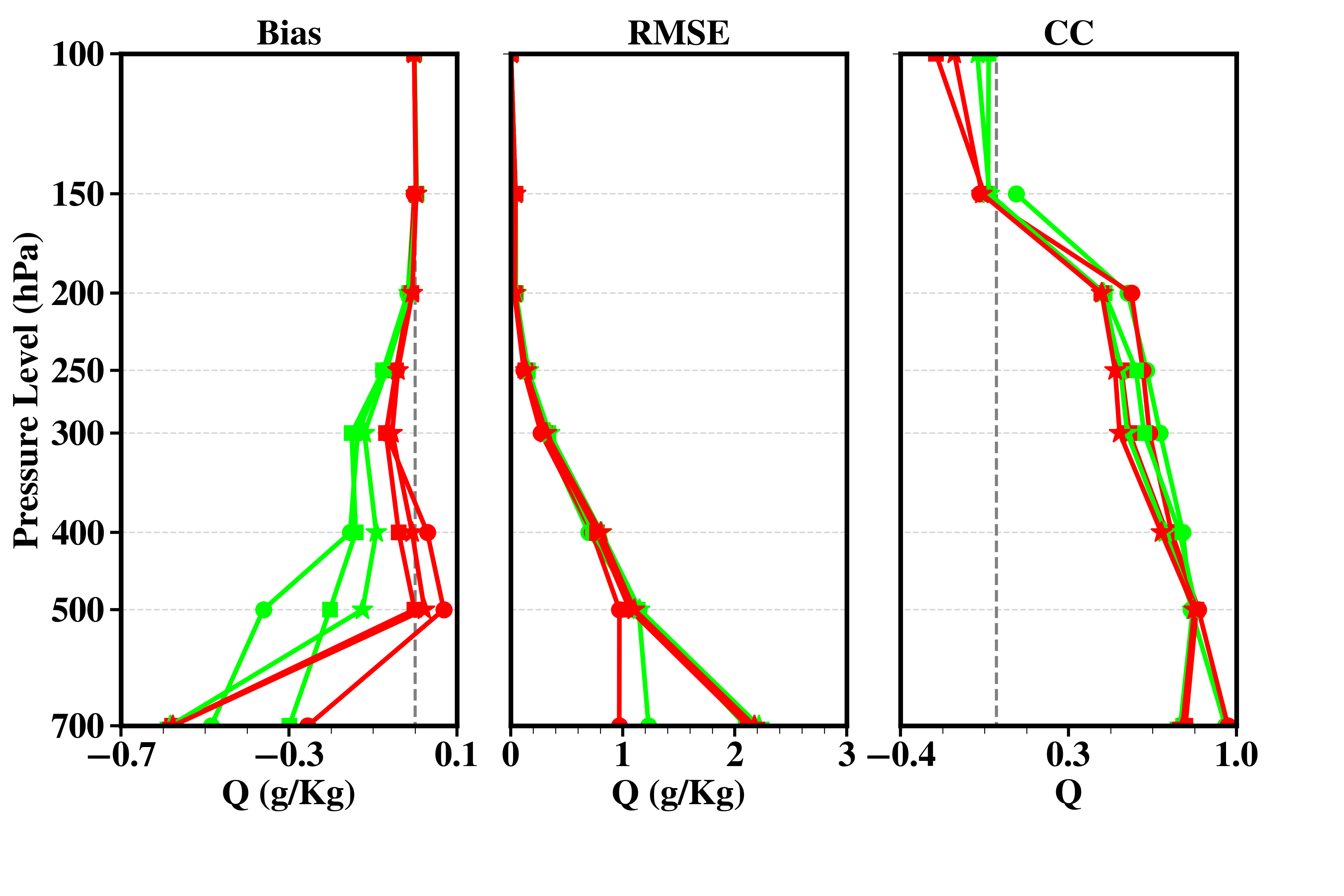 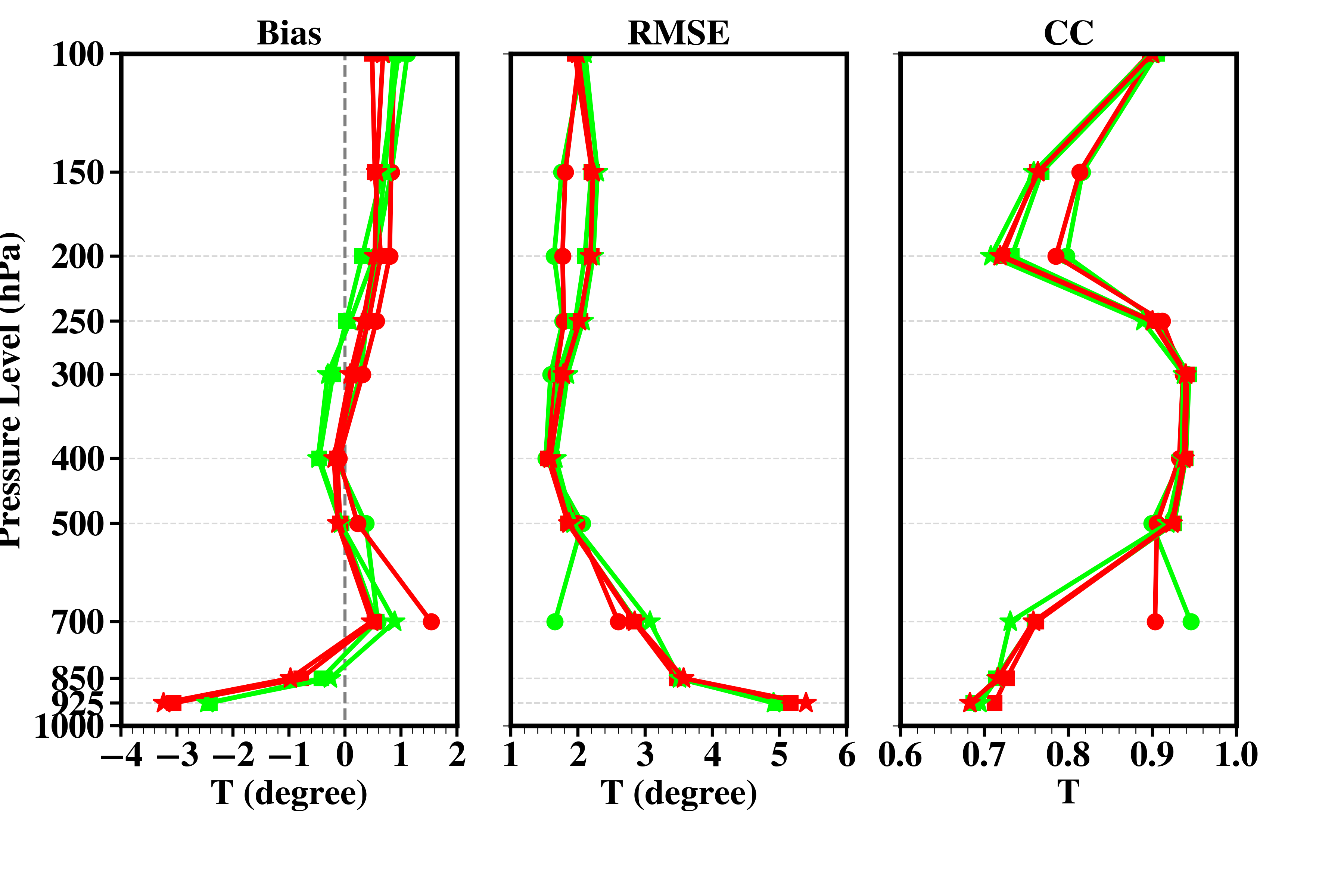 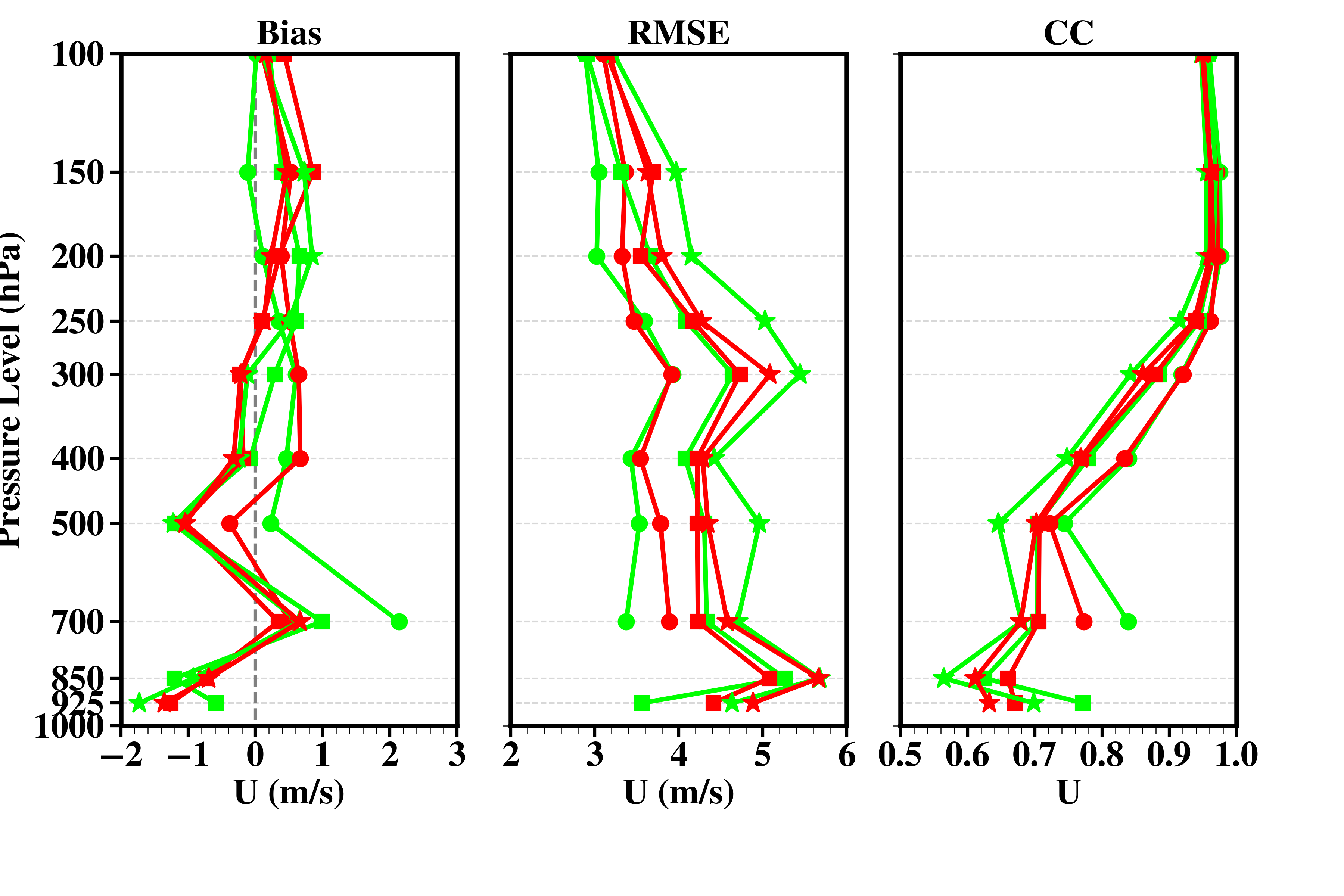 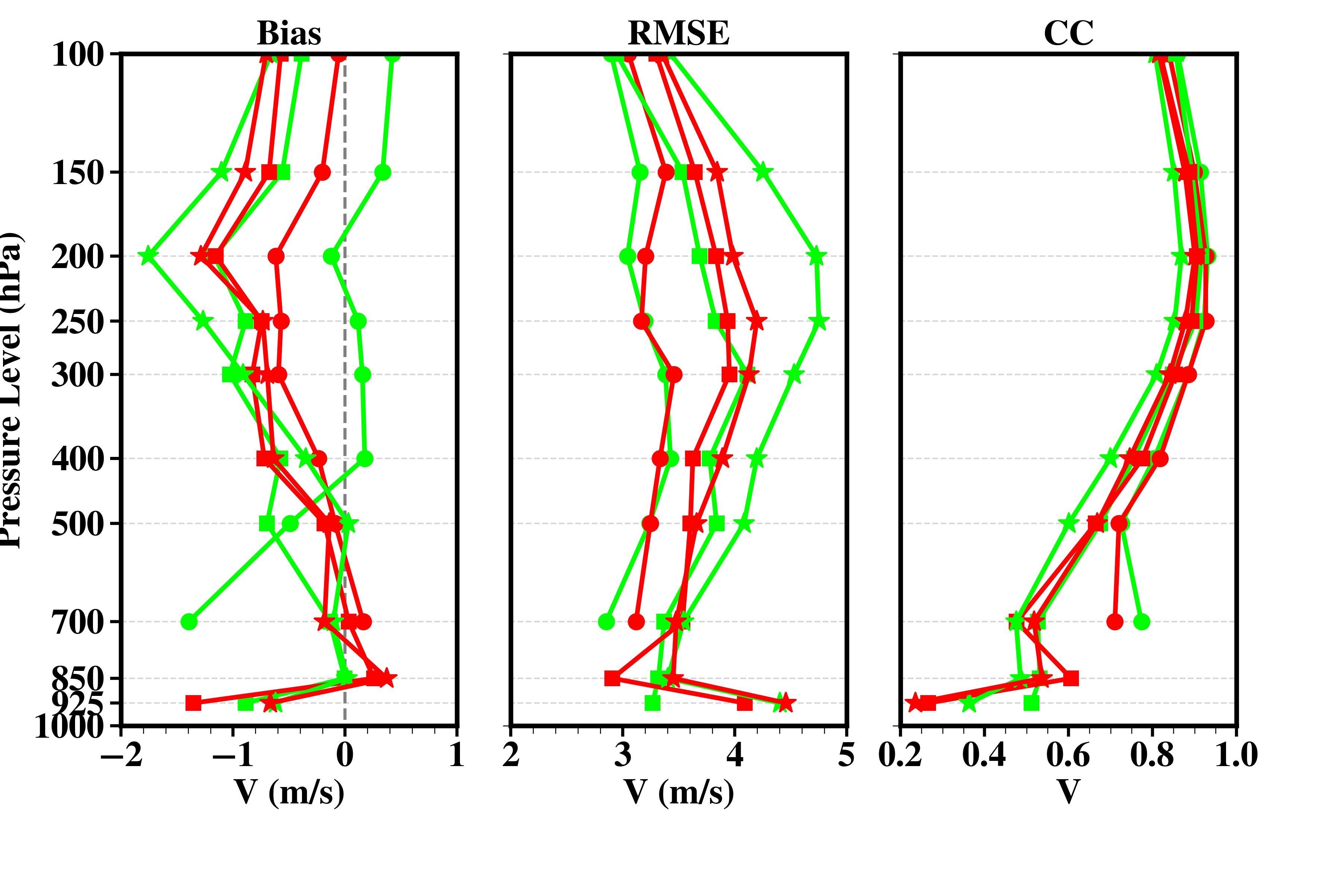 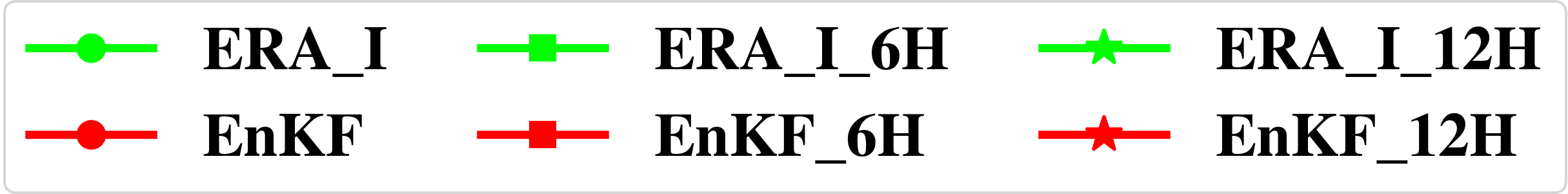 Independent verification with sounding obs. 
Include 00, 12 UTC during June 2015 in small domain (D02)
Diurnal variation of precipitation
EnKF_30km
EnKF_10km
Real rain
ERA-I_30km
ERA-I _10km
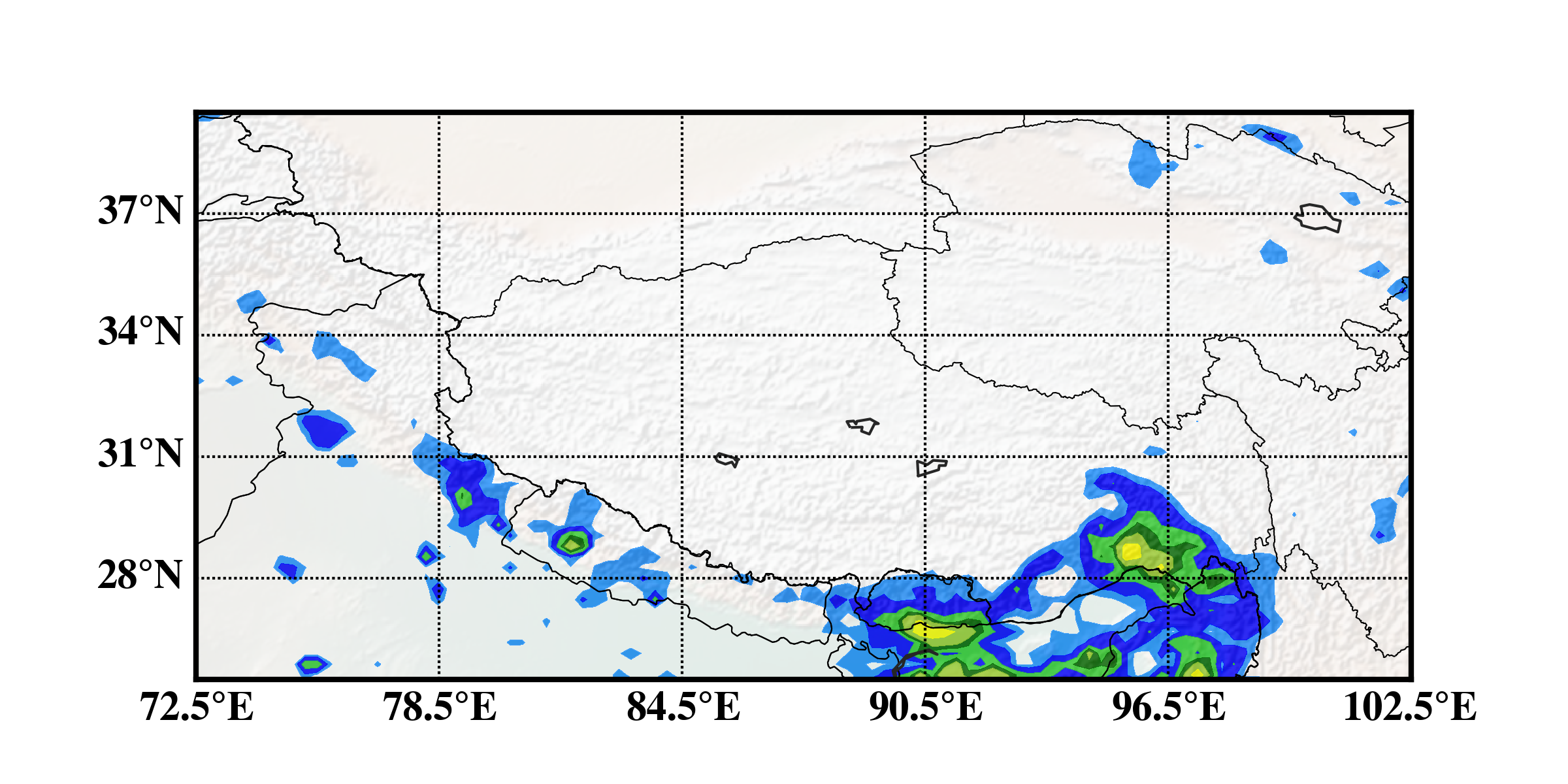 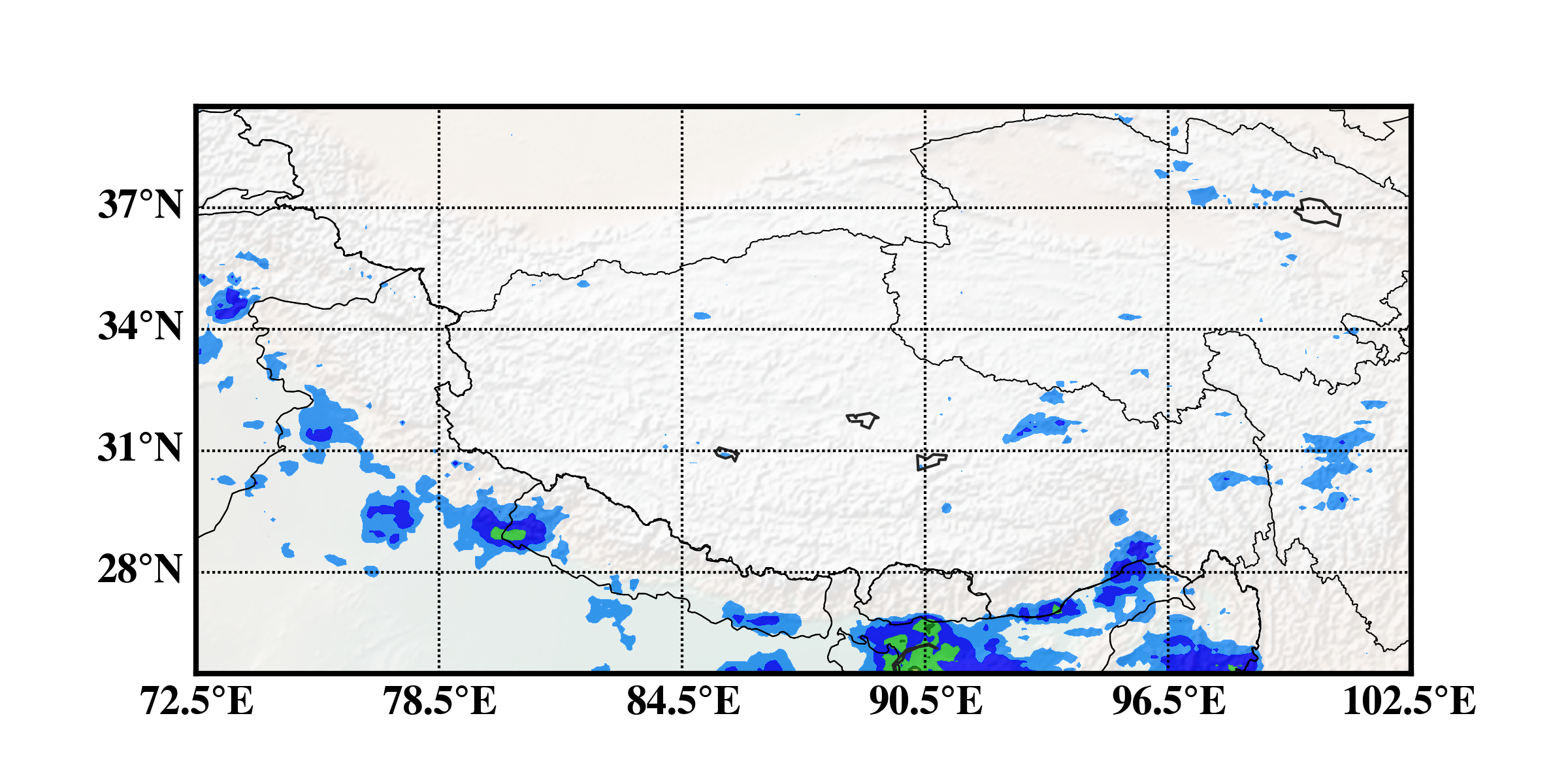 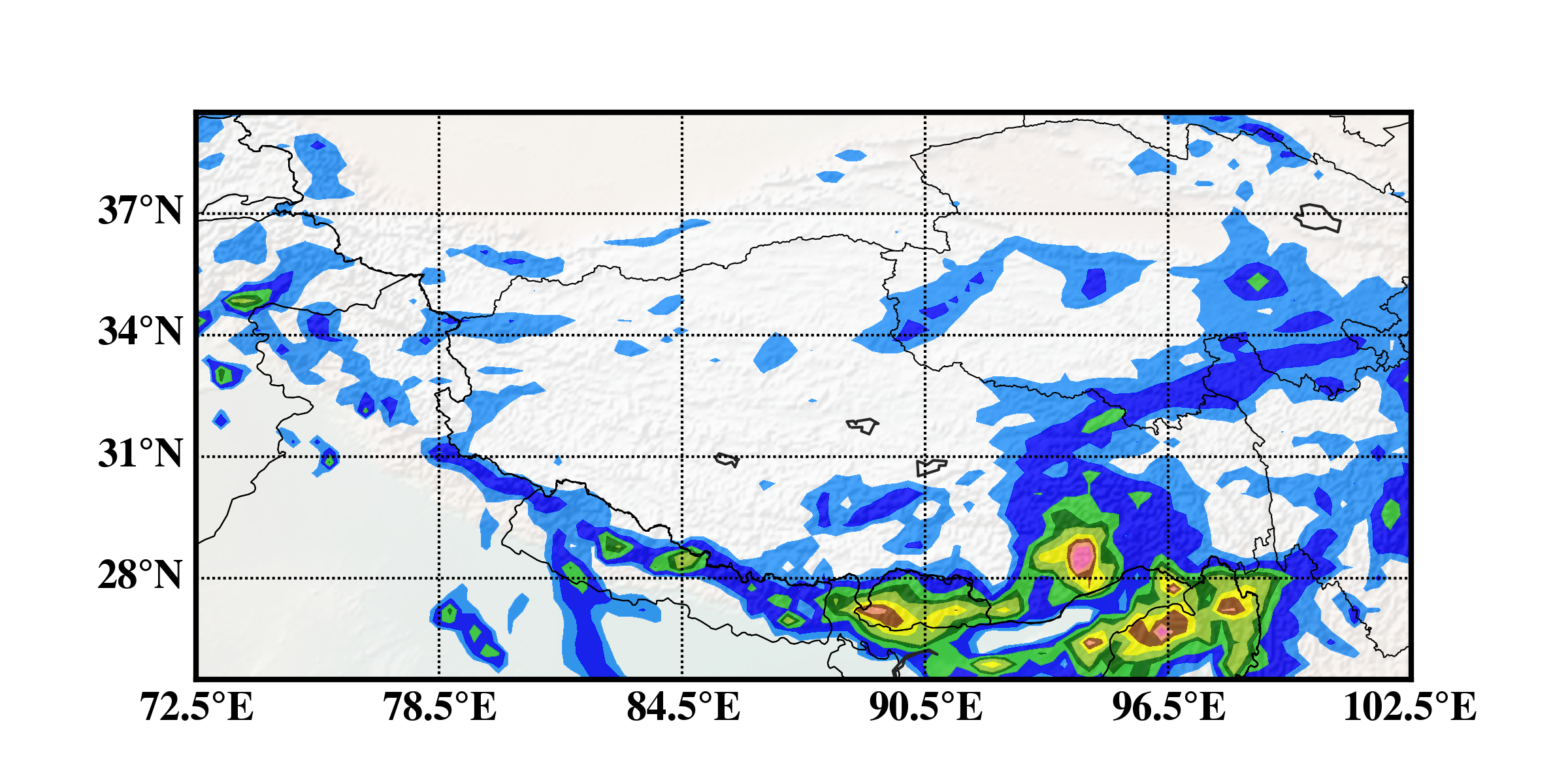 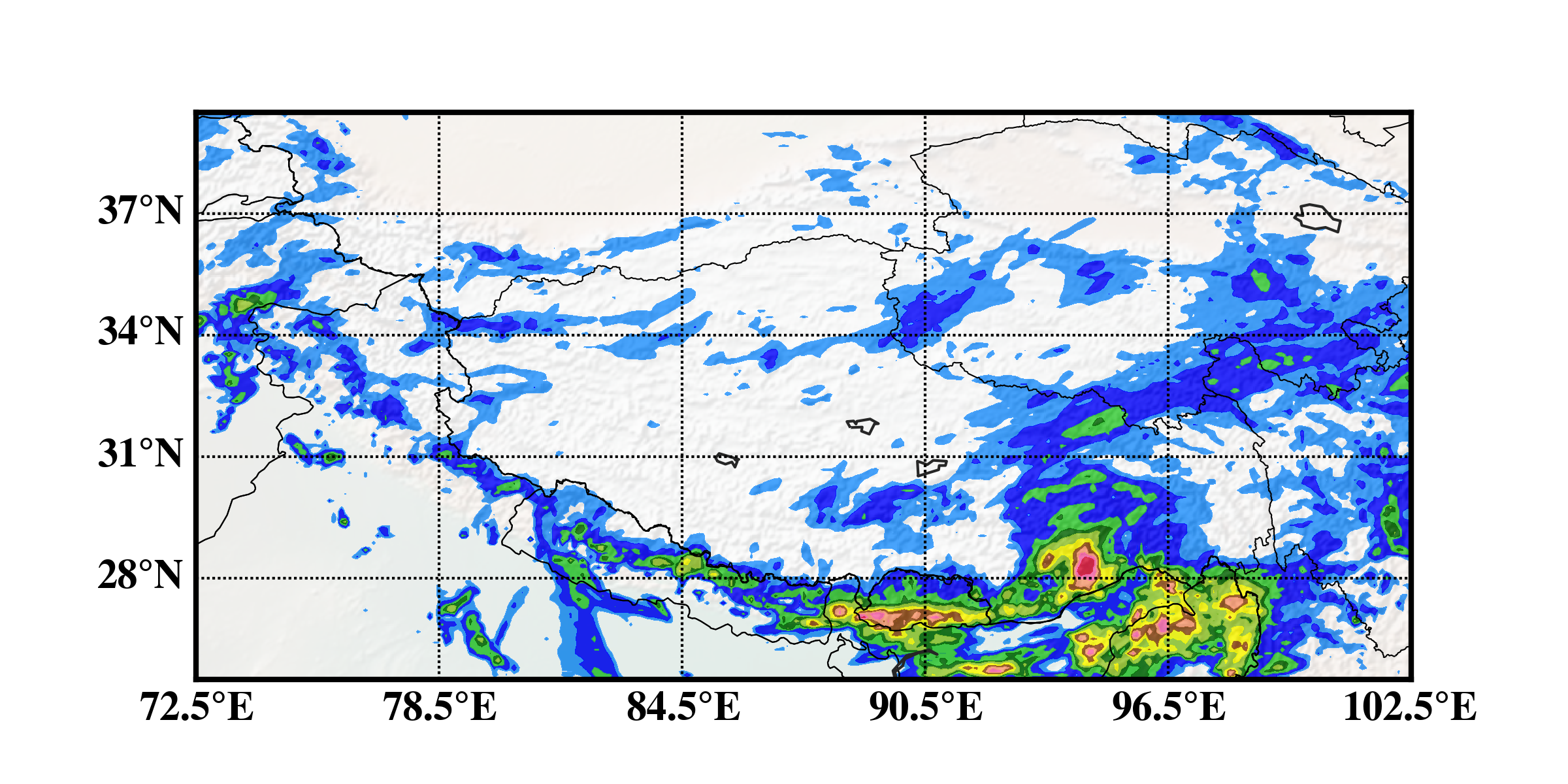 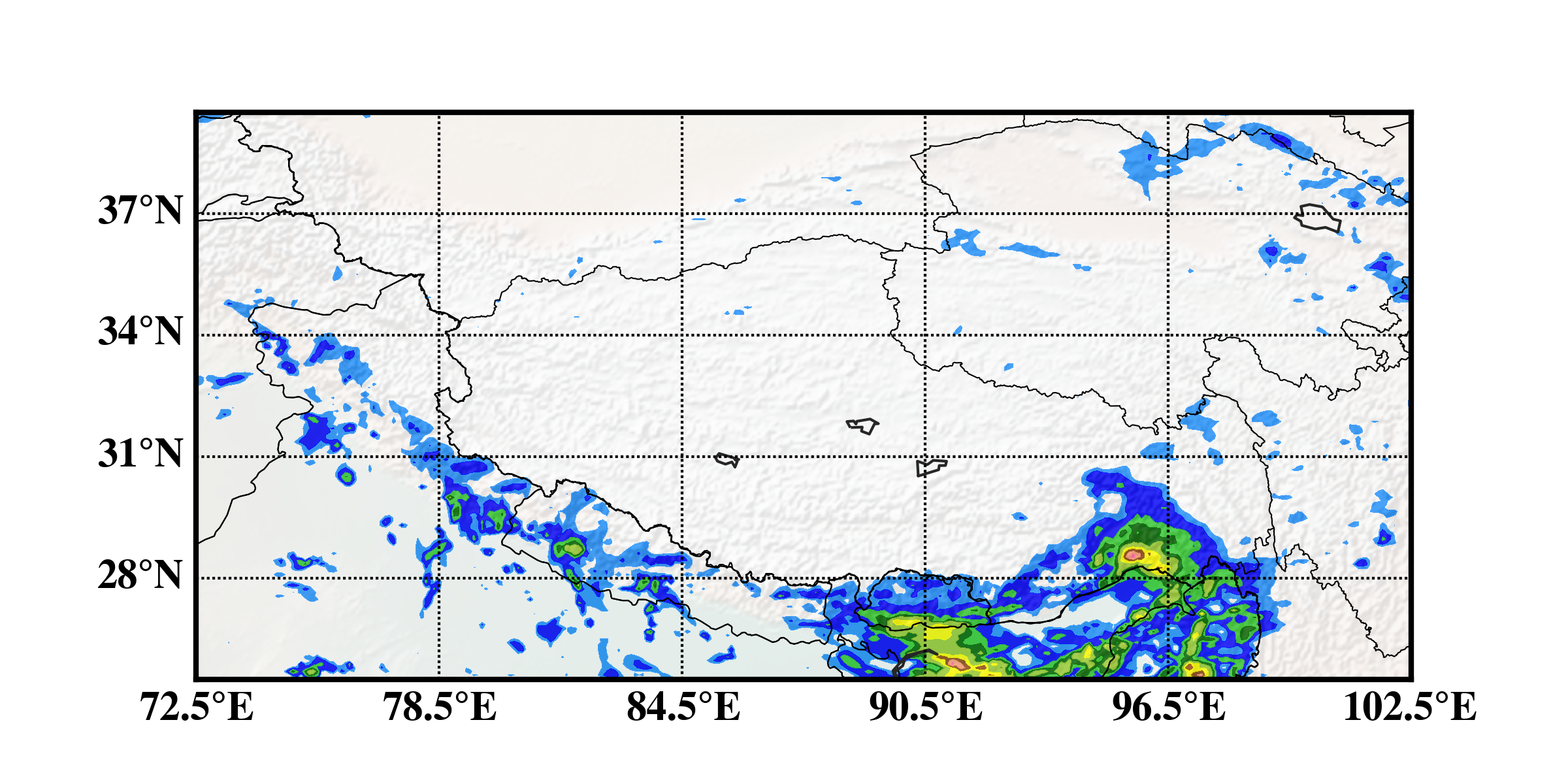 06 UTC
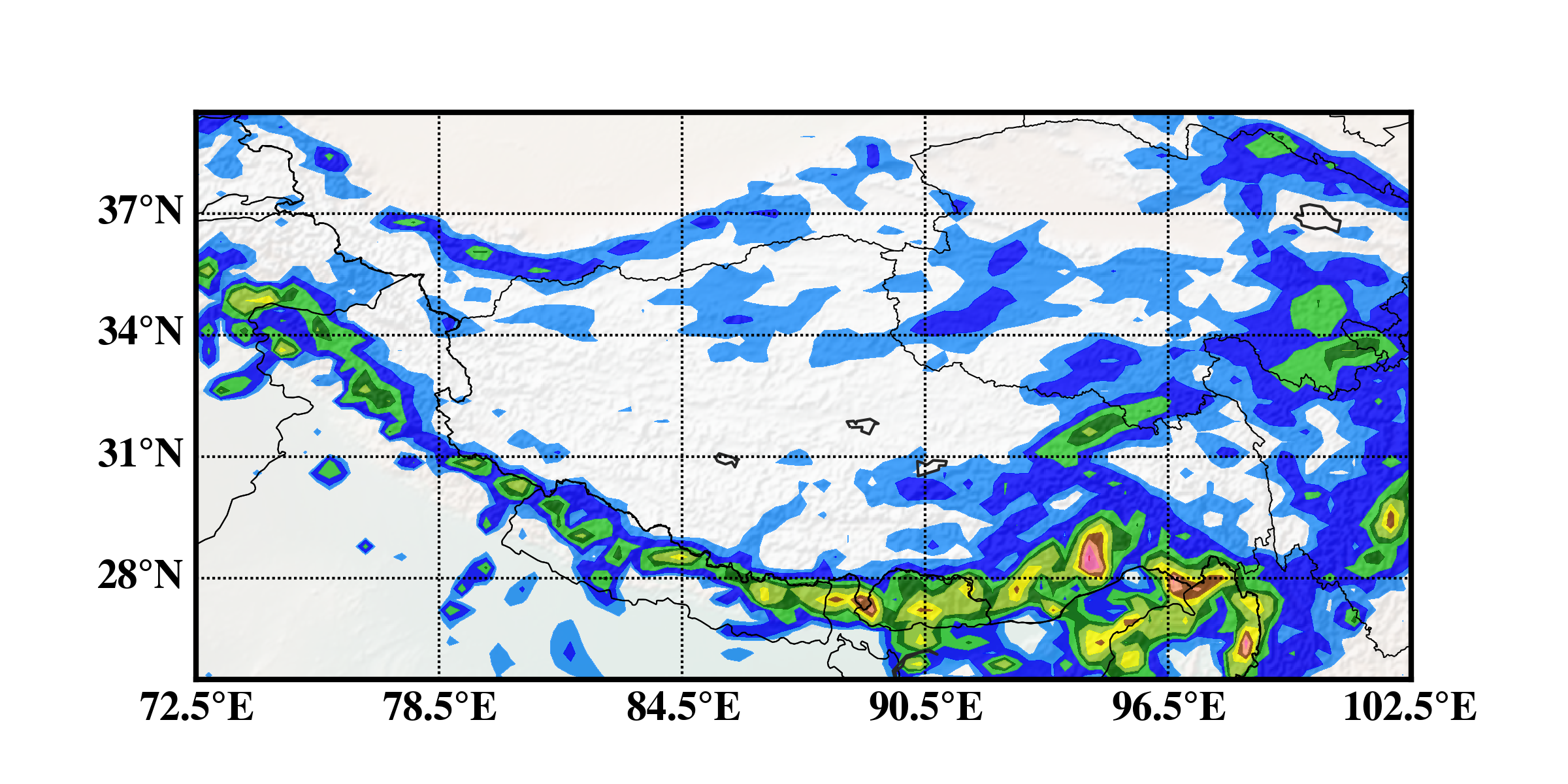 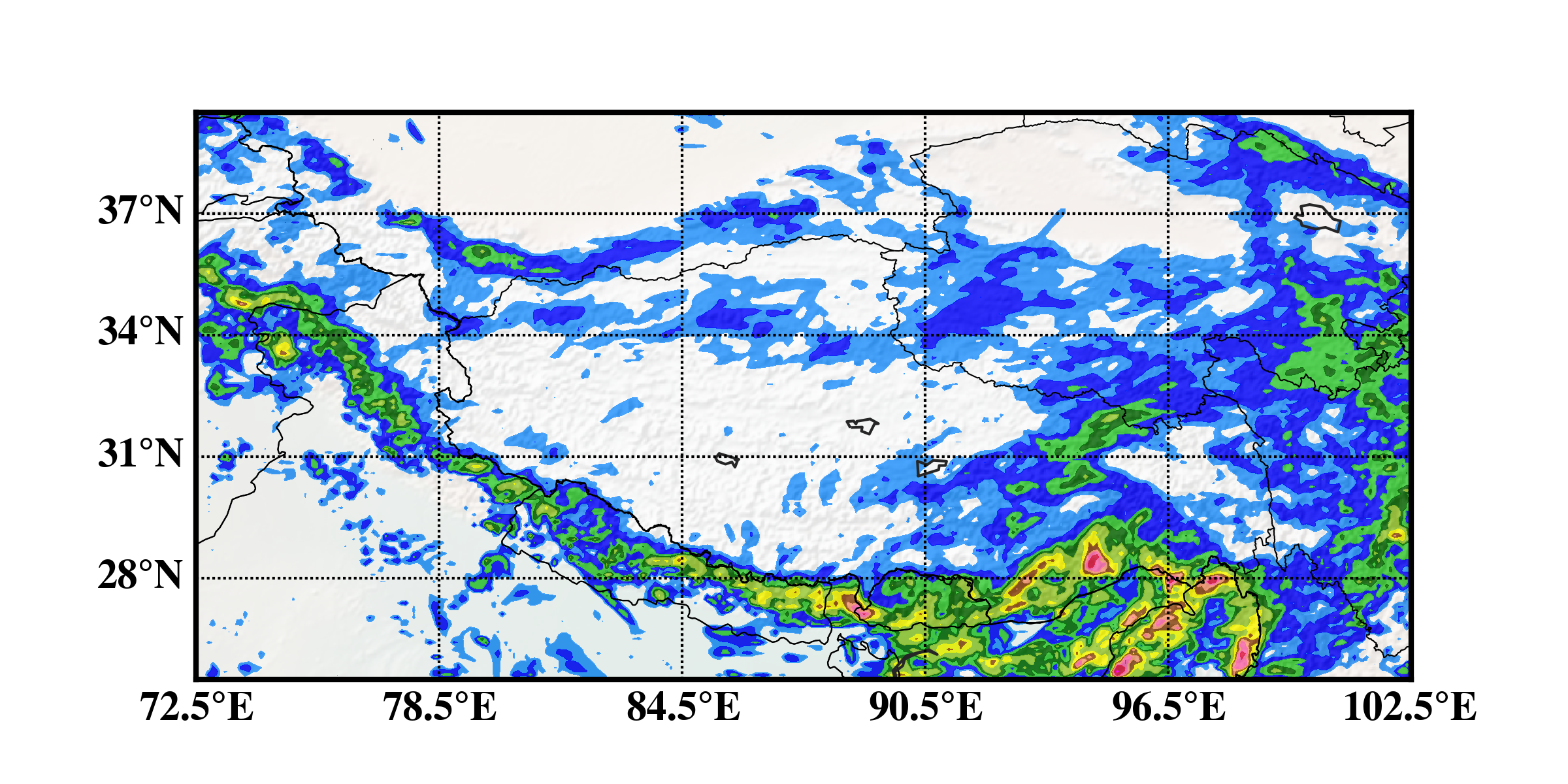 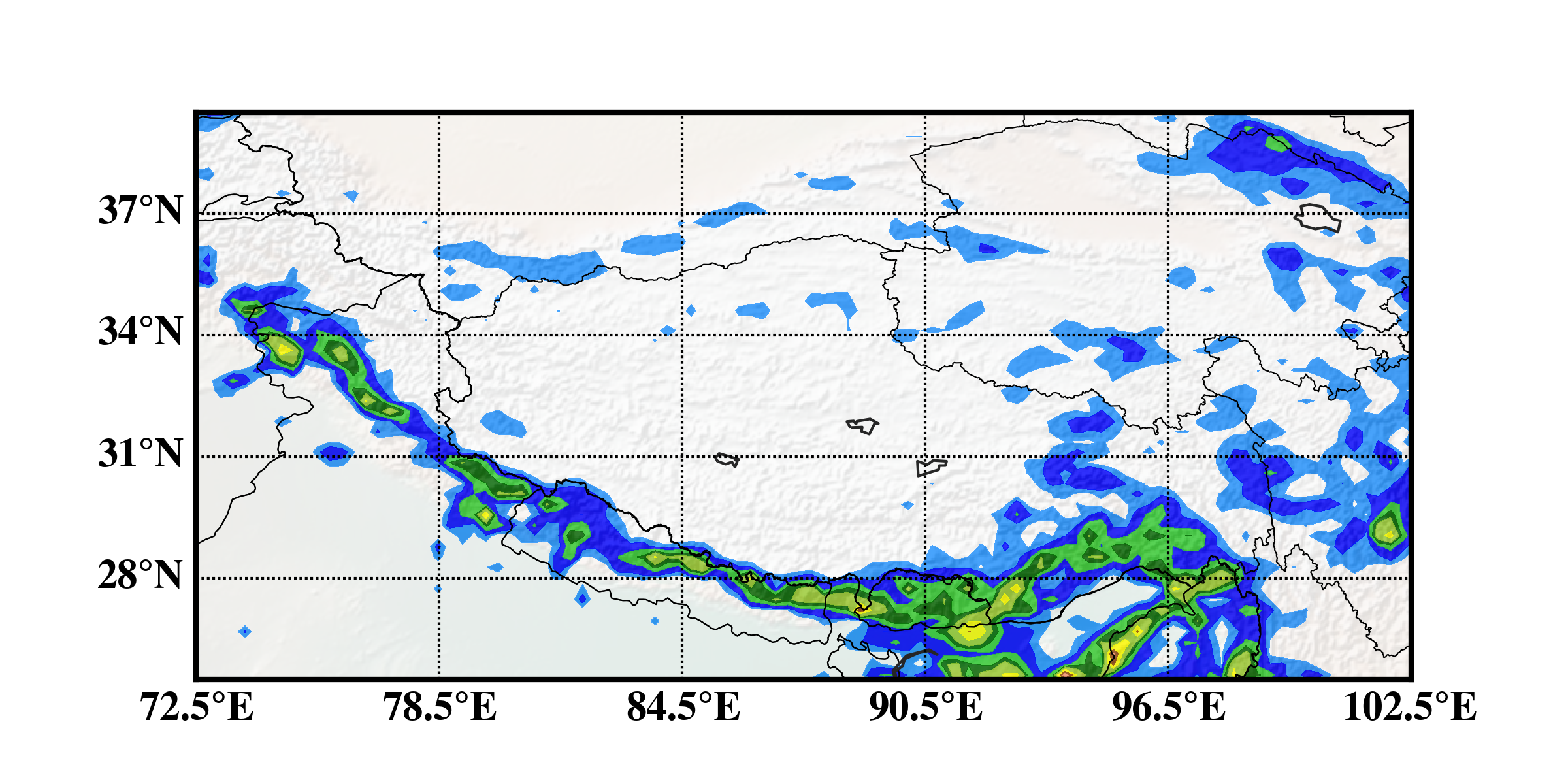 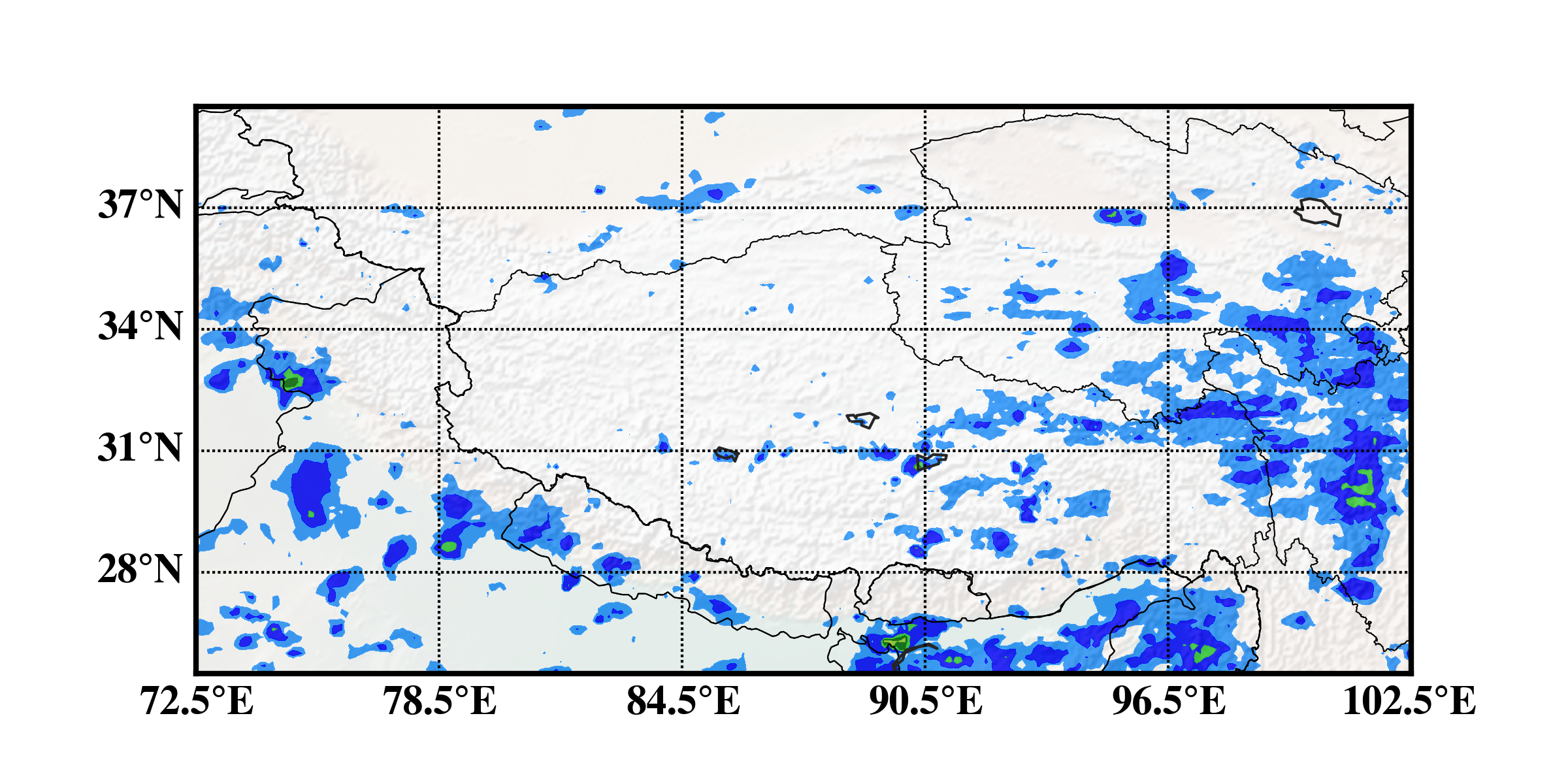 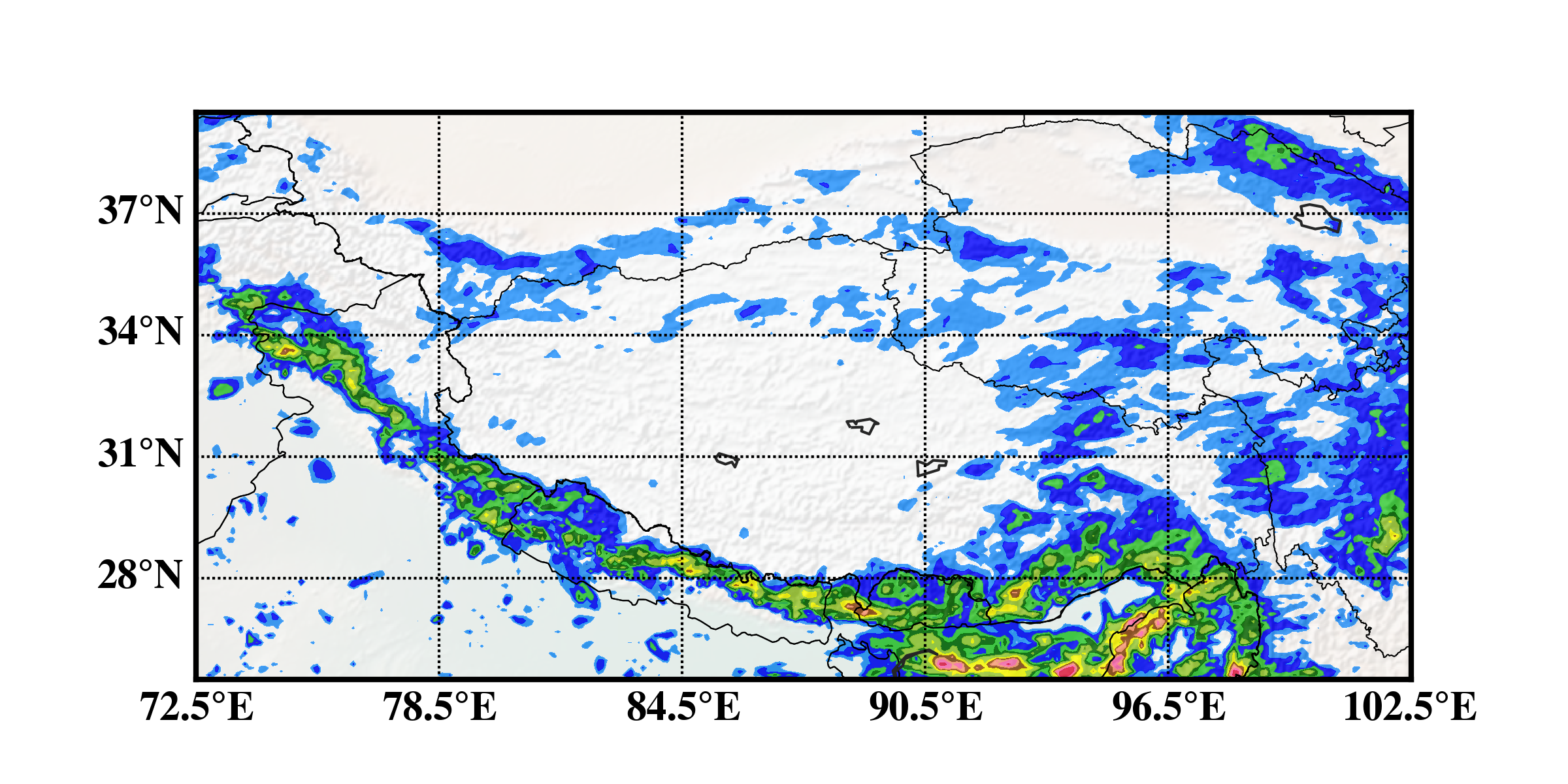 09 UTC
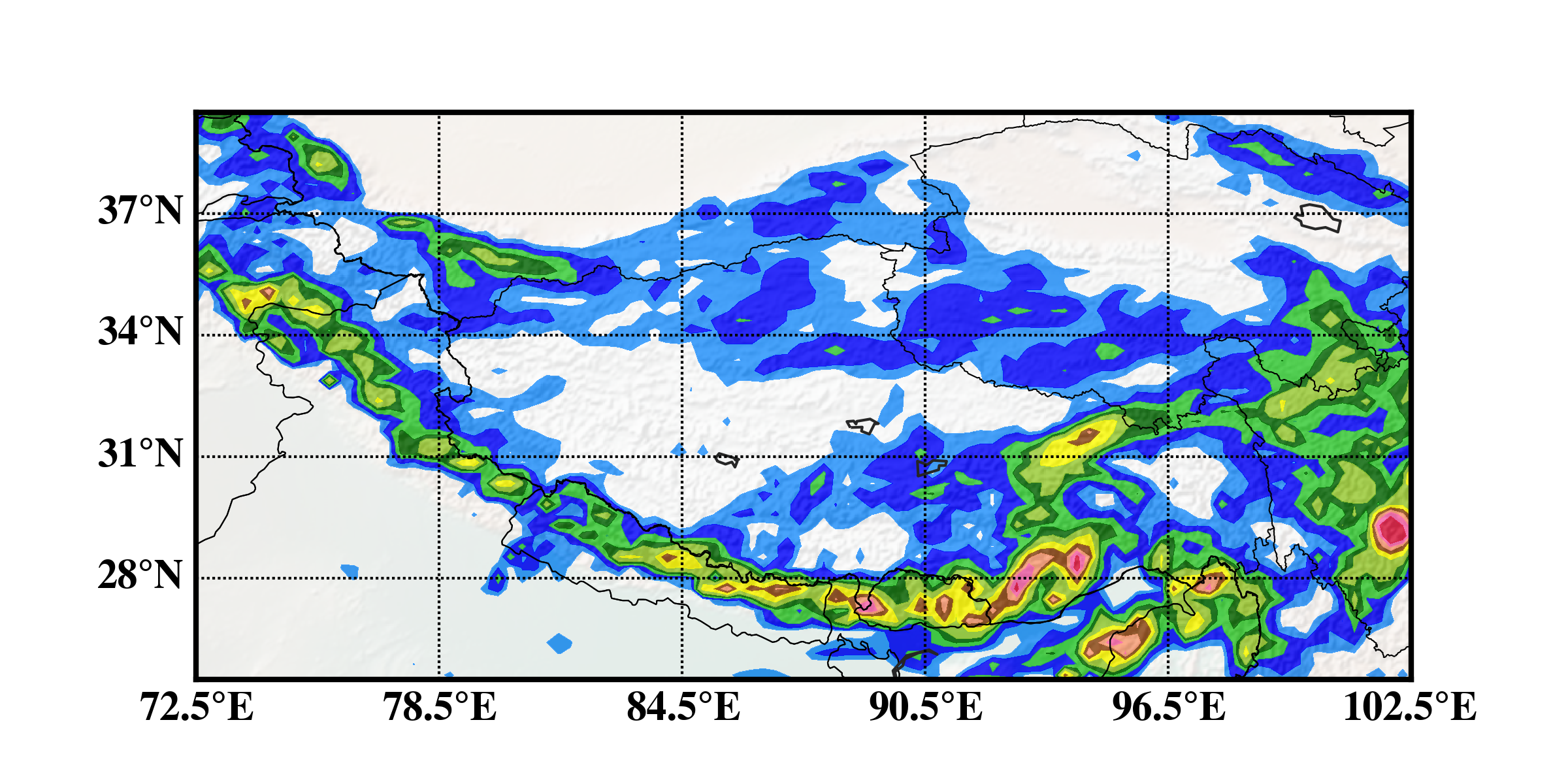 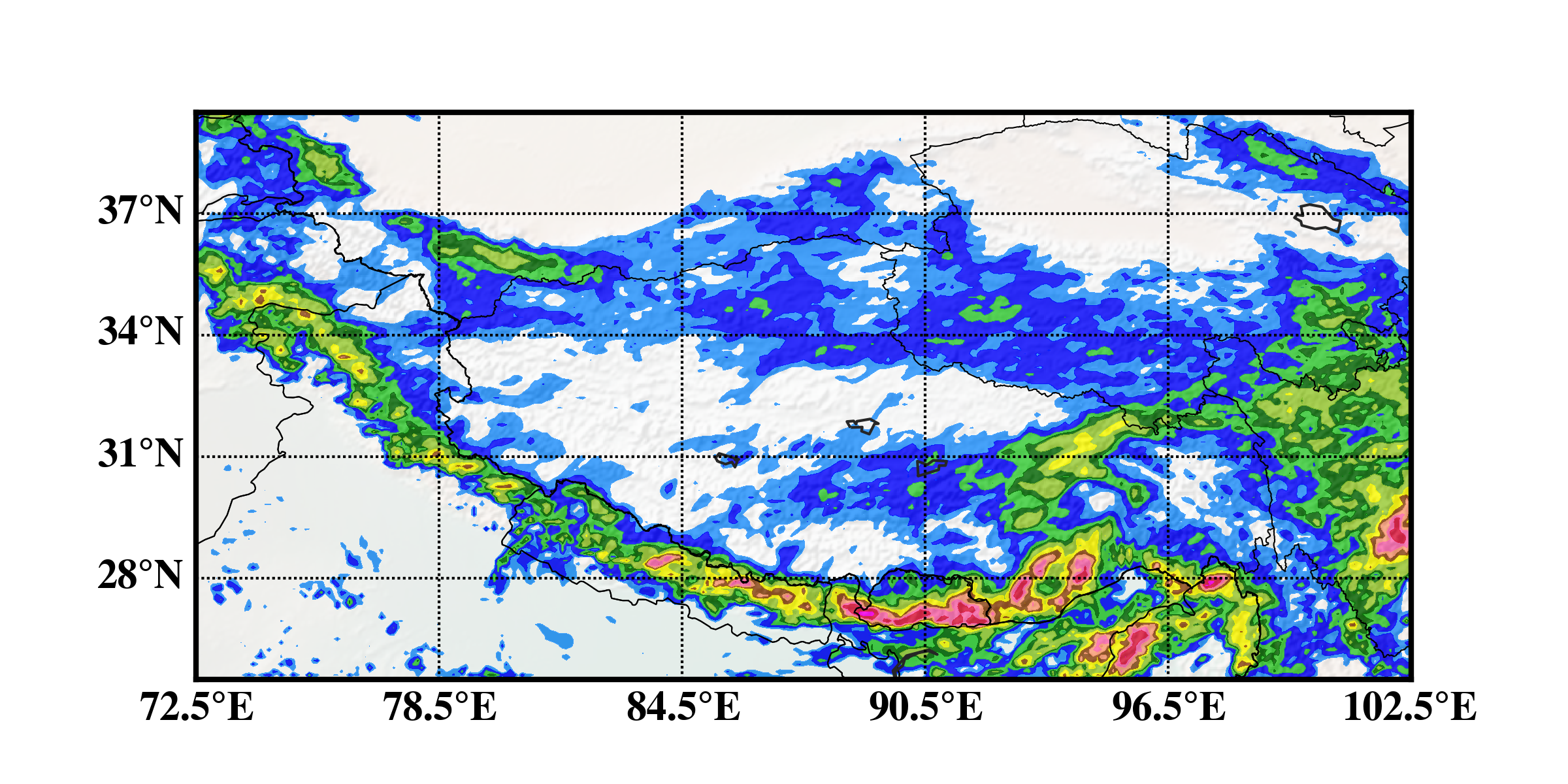 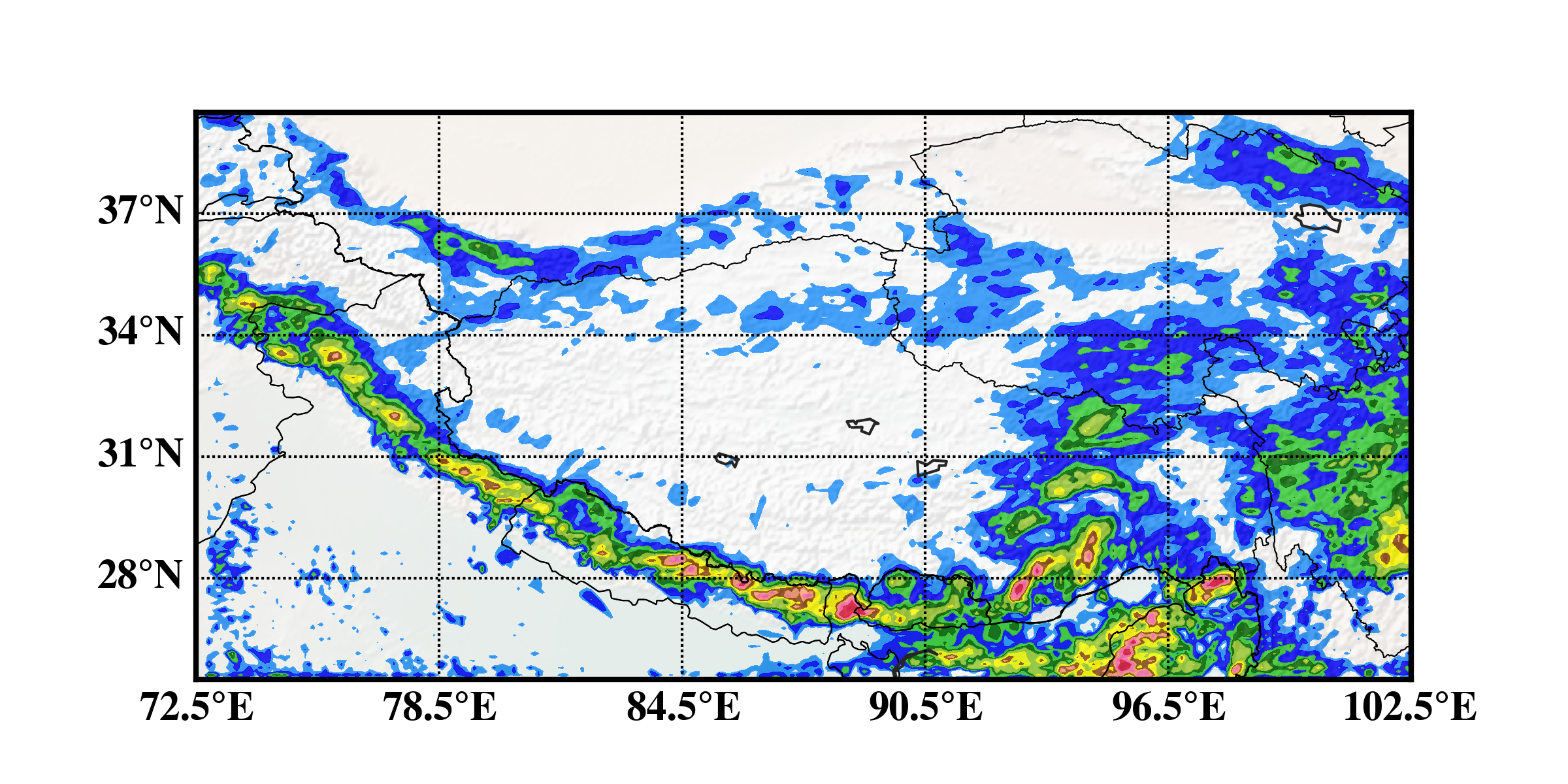 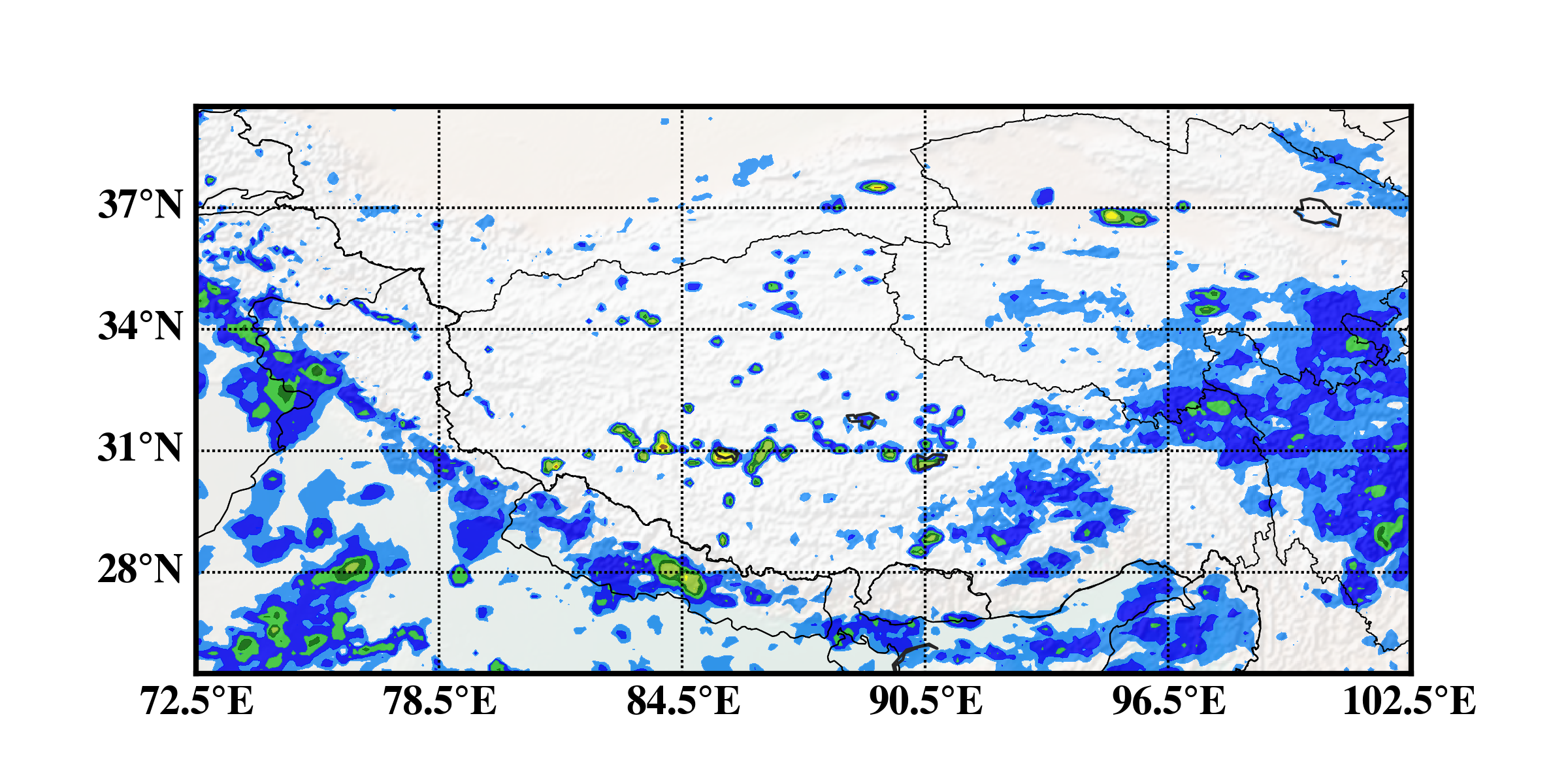 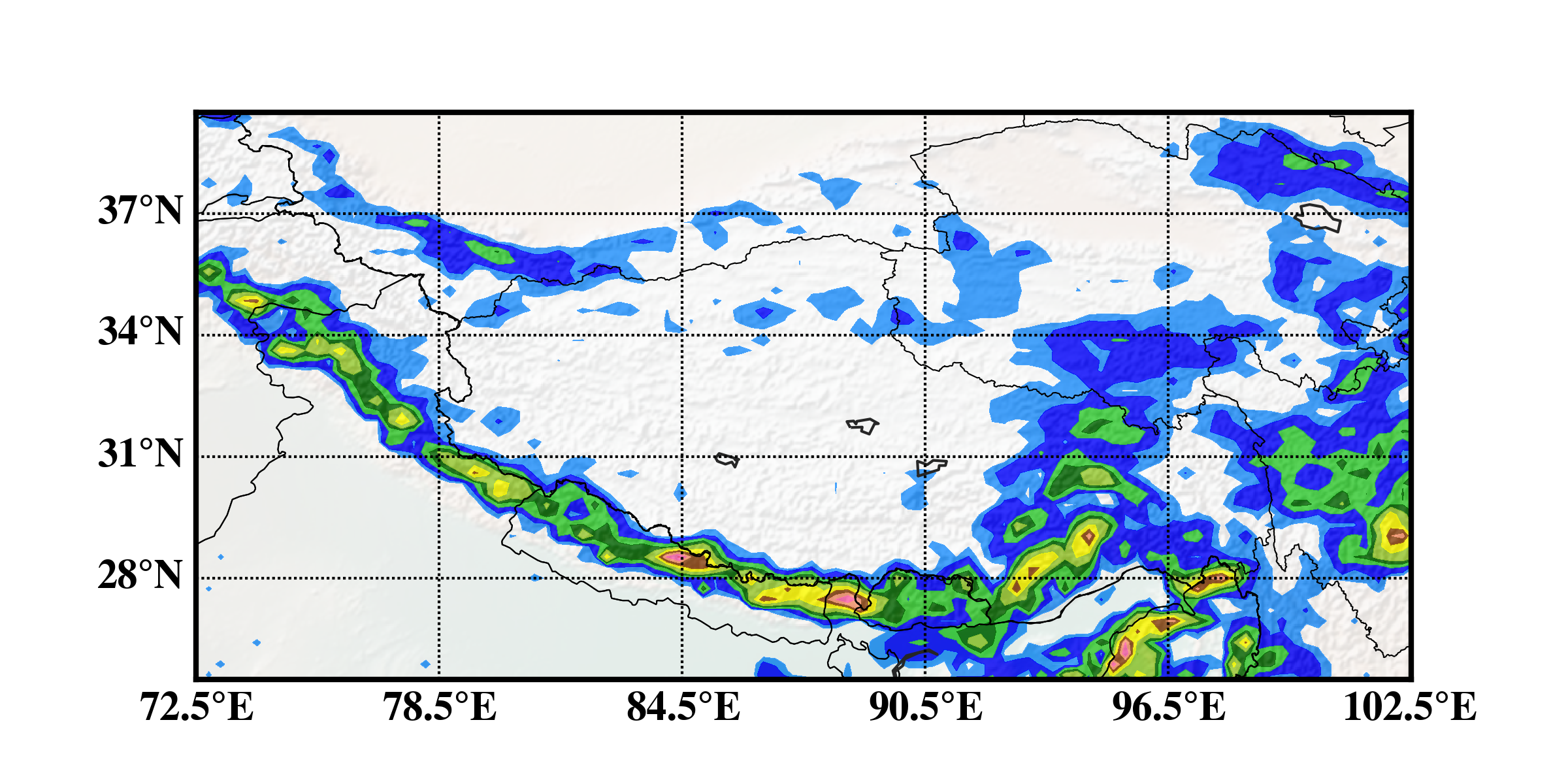 12 UTC
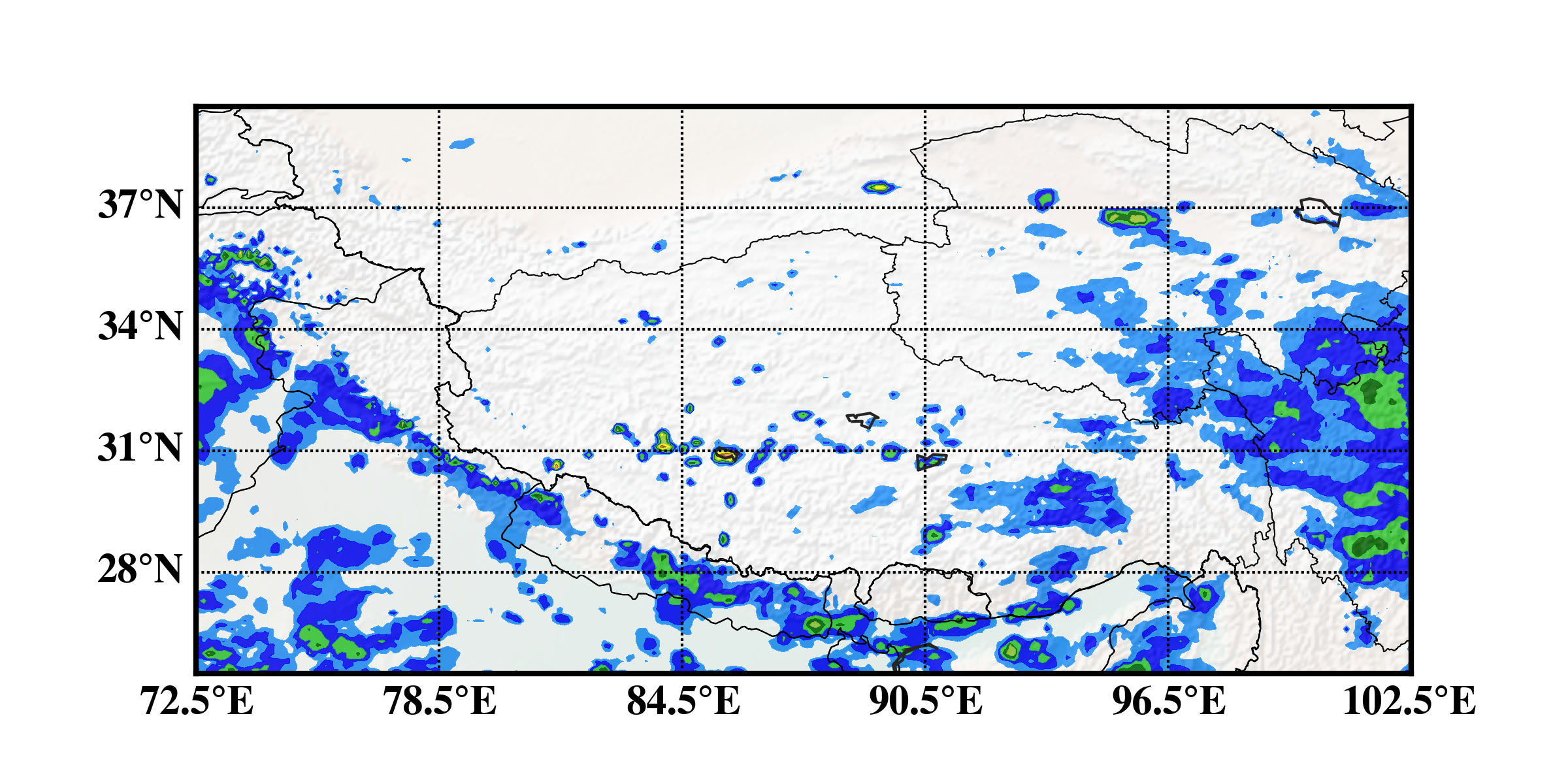 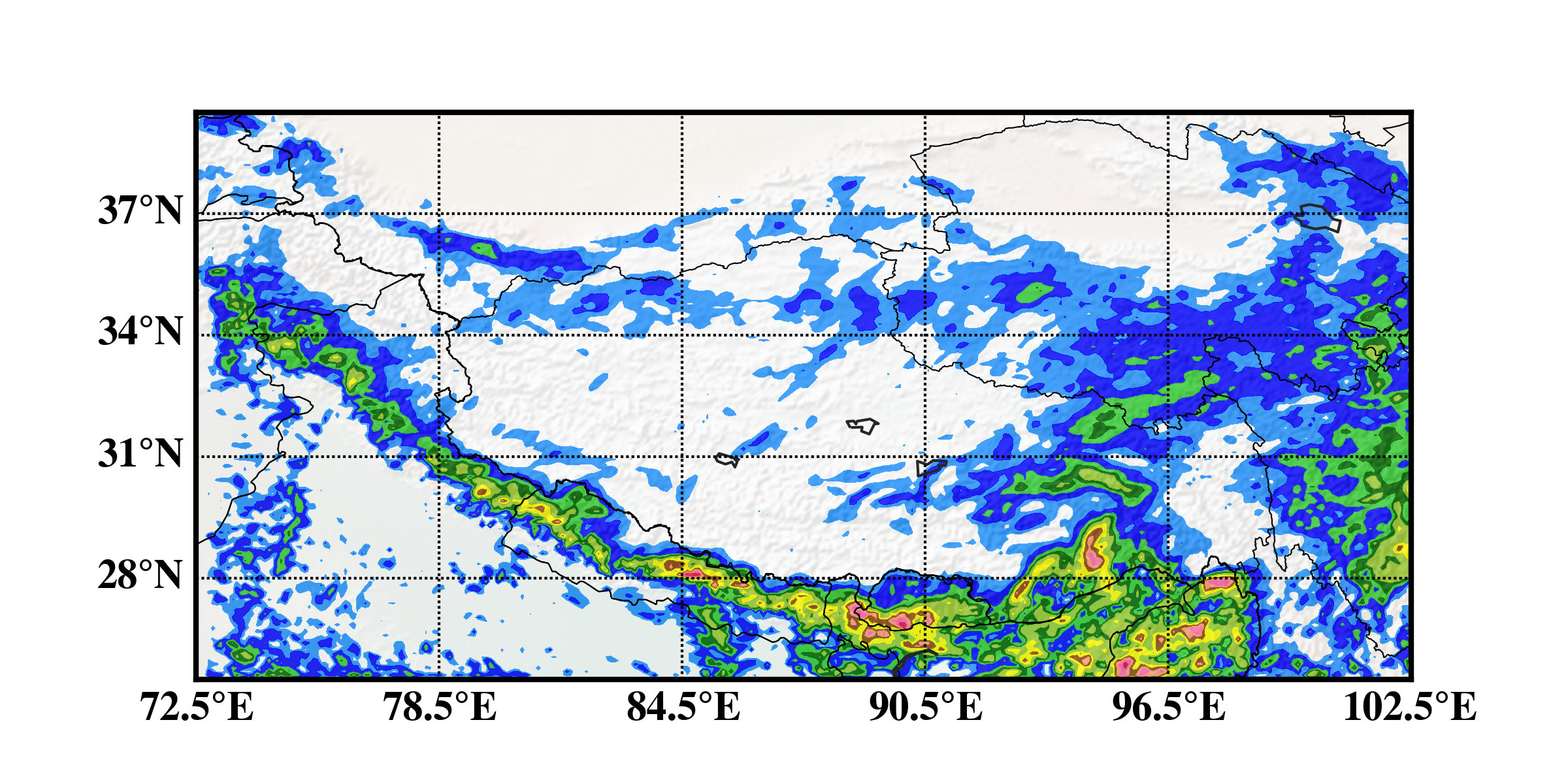 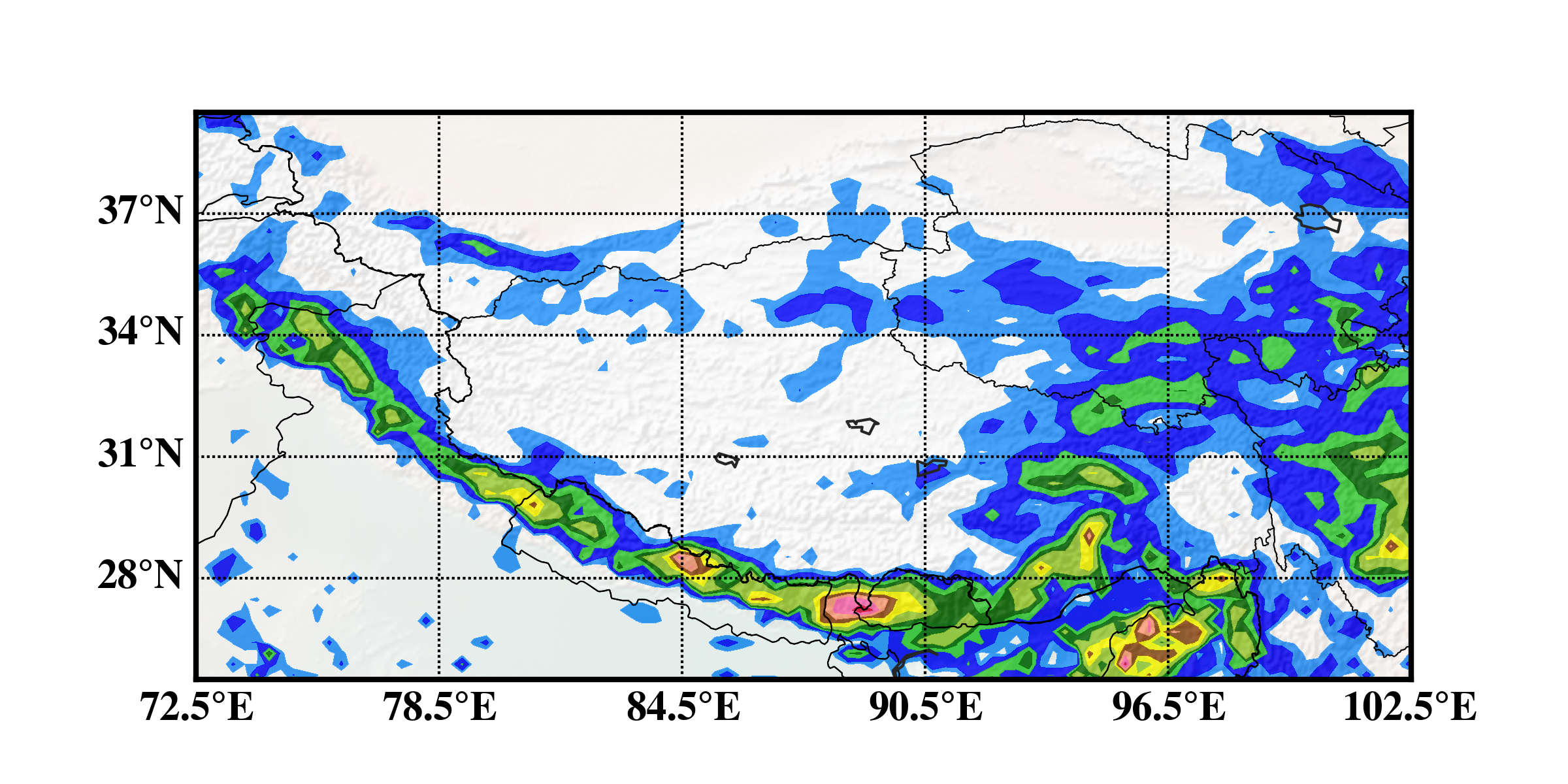 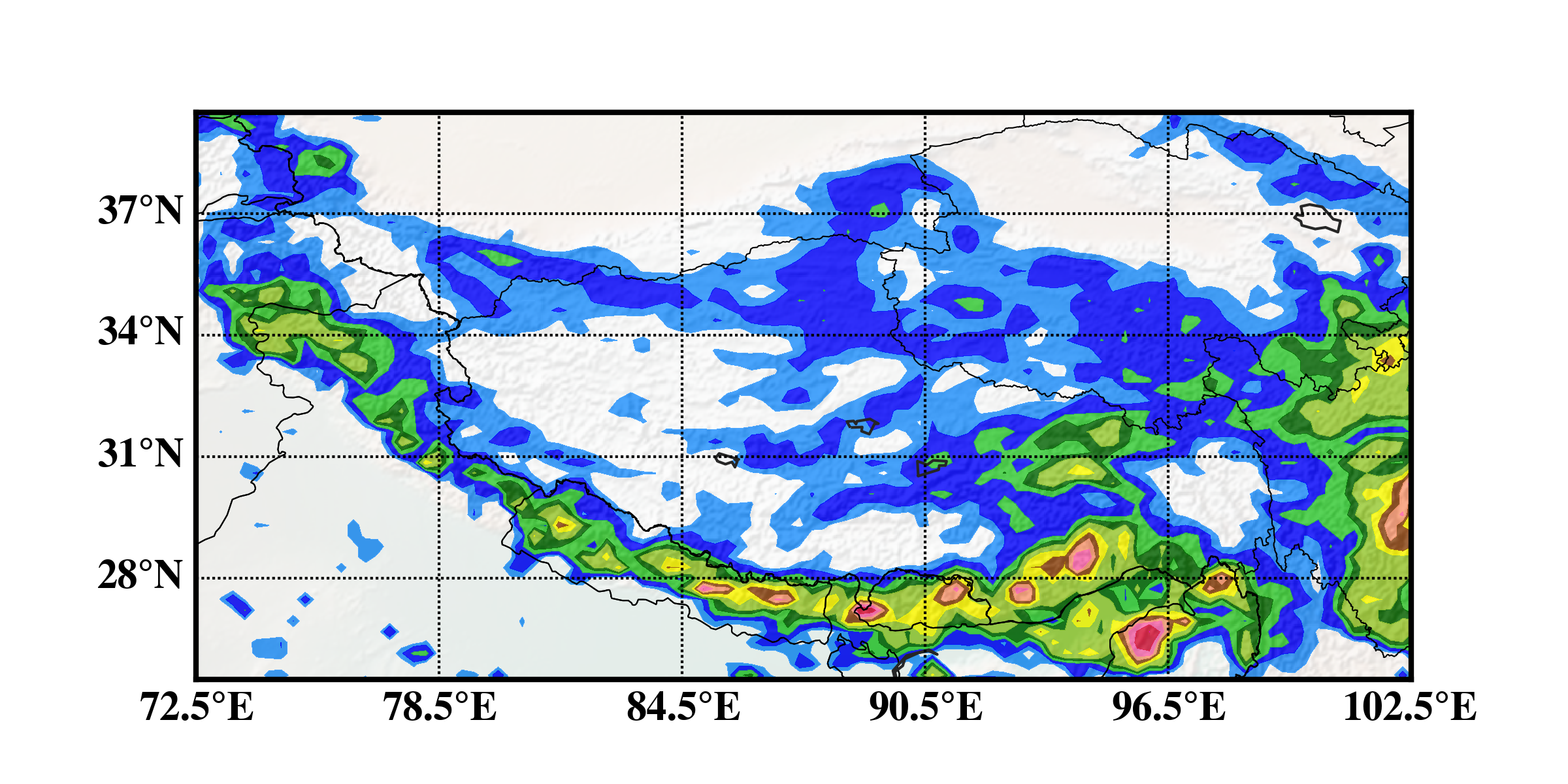 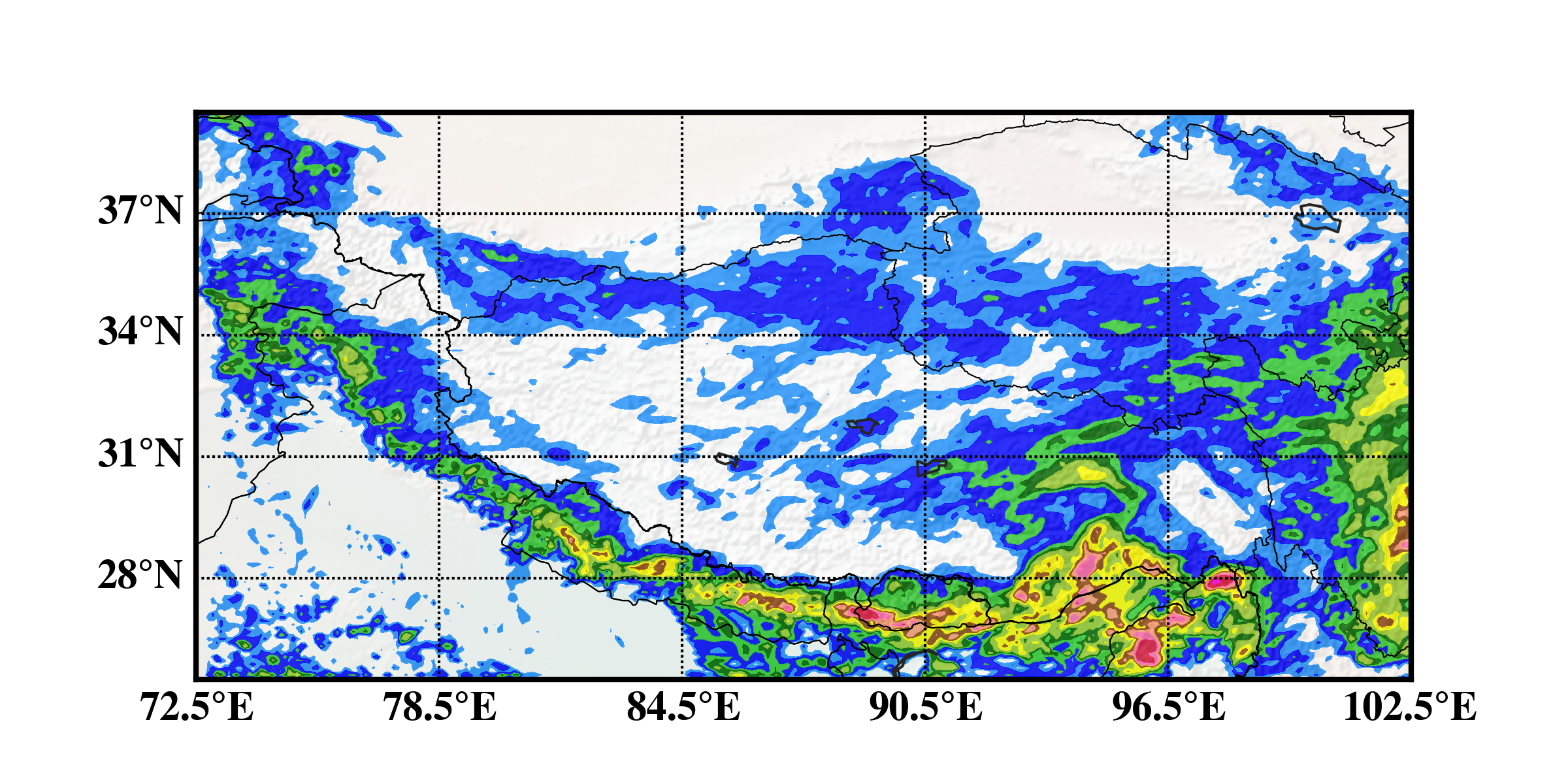 15 UTC
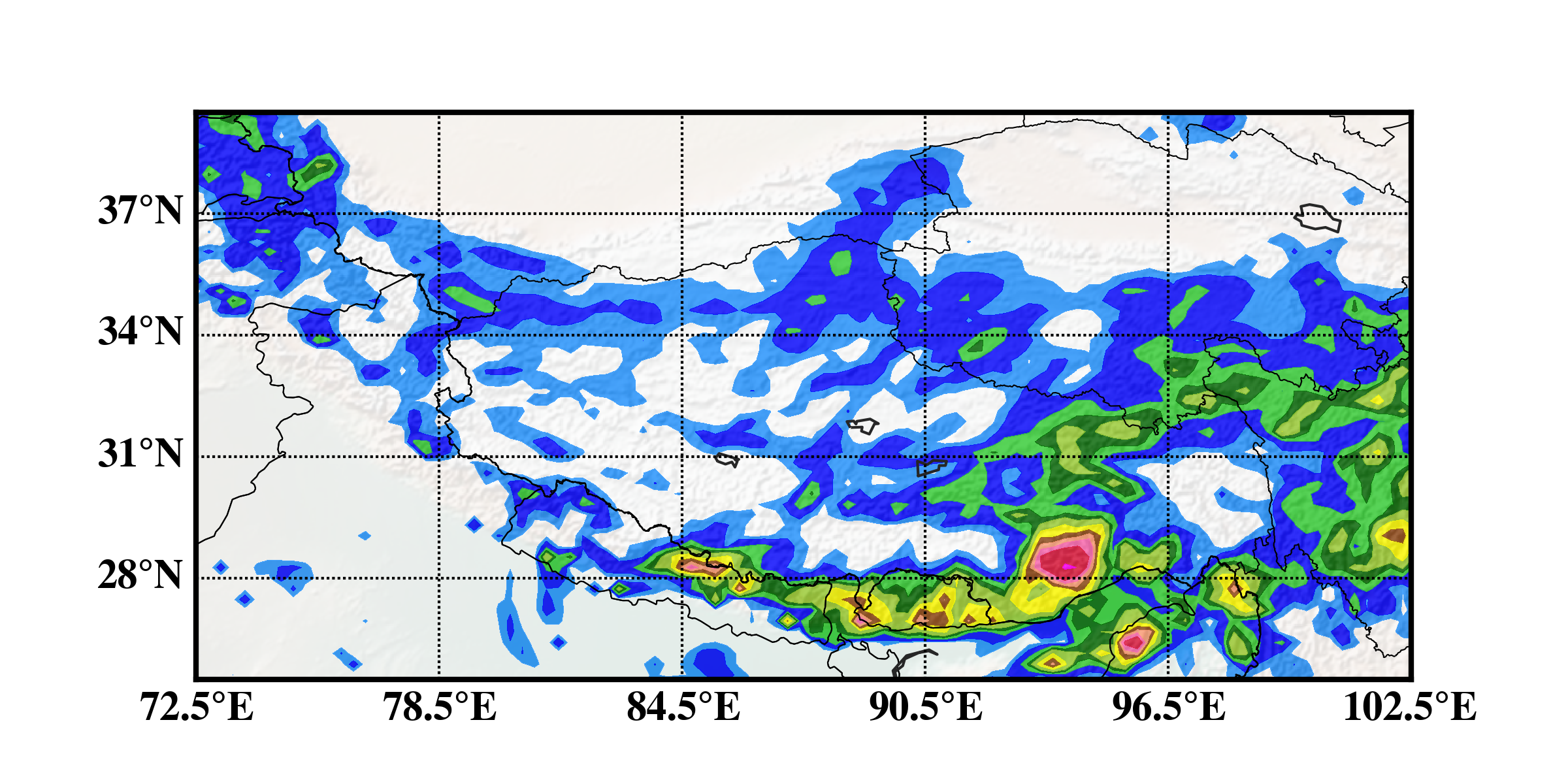 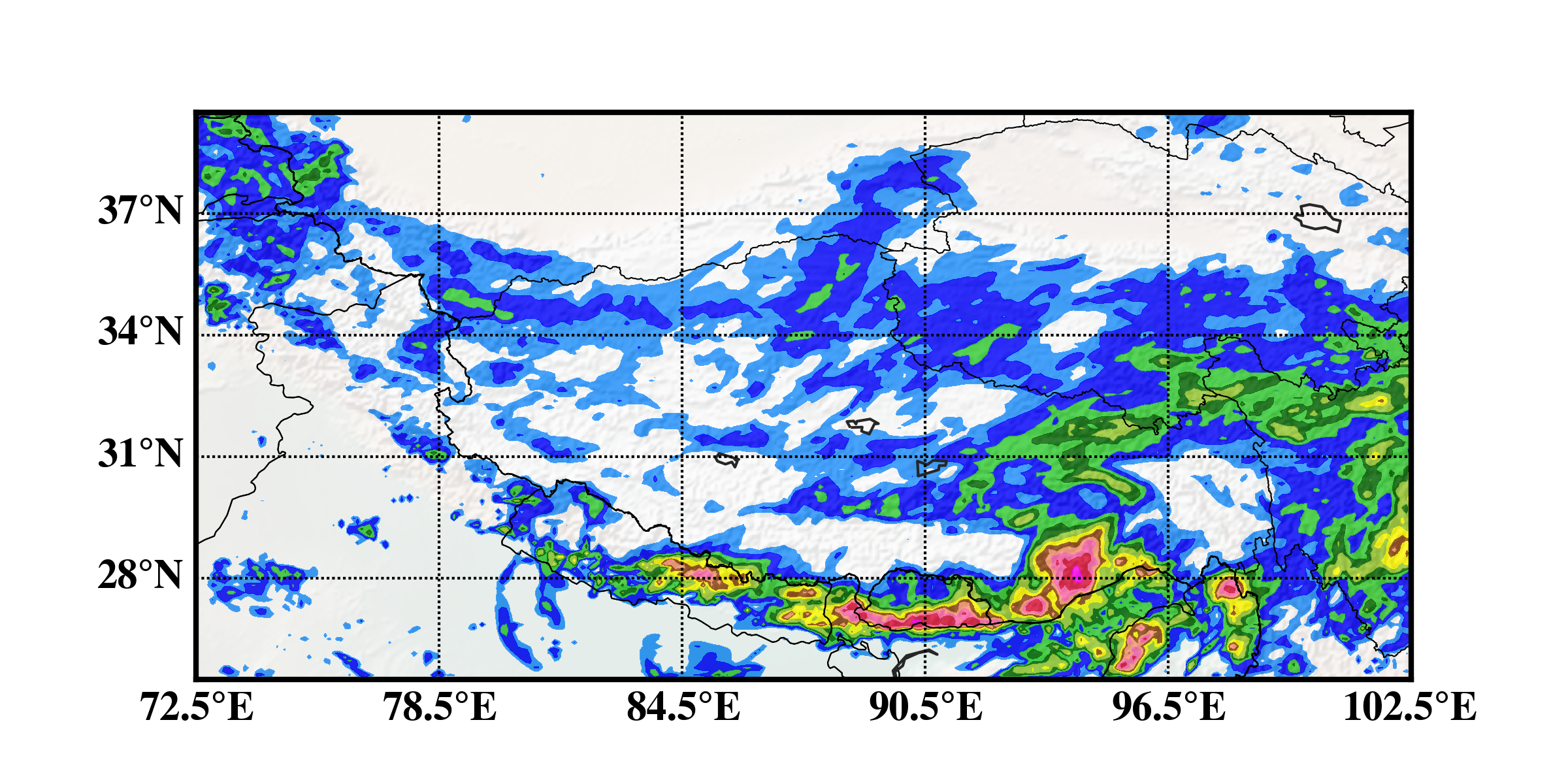 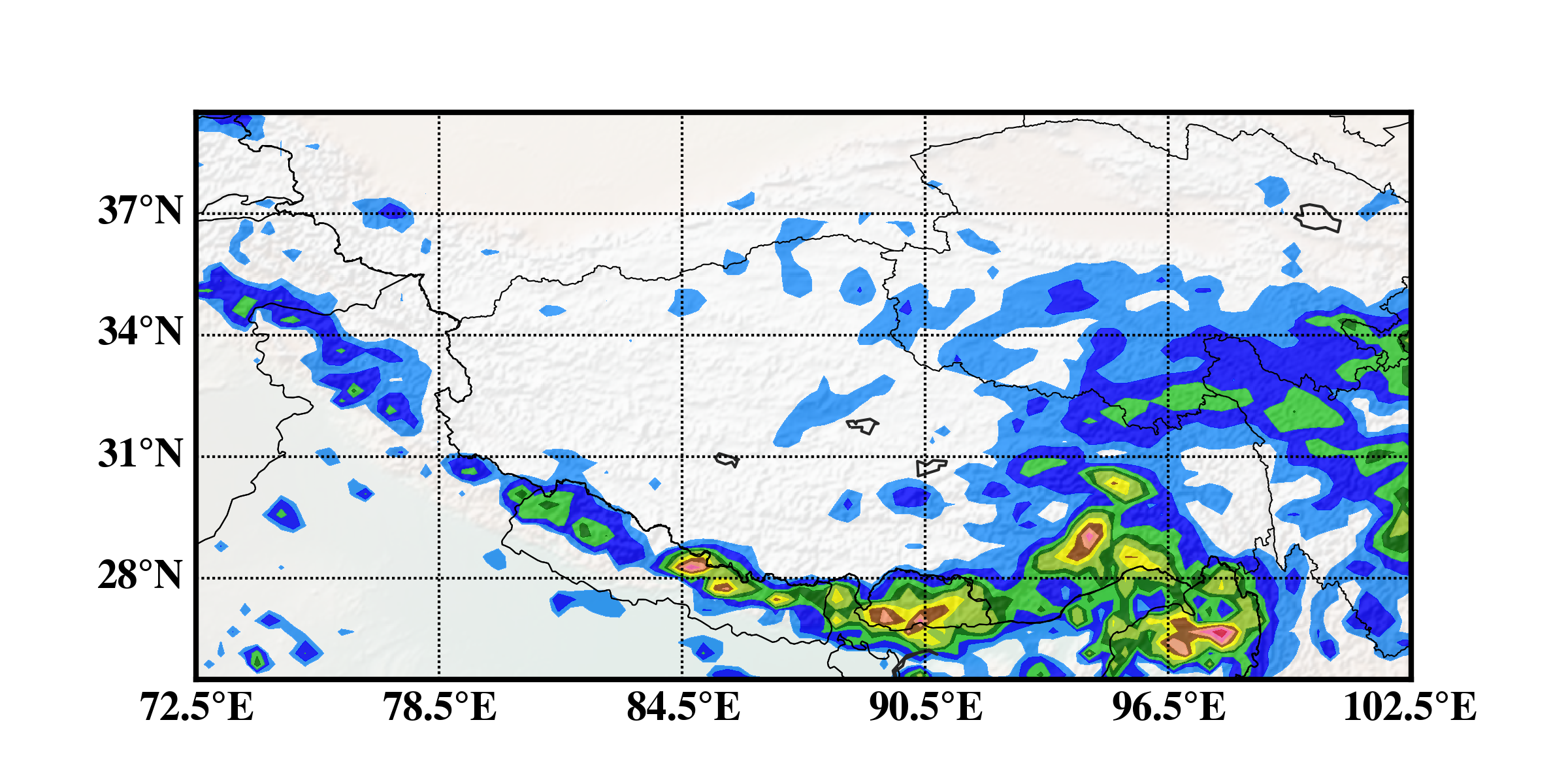 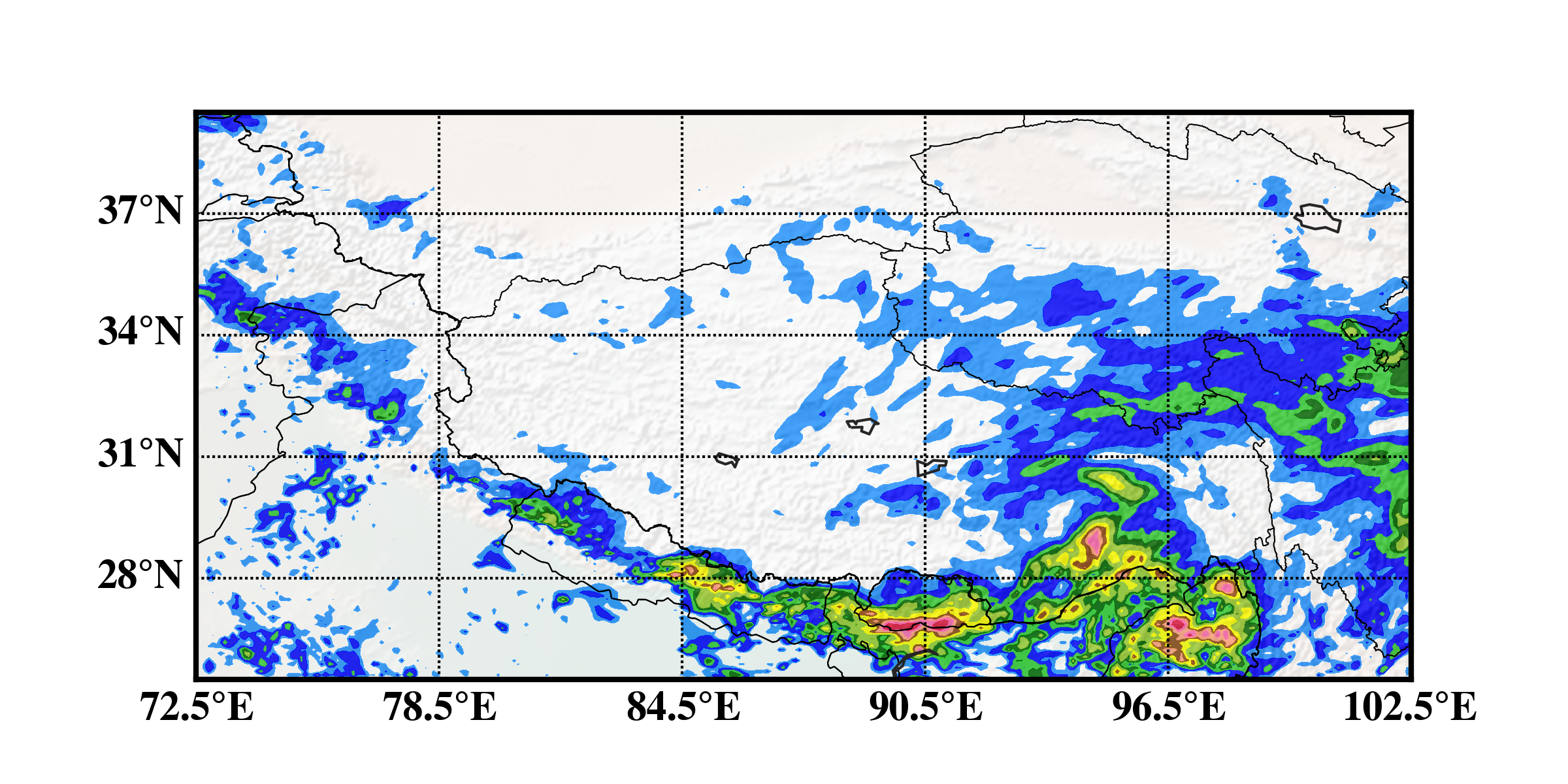 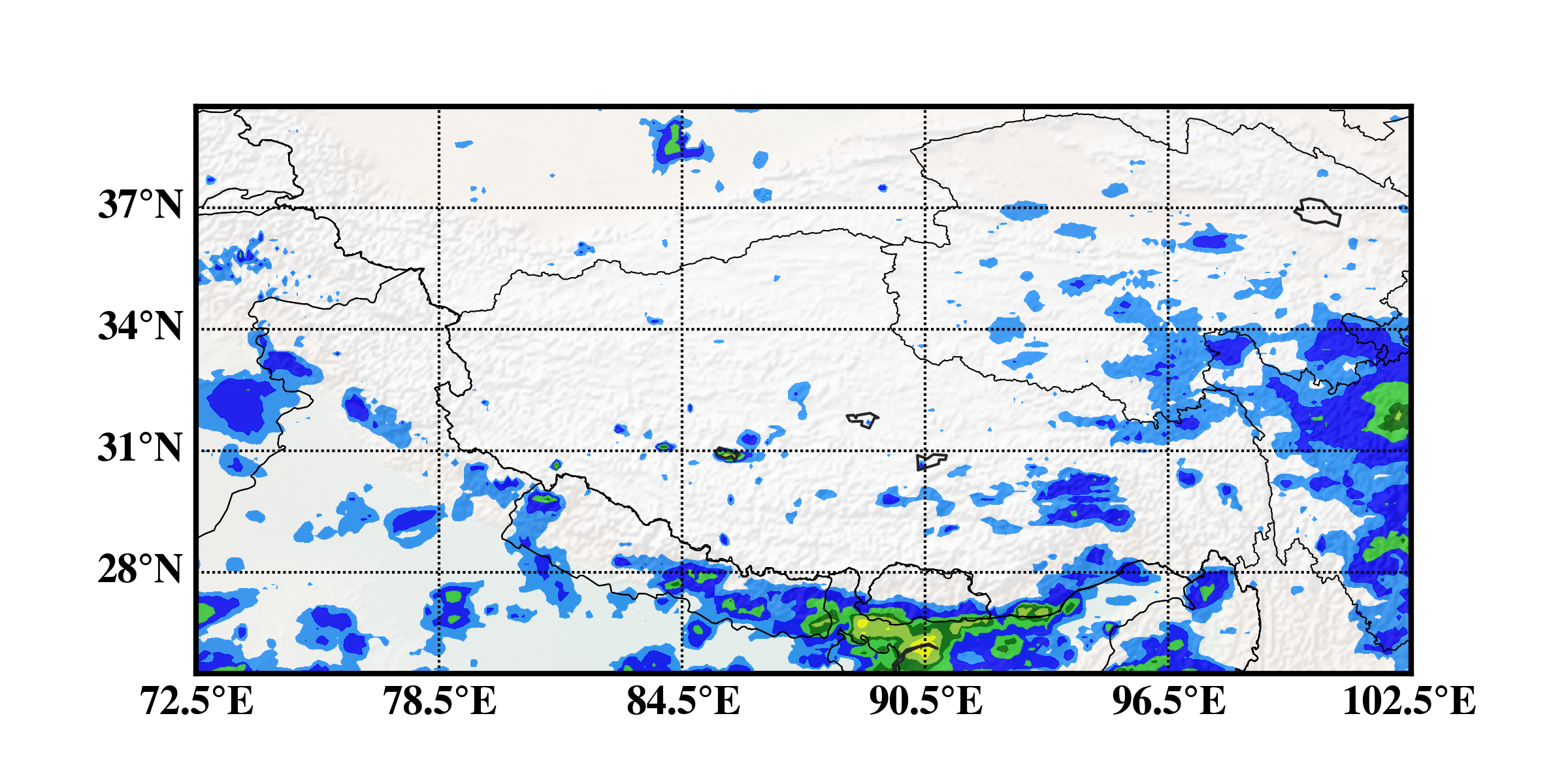 18 UTC
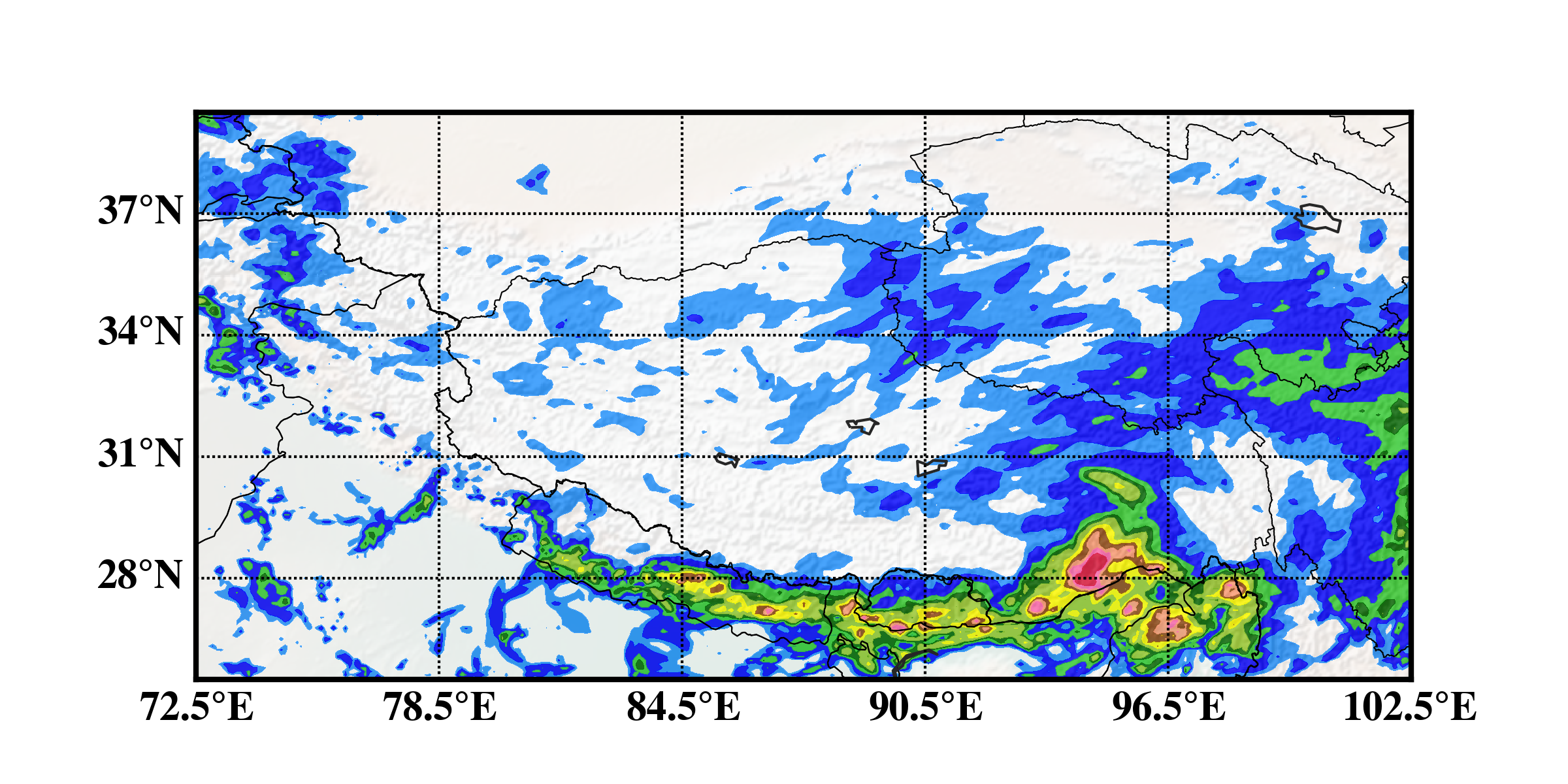 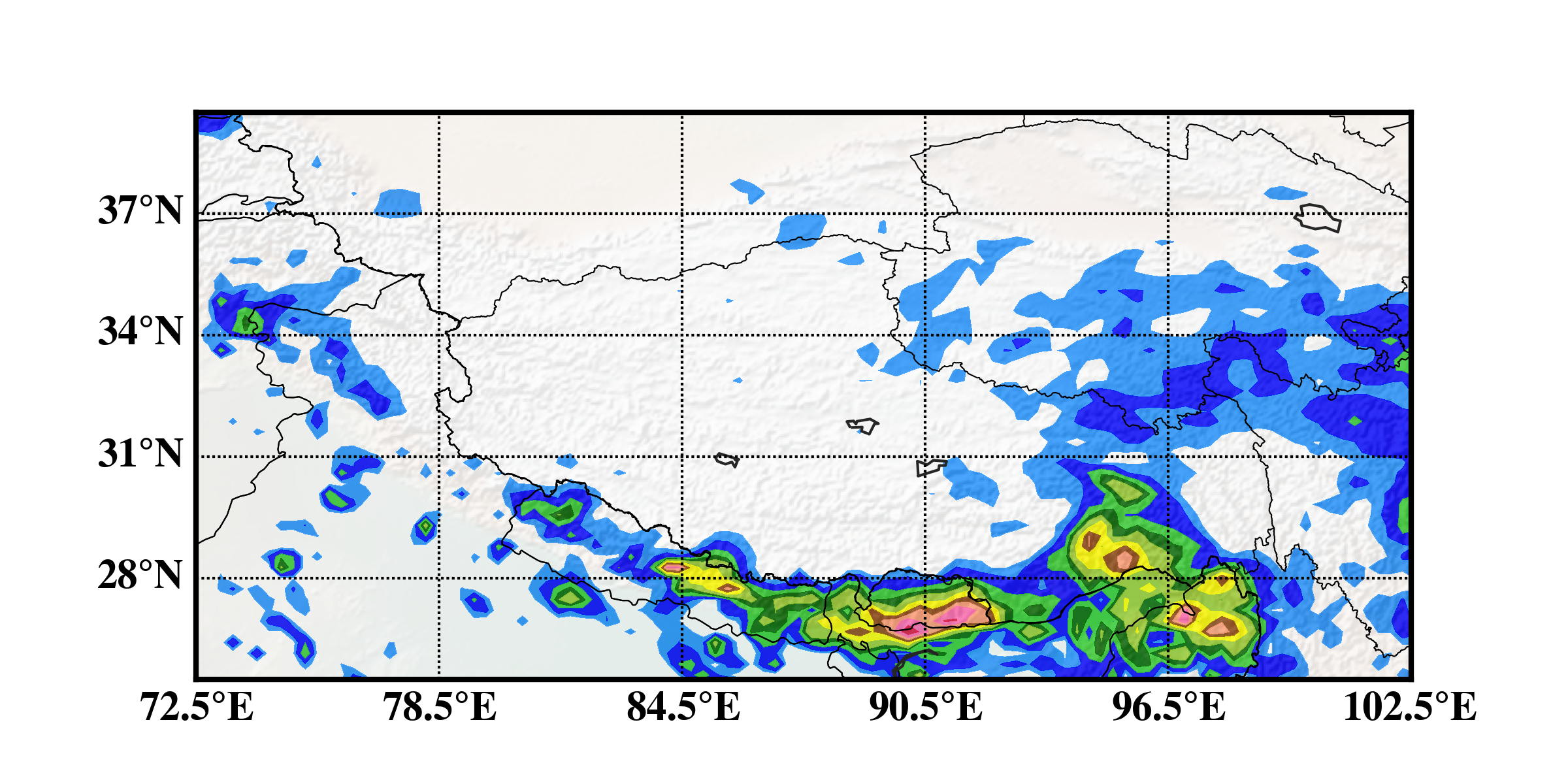 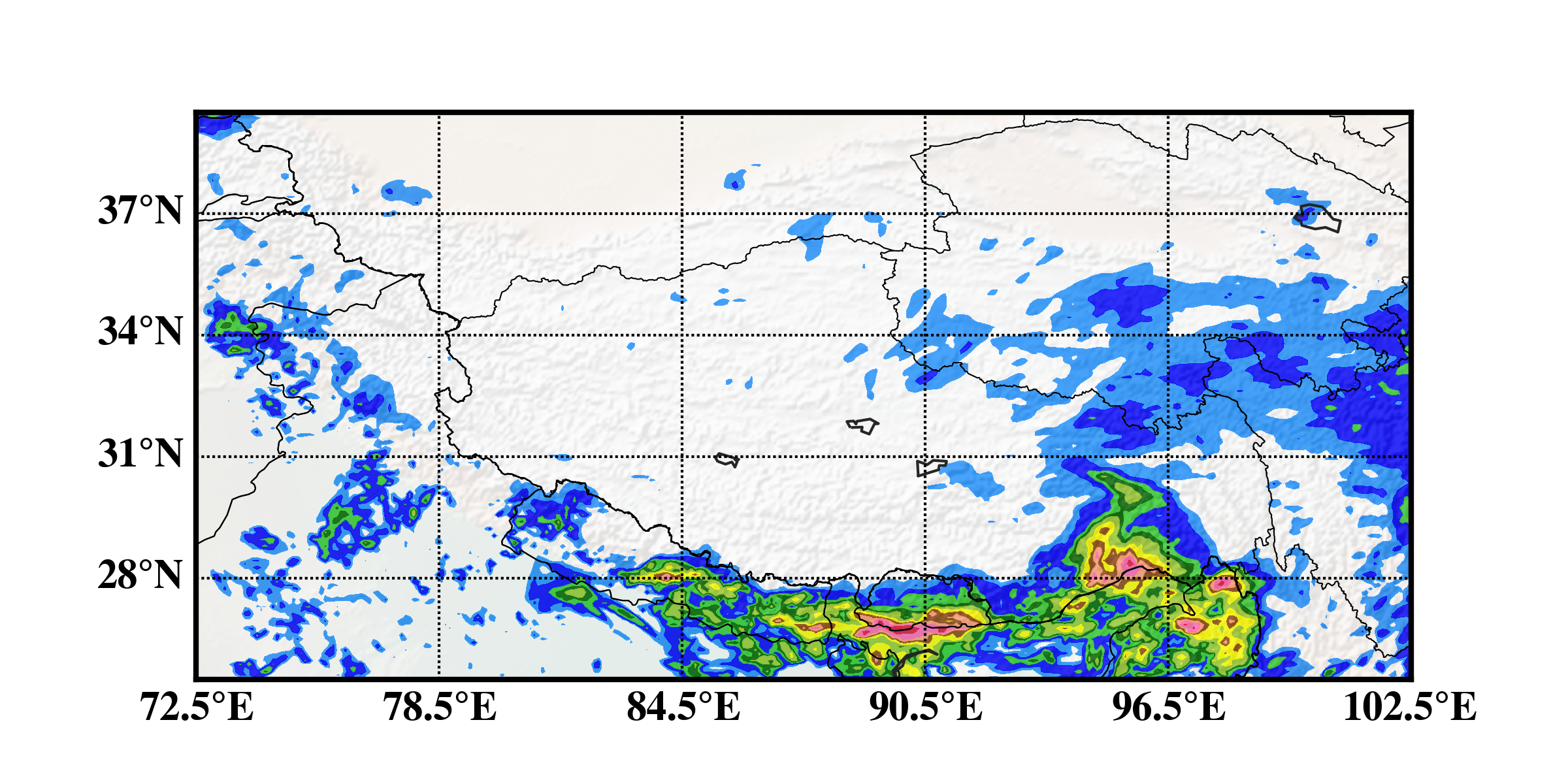 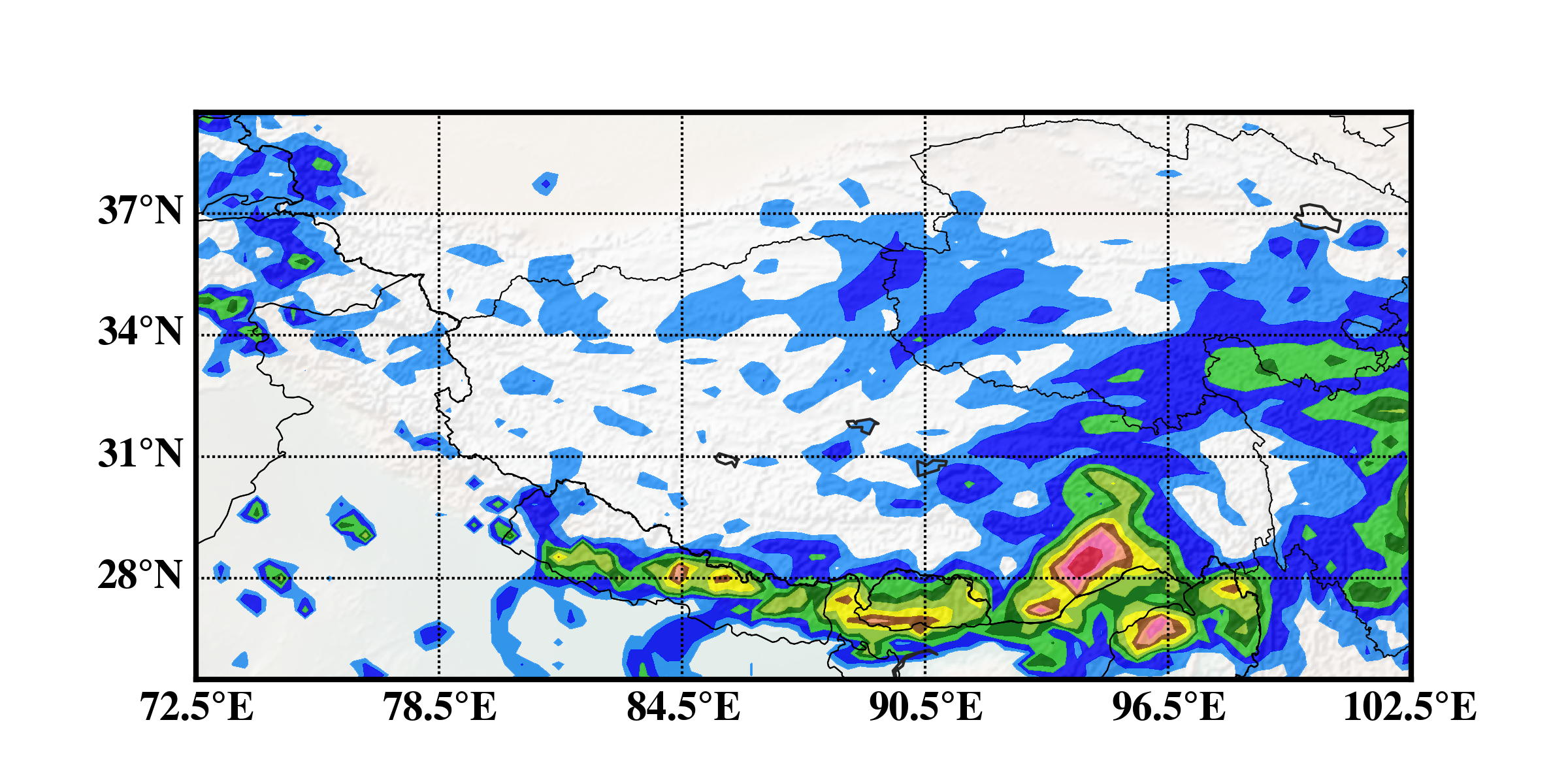 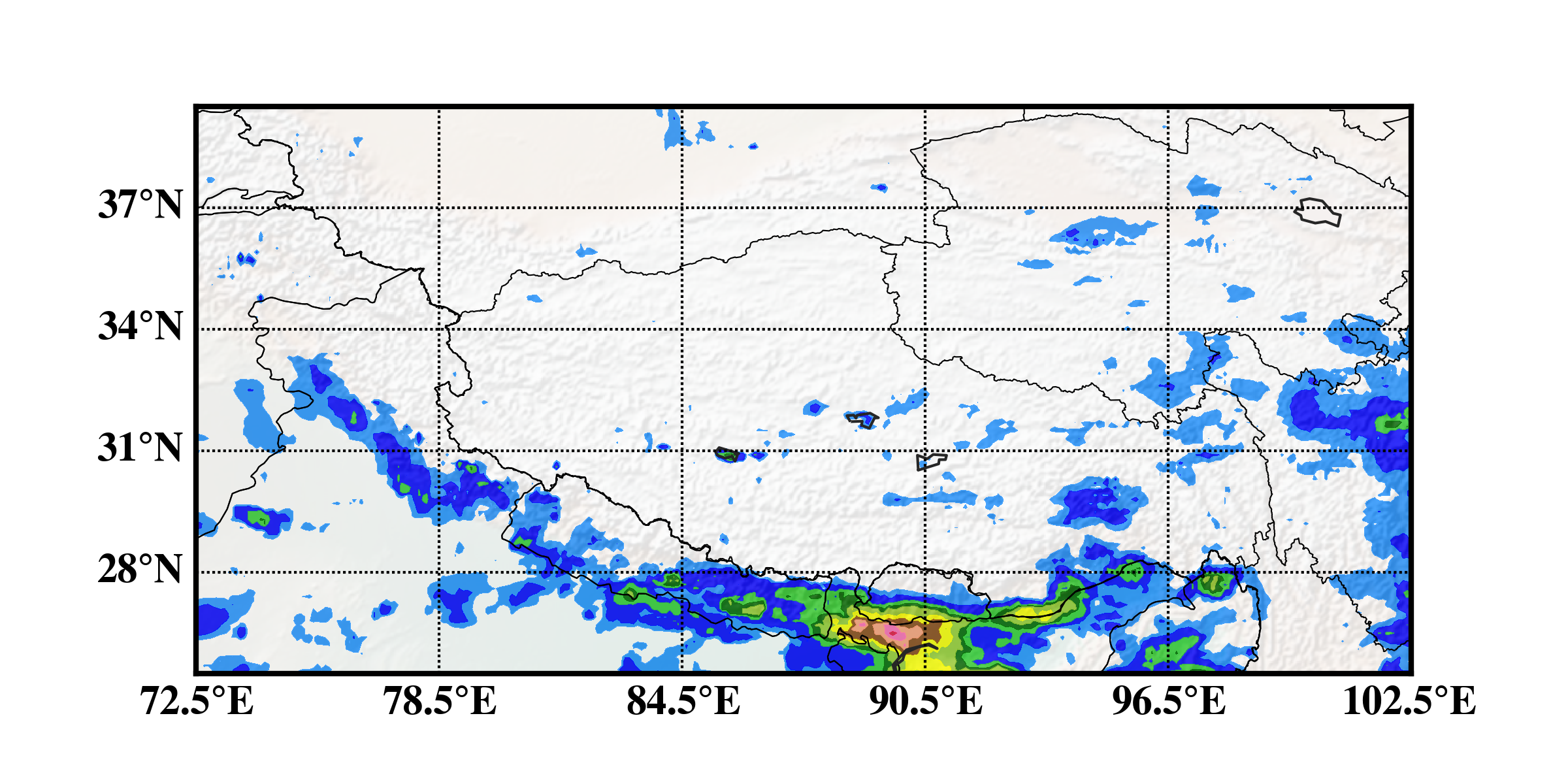 21 UTC
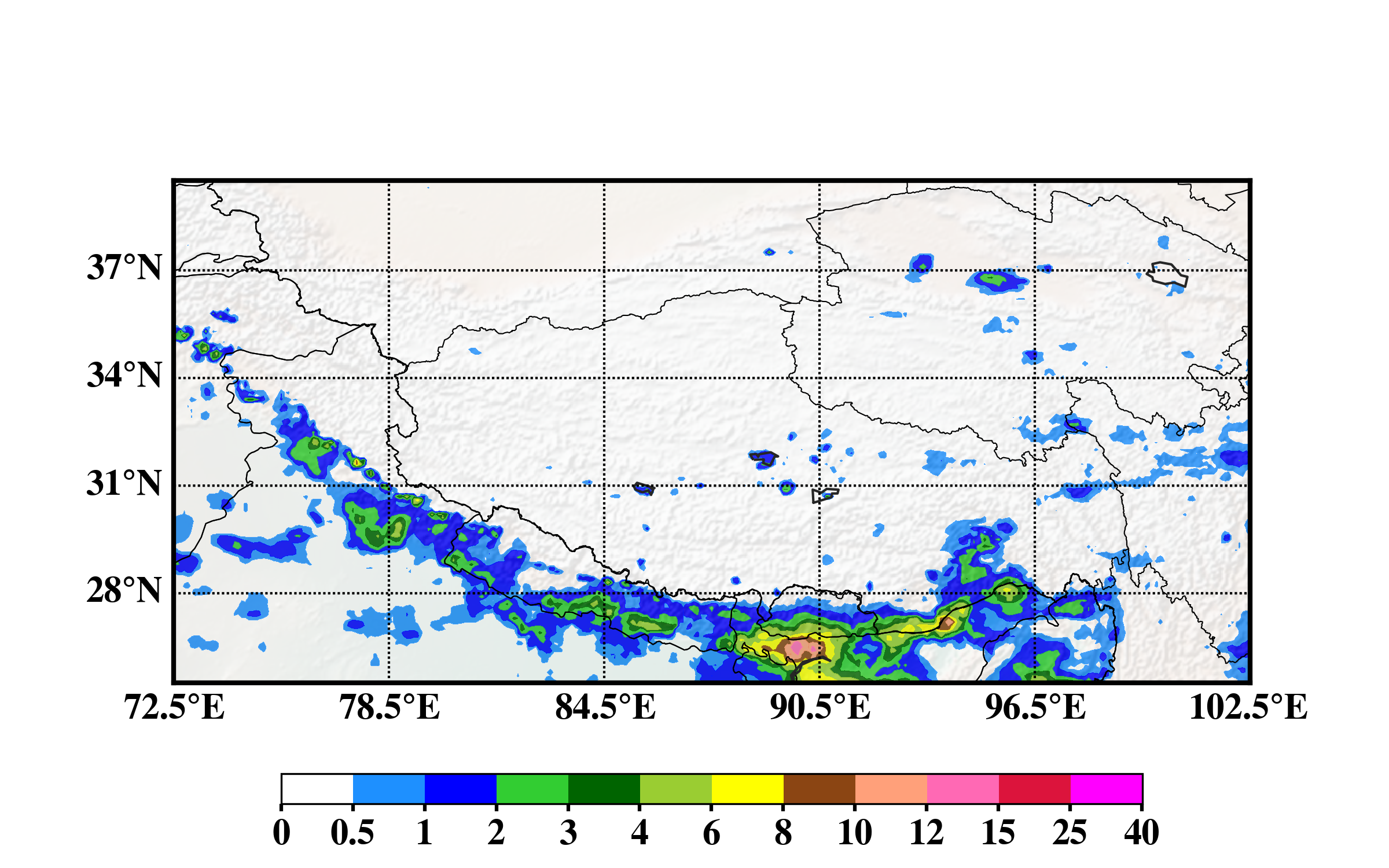 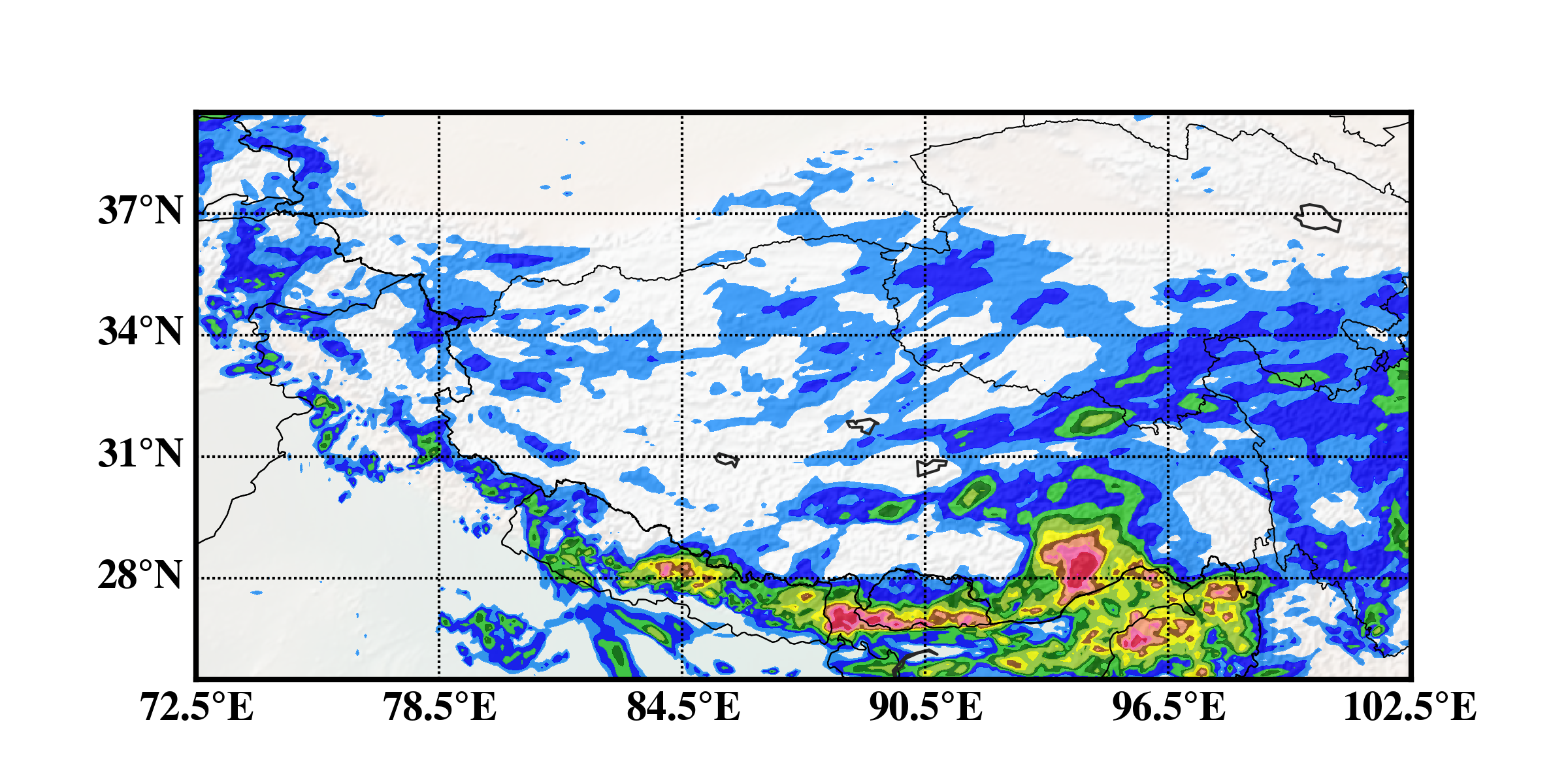 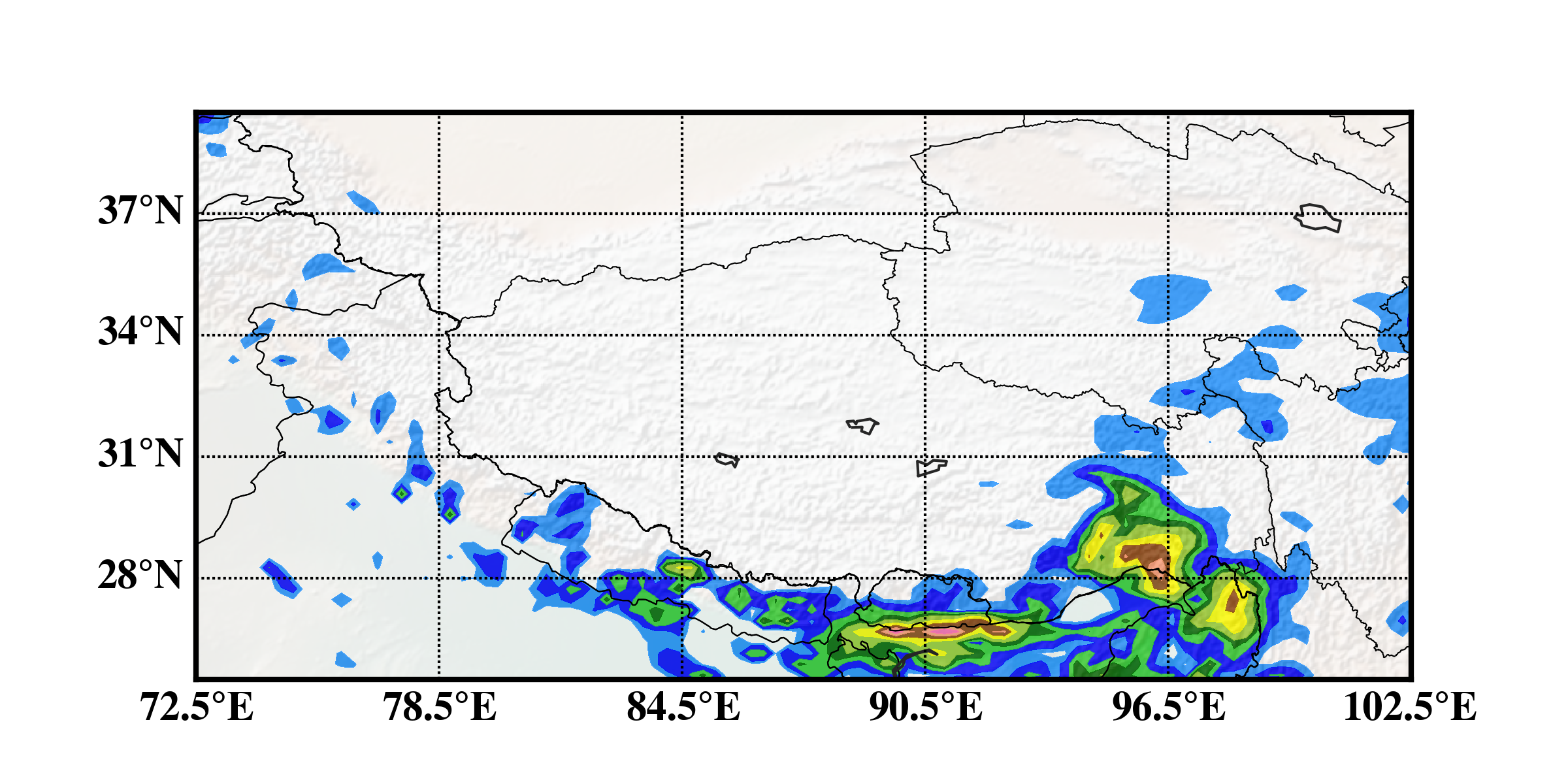 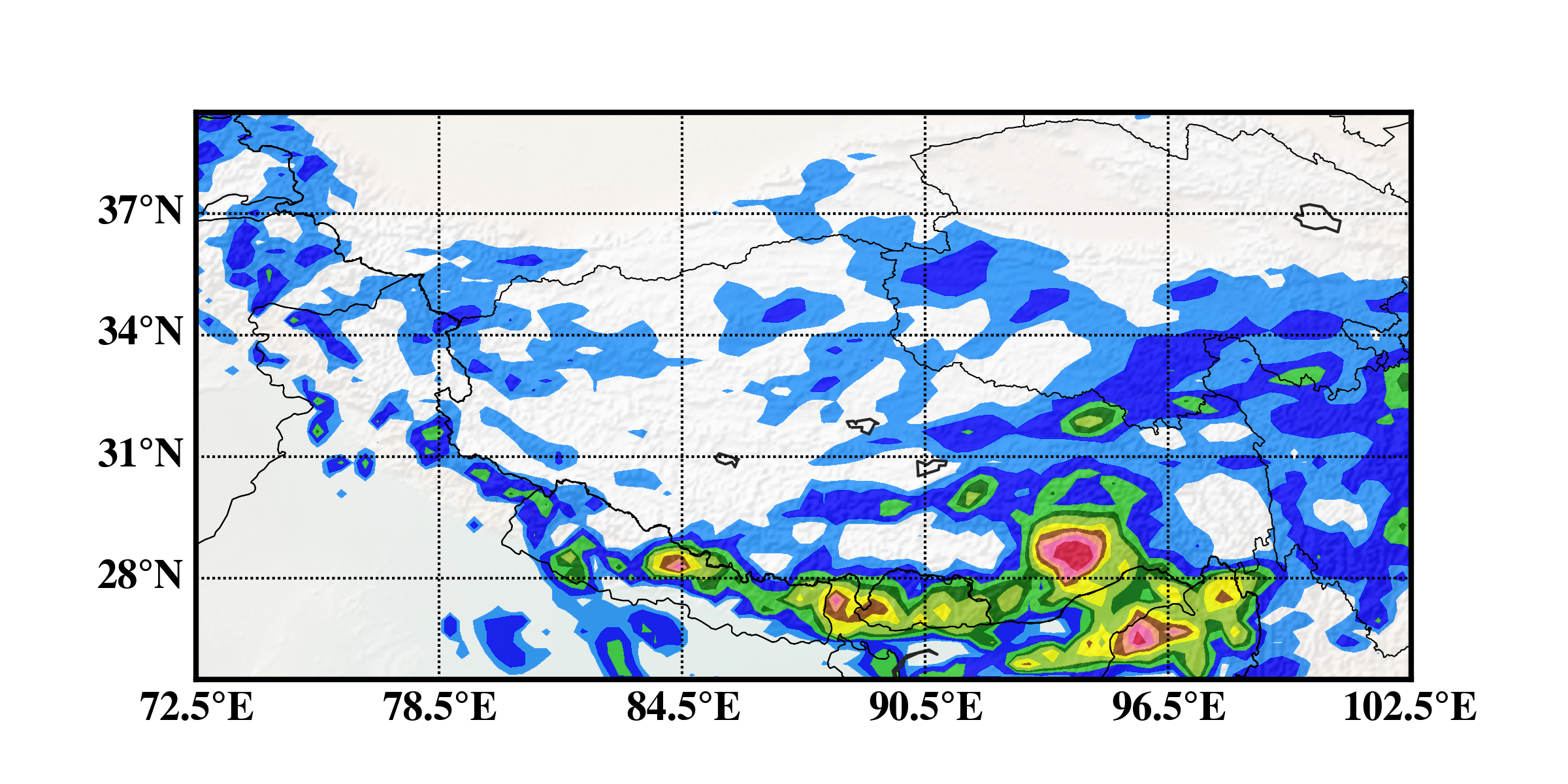 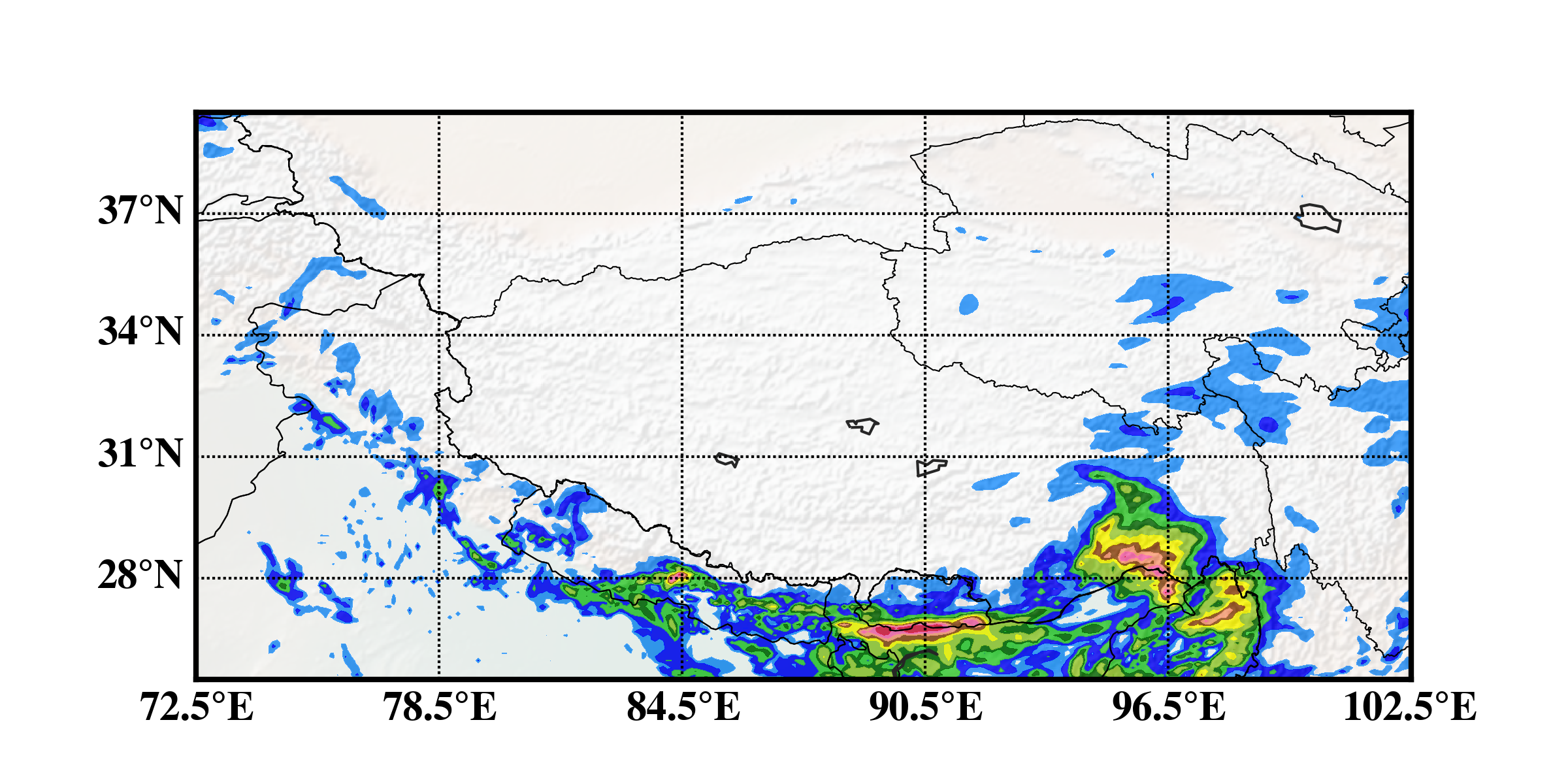 00 UTC
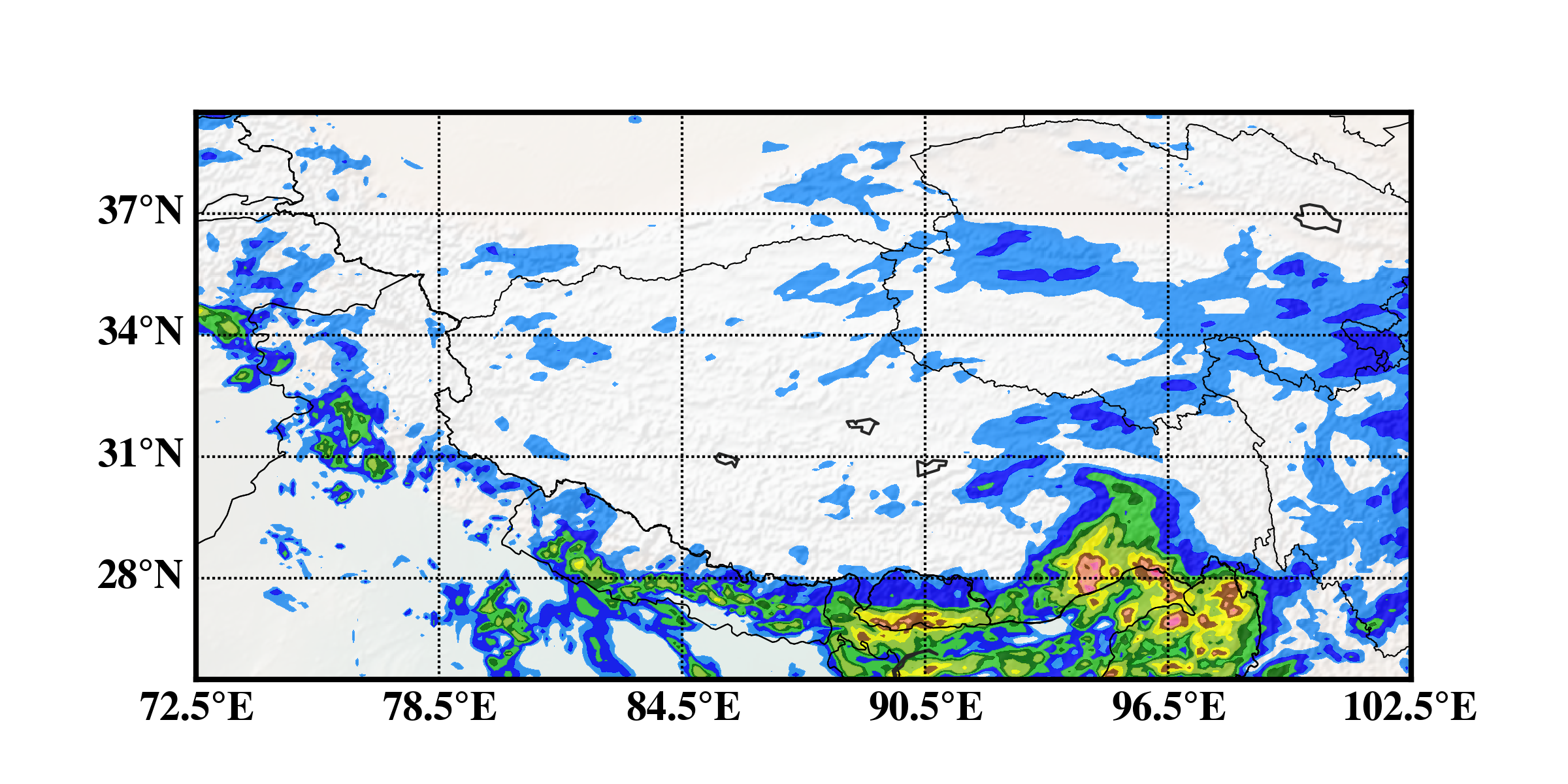 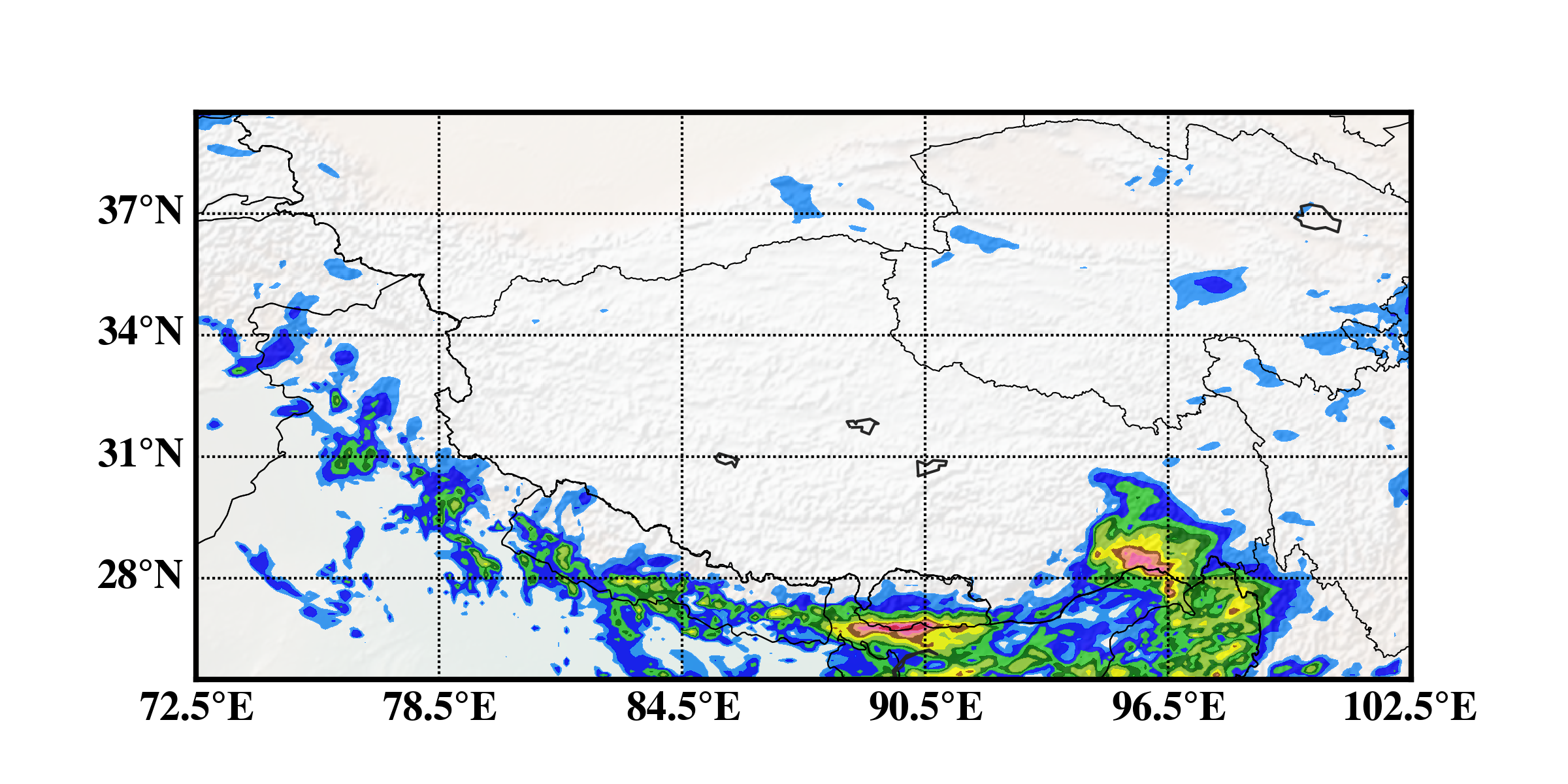 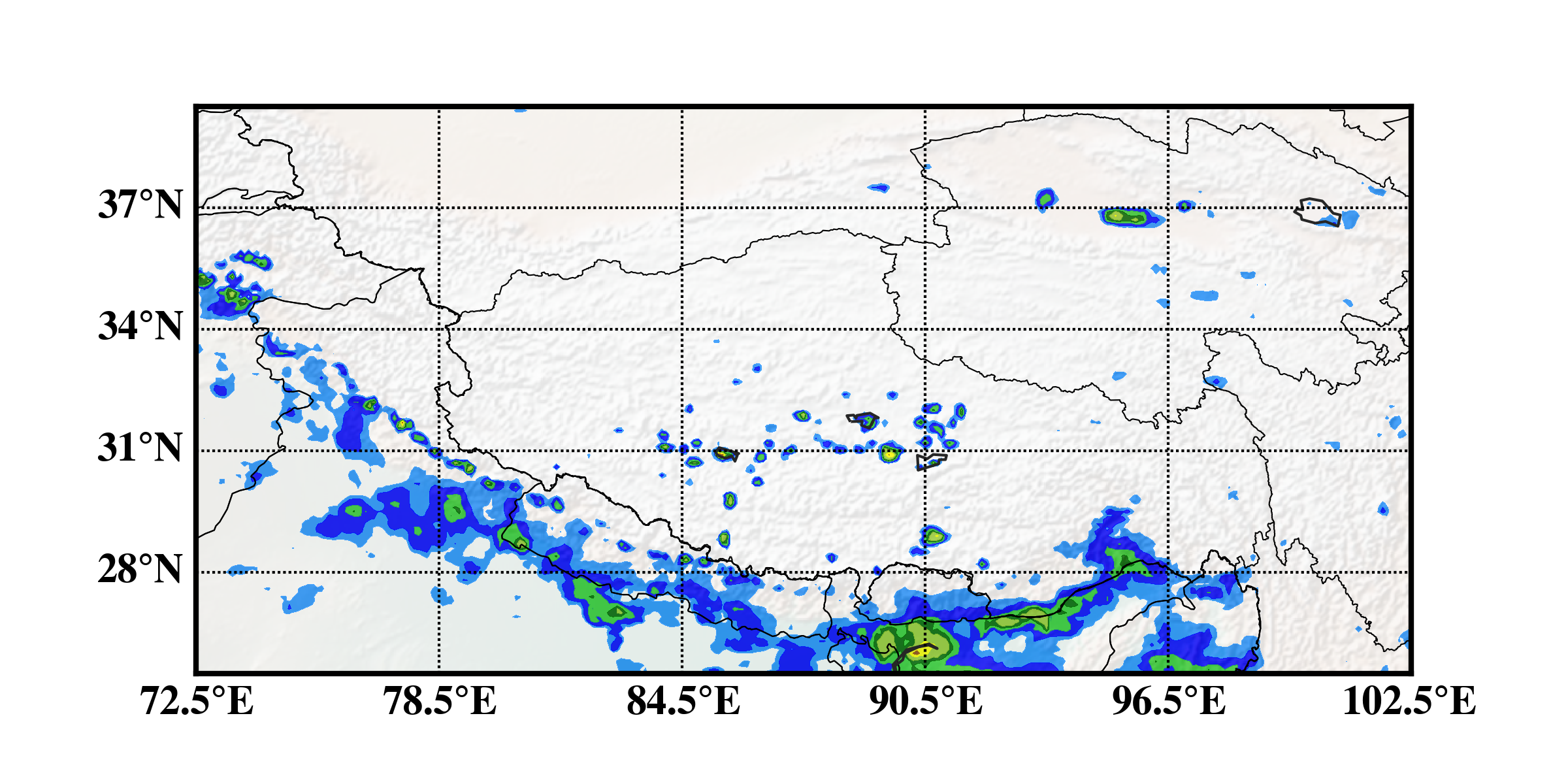 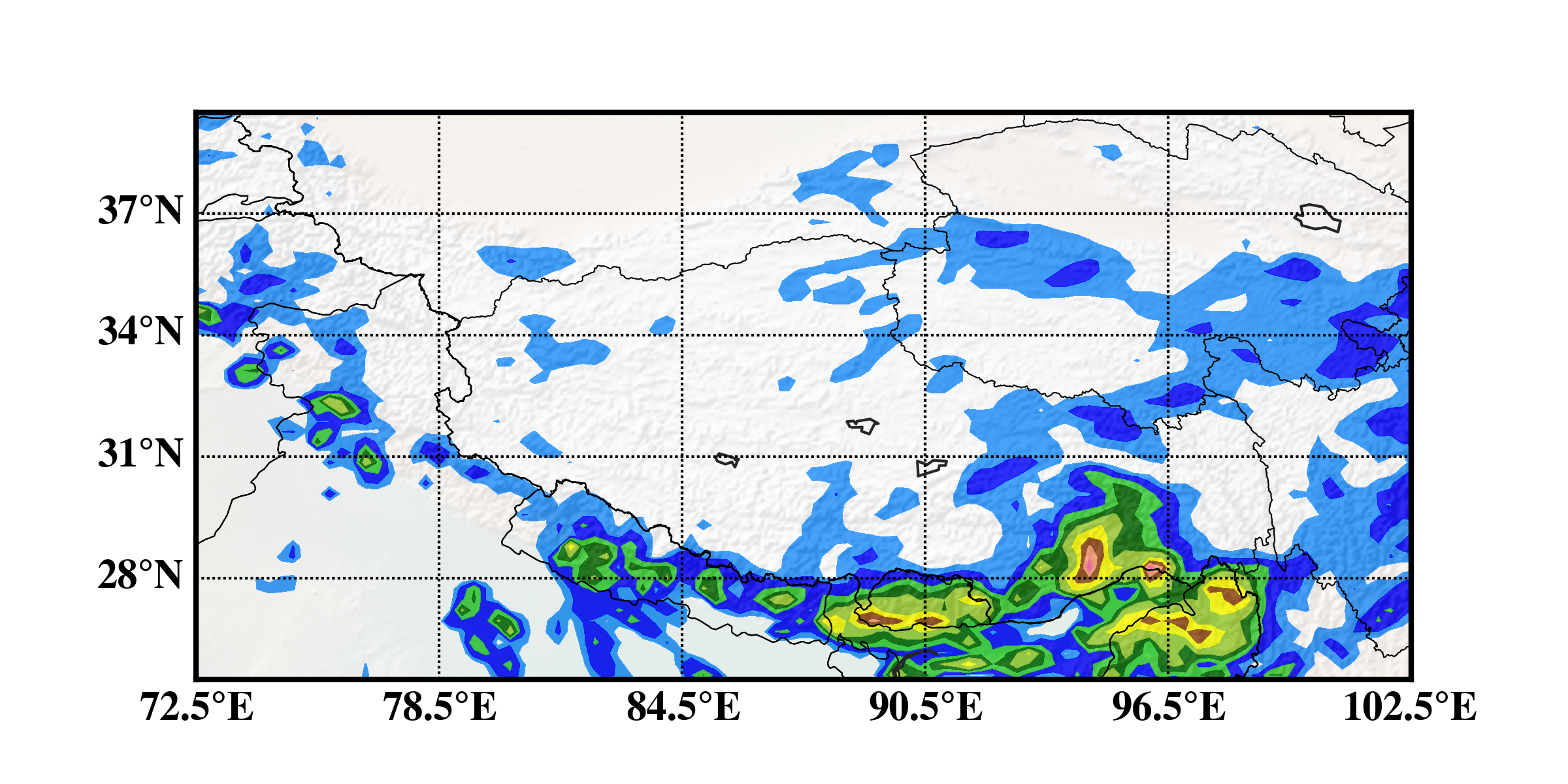 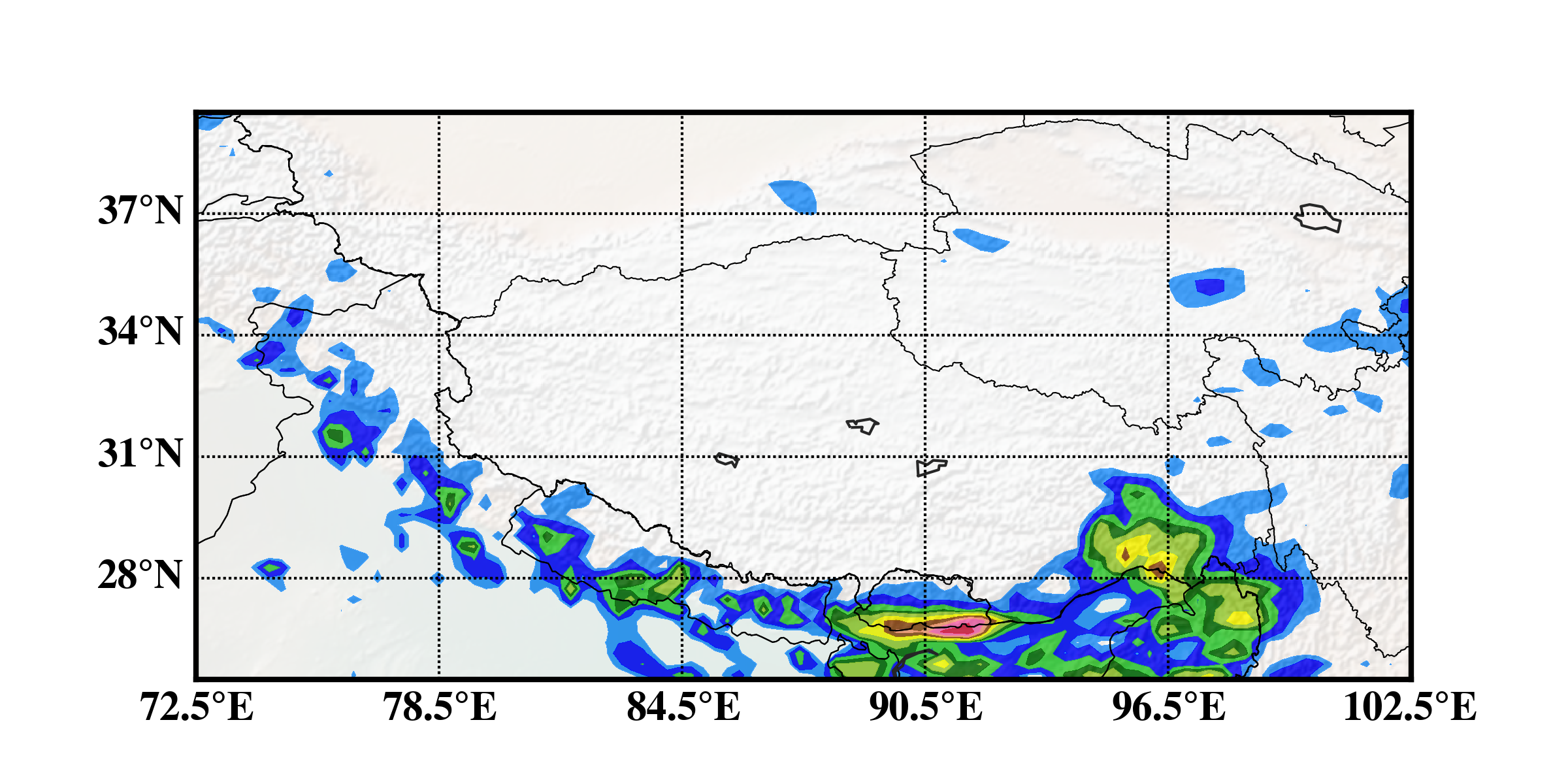 03 UTC
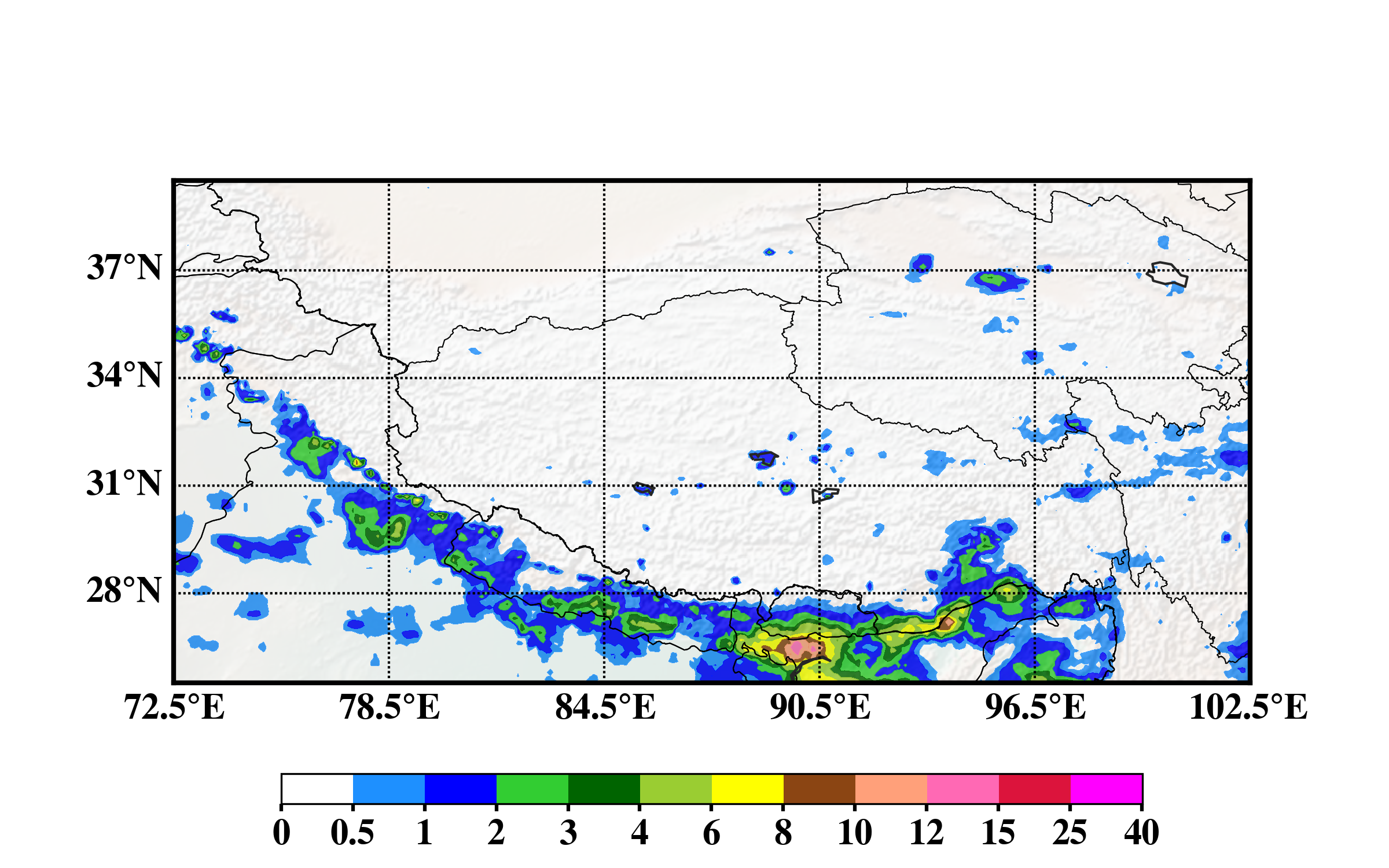 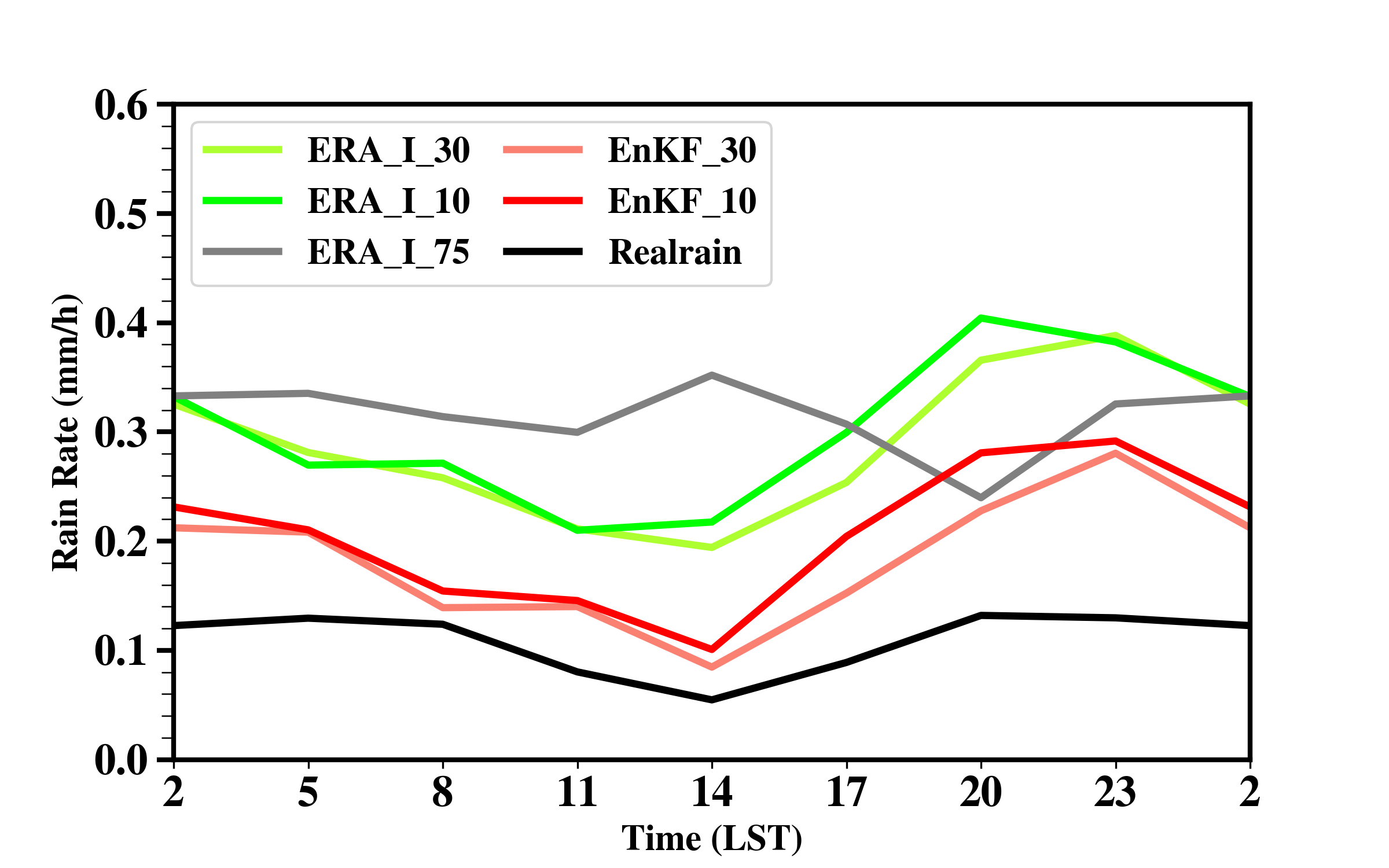 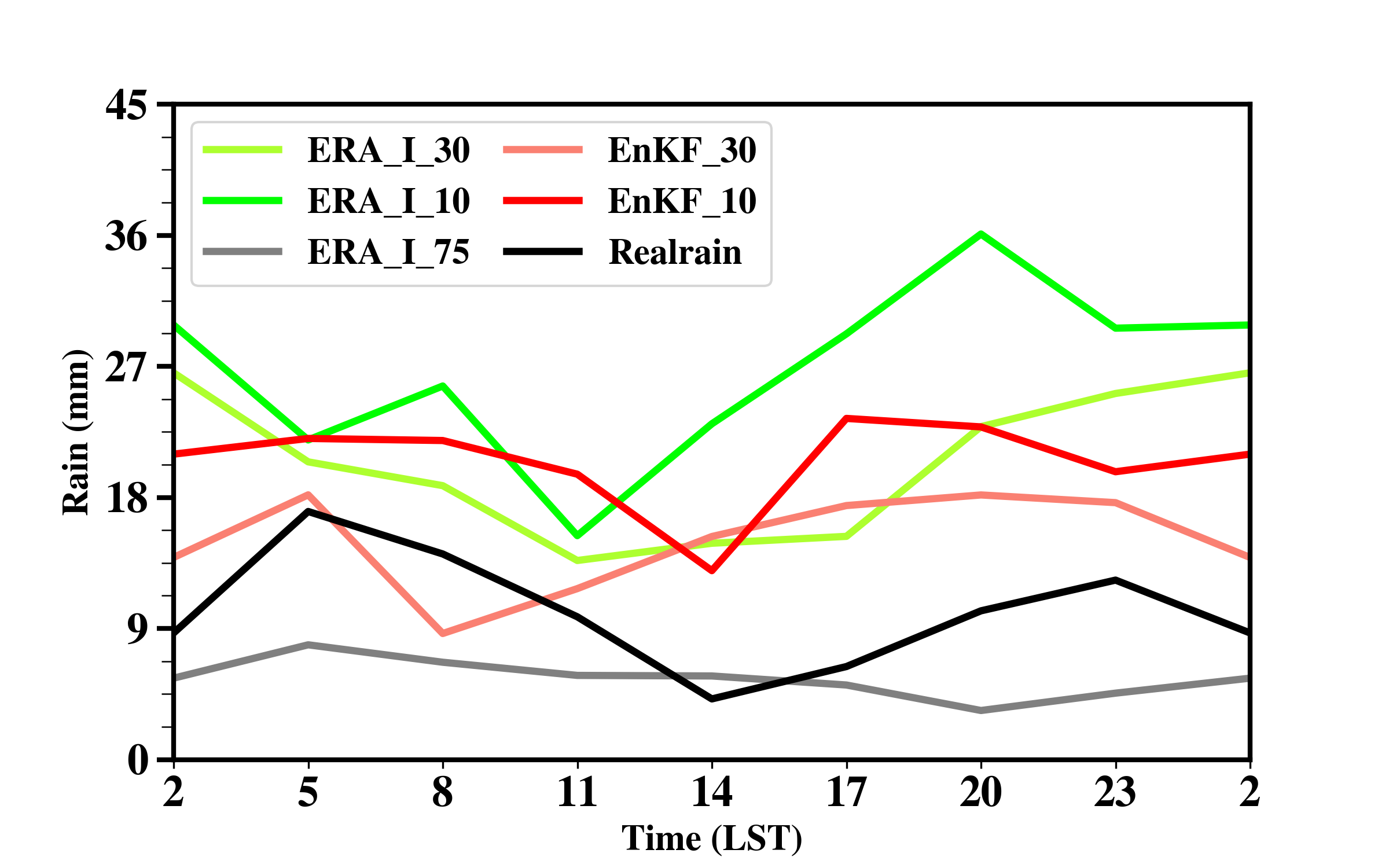 Time series of average total rain rate (a), maximum rain (b) over the domain of 10km (D02) during 1-30 June 2015
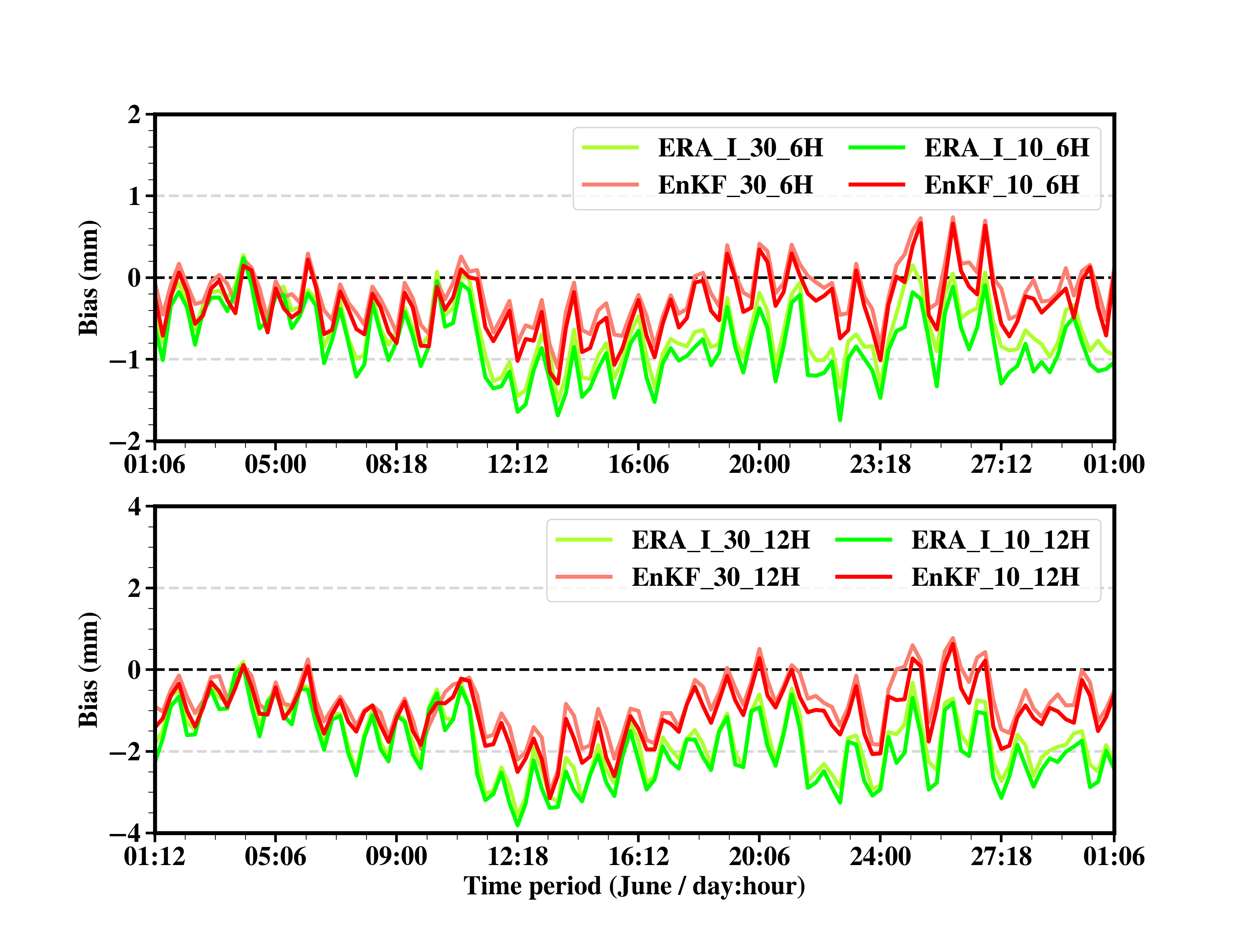 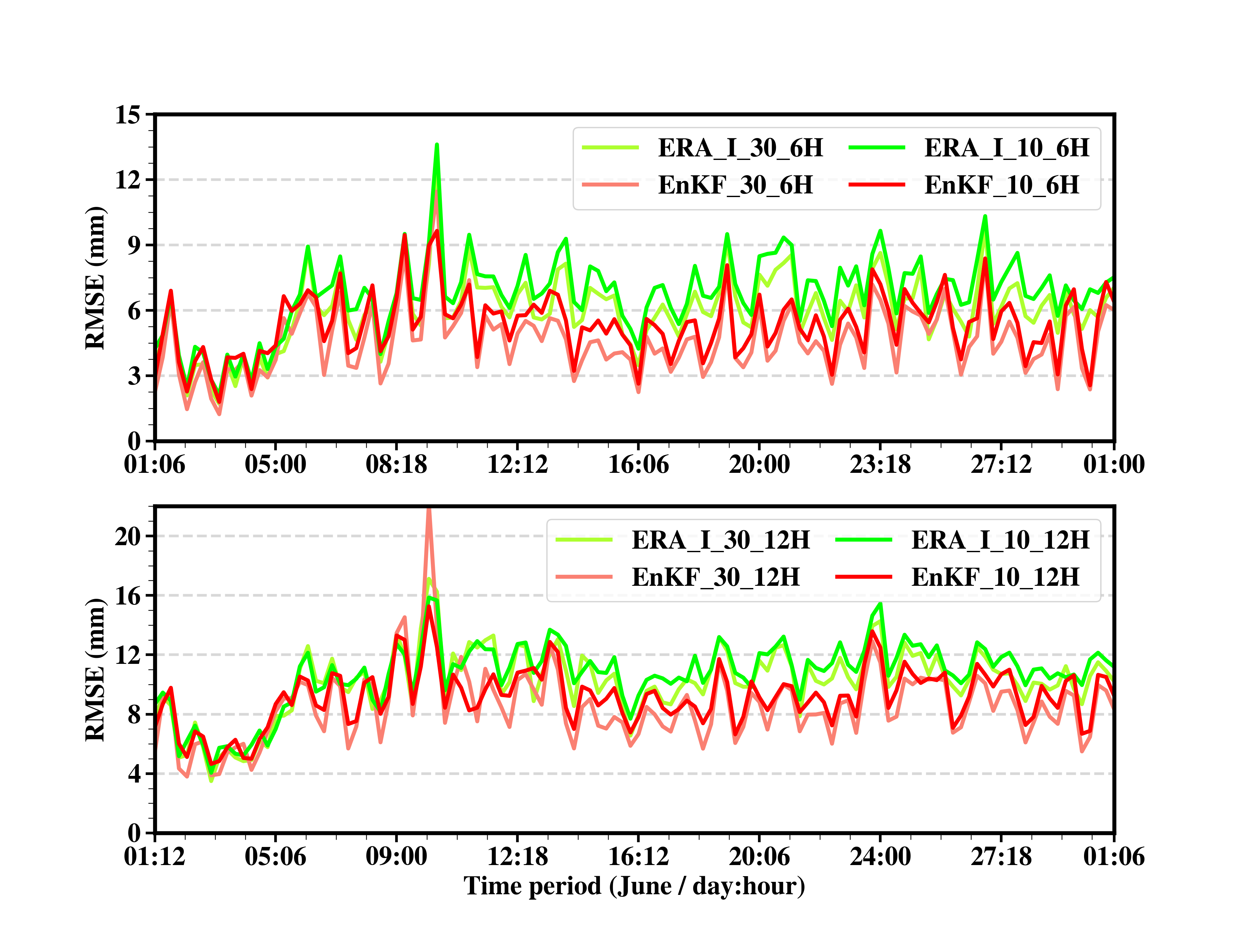 Time evolution of Bias and RMSEs of precipitation during 1-30 June 2015
Summary
A high resolution regional reanalysis over TP was developed and verified compared to ERA-Interim during two month-long time.
Based on evaluative results, EnKF reanalysis exhibits a better performance  than ERA-Interim, especially for specific humidity.
EnKF reanalysis significantly improves precipitation prediction including diurnal variation, intensity and distribution, although it only assimilates GTS observation